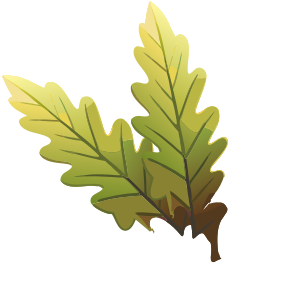 The 3 Colors of
Your Ministry
Topic: gift-activation
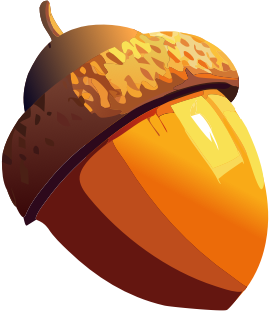 Dear presenter,This PowerPoint serves as a master file for creating your own tailored presentations. It’s not designed to be presented from start to finish unless it uniquely suits your audience.
When customising your presentation, consider:
Your audience’s specific needs
Your level of influence with them
The time available (aim for one slide per 5–10 minutes, including Q&A)
Potential distractions in the environment
Slide notes include page references from The 3 Colors of Your Spirituality for preparation. Also, be ready to share personal stories from your experience with the material.
Thank you for your valuable ministry!
Blessingsncd.life
3colorsofministry.org
Three ways to experience God
Creator
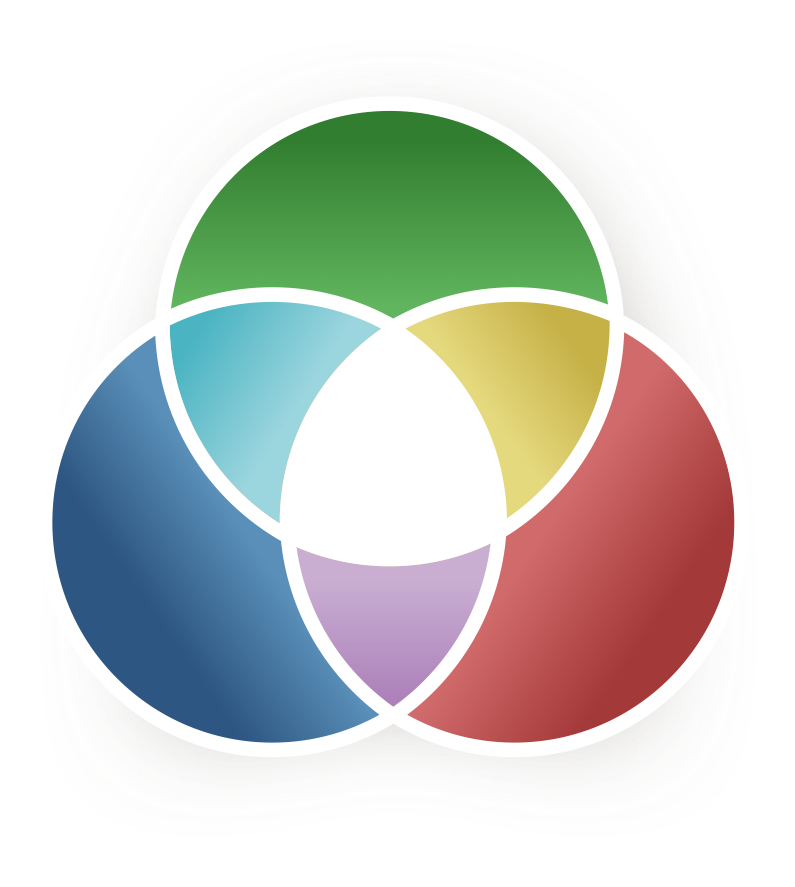 Spirit
Jesus
[Speaker Notes: Pages 10-11 of The 3 Colors of Ministry contain the teaching associated with this slide.]
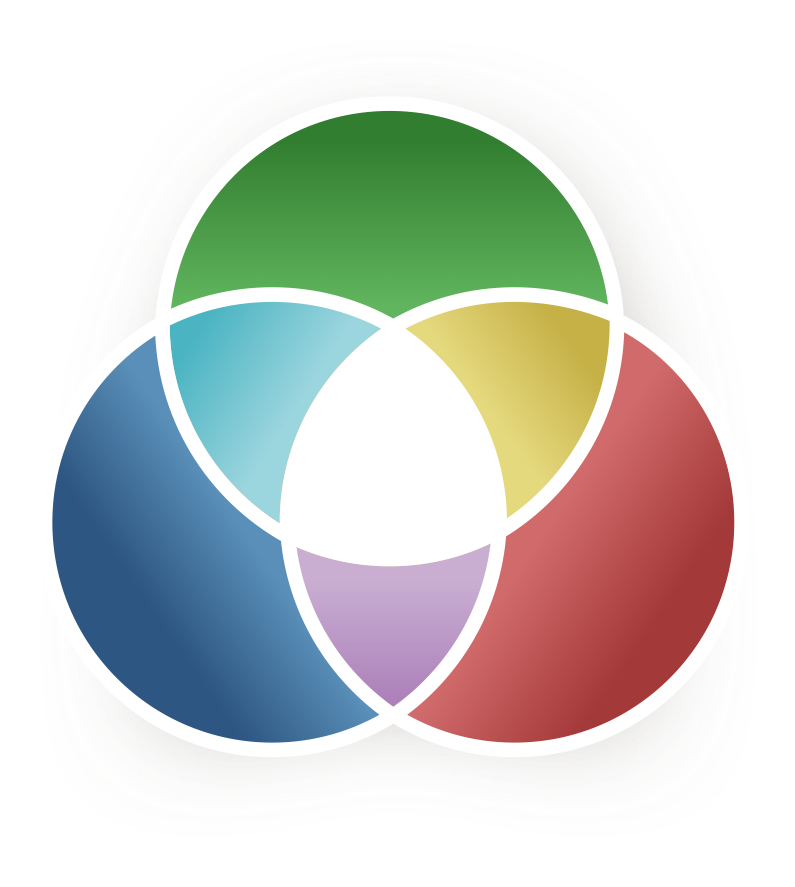 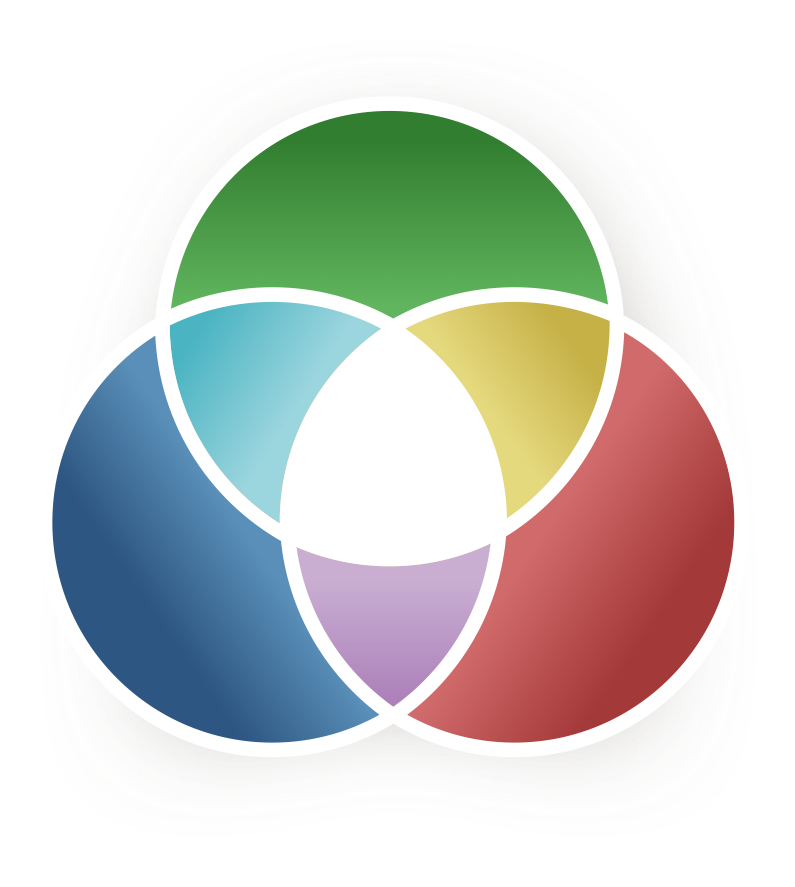 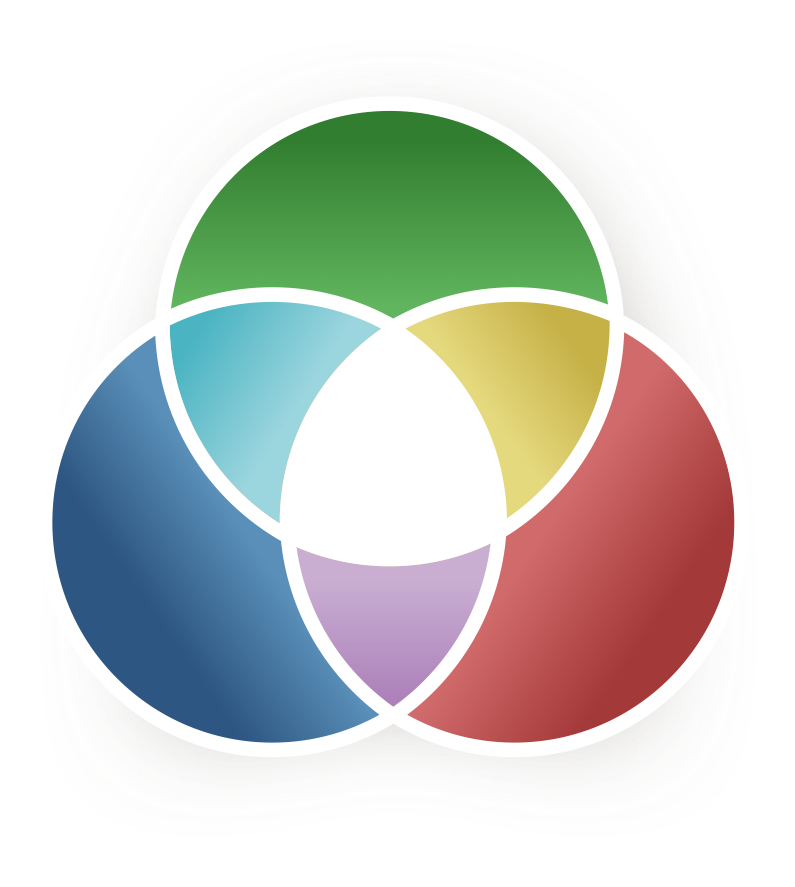 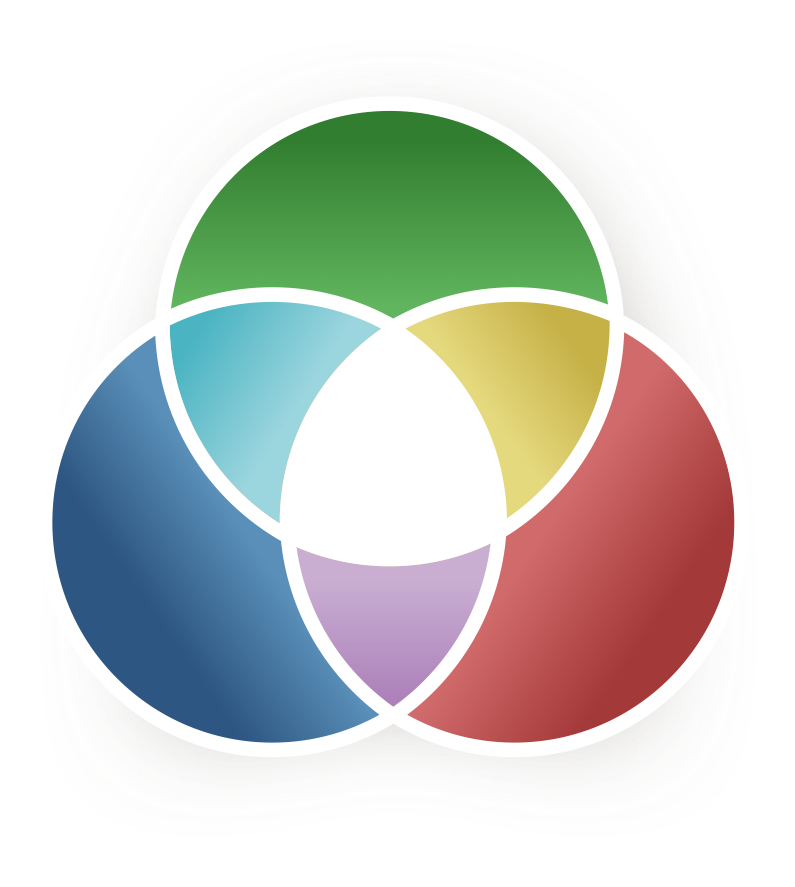 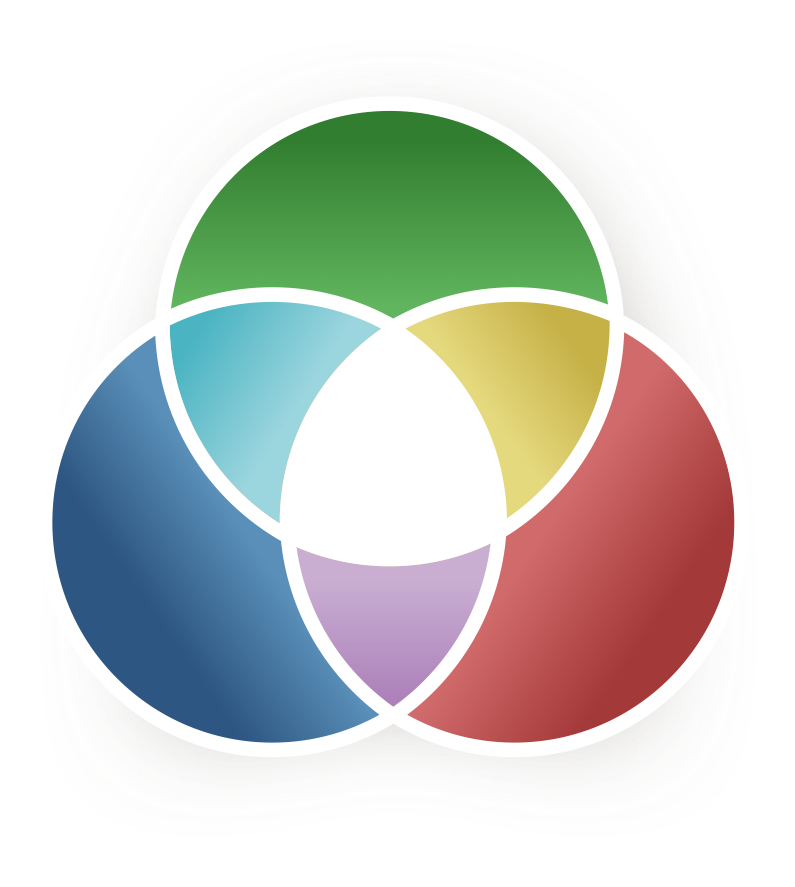 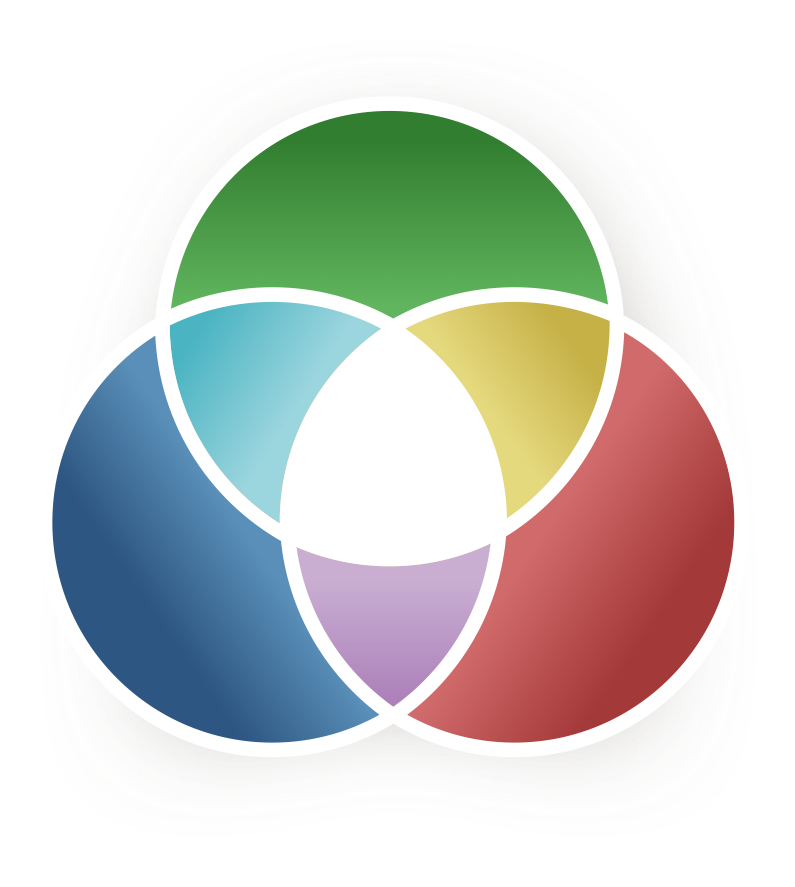 syncretism
science
creation
world
liberal
body
Goal: The Three-Color Christian
spirit
church
soul
Christ
spiritualism
charismatic
experience
pentecost
dogmatism
evangelical
Scripture
calvary
Three authorities
Three tendencies
Three dangers
Three works of God
Three dimensions of life
Three conversions
[Speaker Notes: Pages 12-14 of The 3 Colors of Ministry contain the teaching associated with this slide.]
Goal: The Three-Color Christian
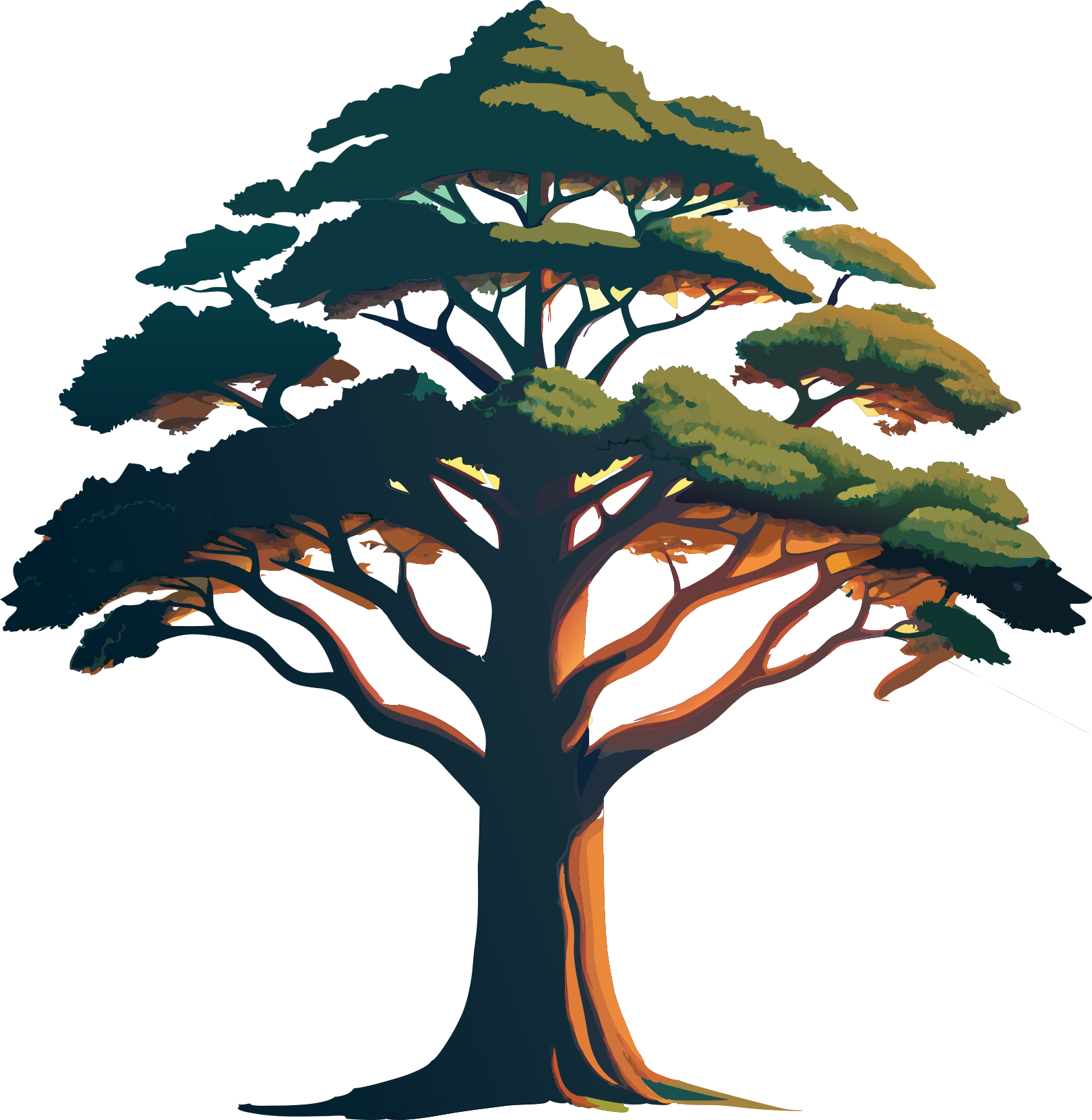 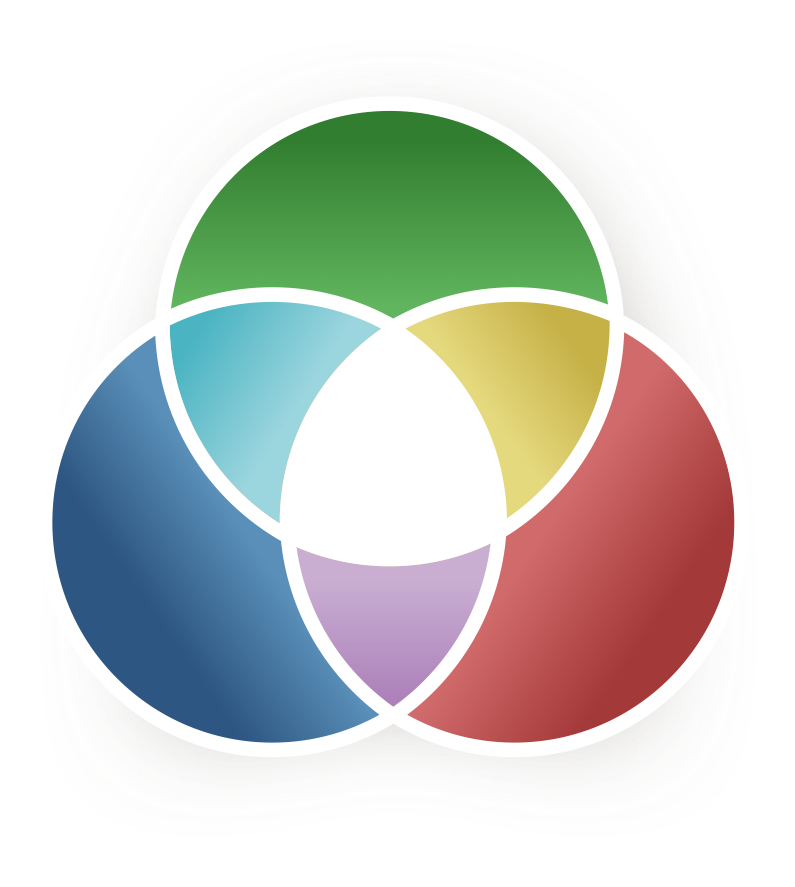 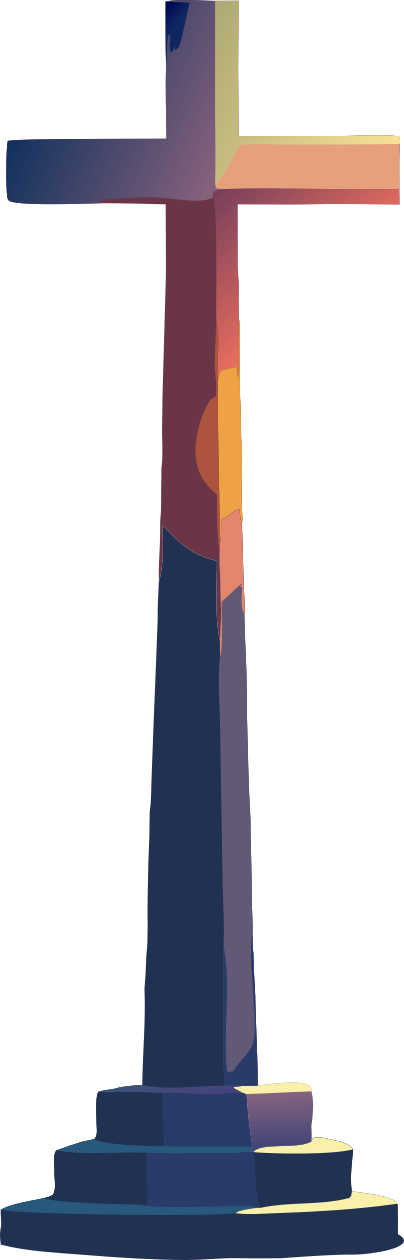 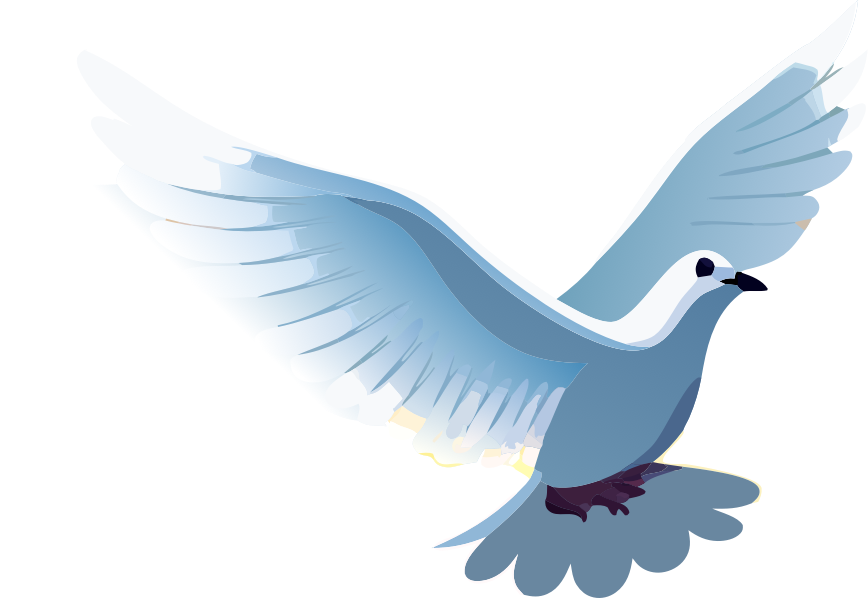 Three dimensions of ministry
There are different kinds of gifts,
but the same Spirit.
Spirit
gifts
Power
There are different kinds of service,
but the same Lord.
Jesus
service
commitment
There are different kinds of working,
but the same God.
working
wisdom
Creator
Three dimensions of ministry
wisdom
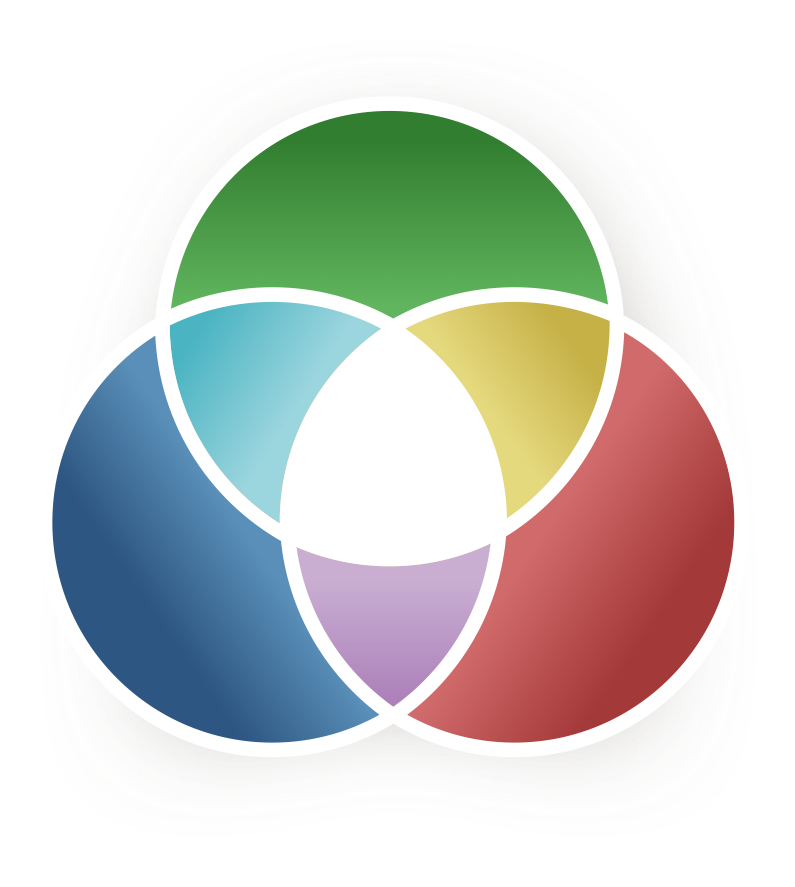 power
commitment
[Speaker Notes: Pages 15-17 of The 3 Colors of Ministry contain the teaching associated with this slide.]
Three dimensions of ministry
wisdom
gifts
service
power
commitment
working
[Speaker Notes: Pages 15-17 of The 3 Colors of Ministry contain the teaching associated with this slide.]
Three dimensions of ministry
Prayer for:
For this reason we have not stopped praying for you and asking God to fill you with the knowledge of His will through all spiritual wisdom and understanding that you may live a life worthy of the Lord and may please Him in every way: bearing fruit in every good work, growing in the knowledge of God, being strengthened with all power according to His glorious might.
wisdom
commitment
power
Starting point 1: Thomas
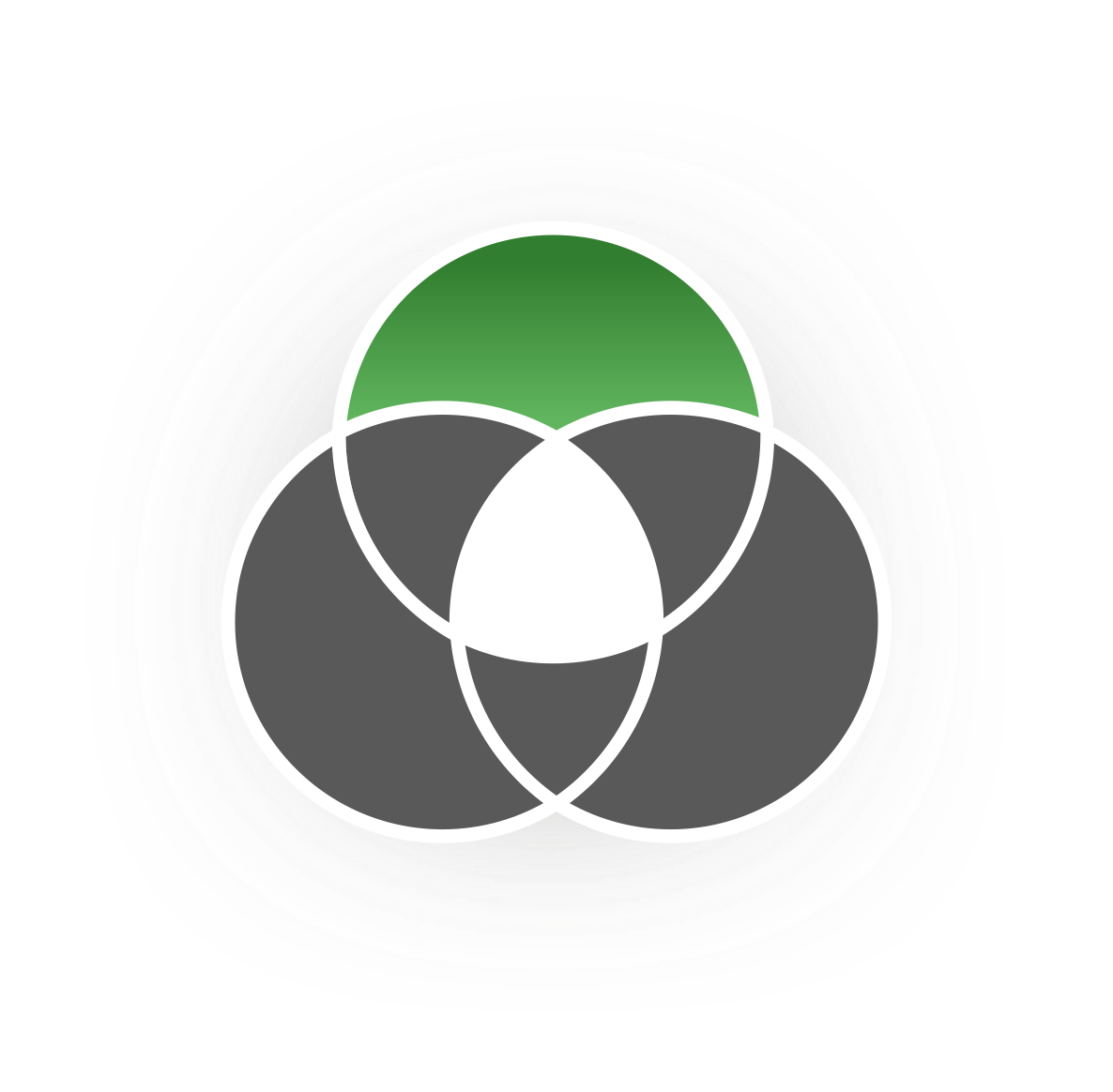 wisdom
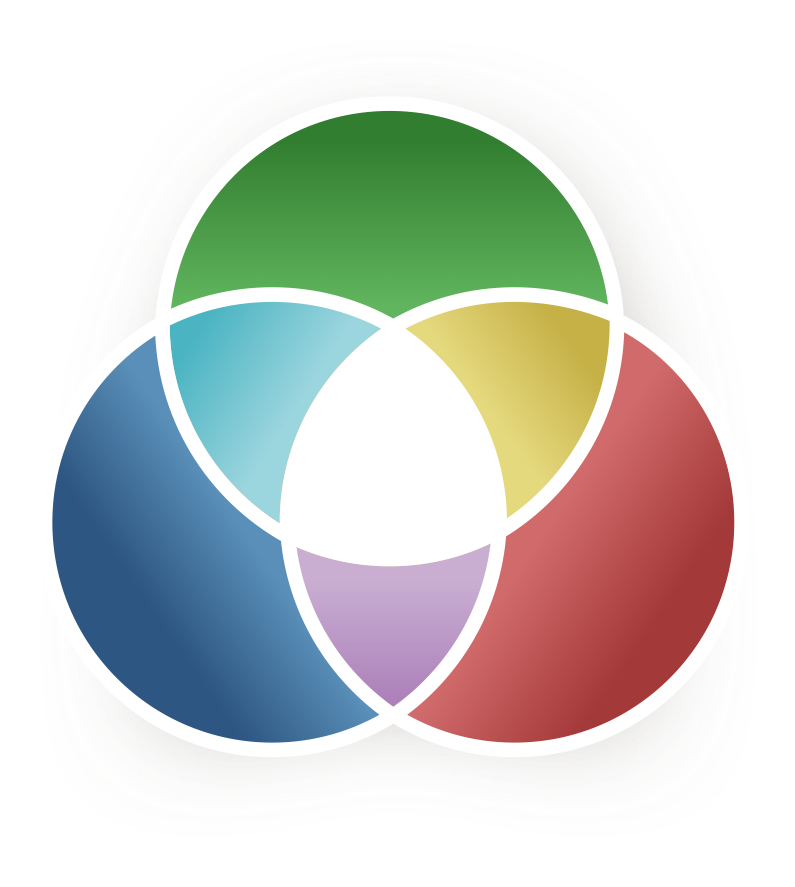 power
commitment
[Speaker Notes: Pages 22-23 of The 3 Colors of Ministry contain the teaching associated with this slide.]
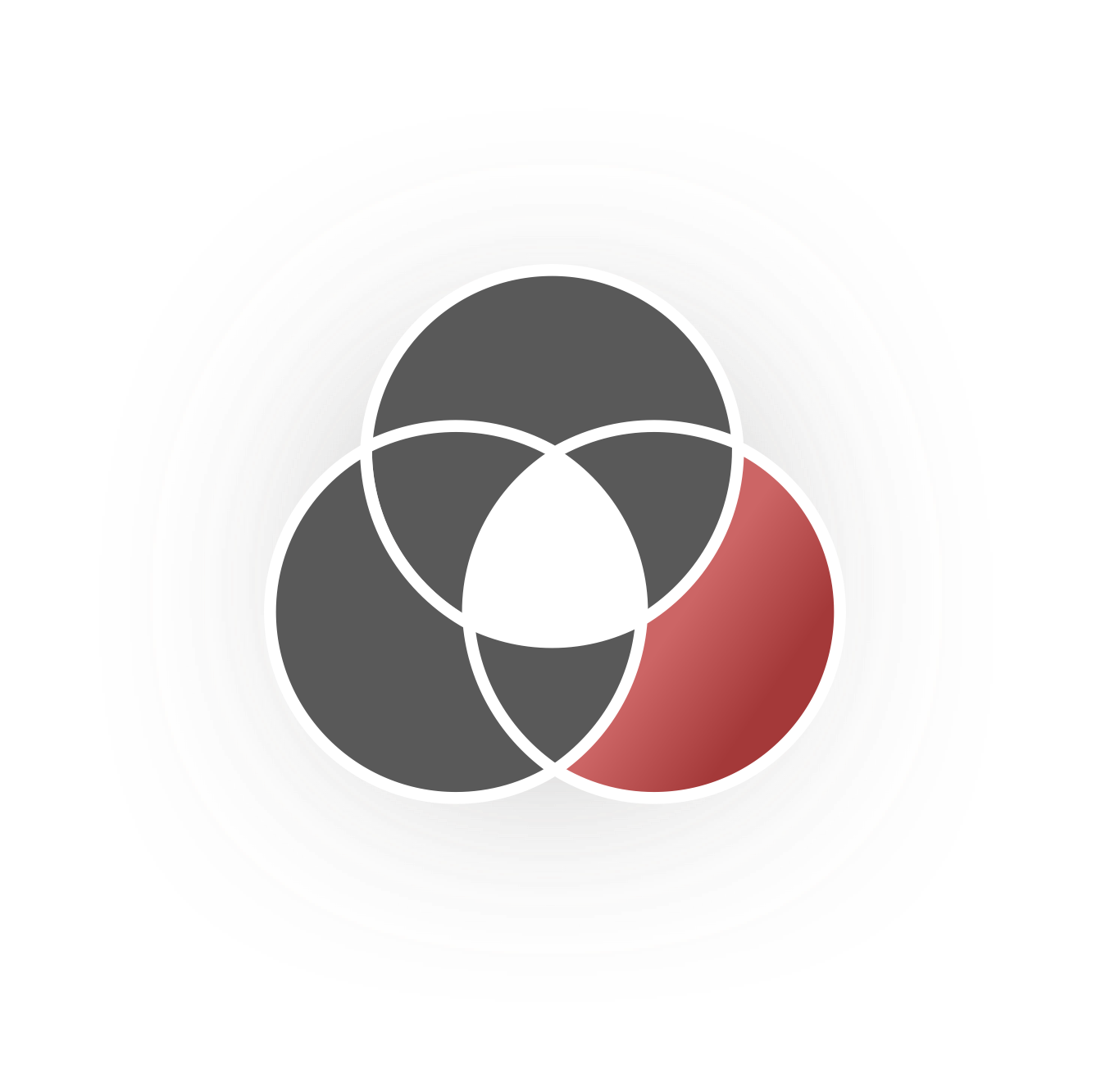 Starting point 2: Martha
wisdom
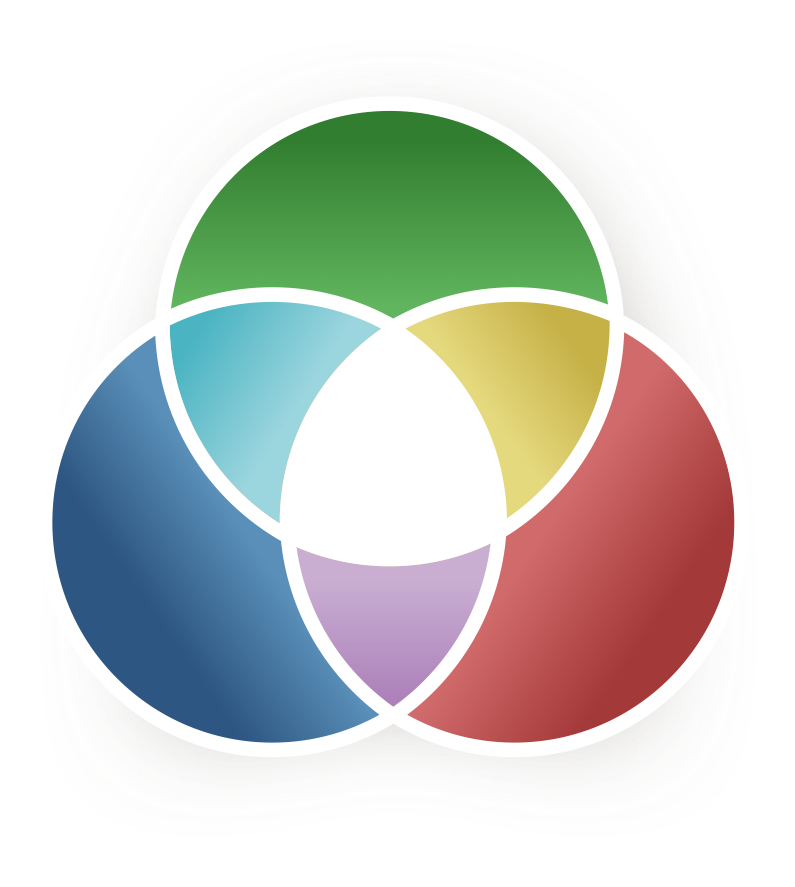 power
commitment
[Speaker Notes: Pages 24-25 of The 3 Colors of Ministry contain the teaching associated with this slide.]
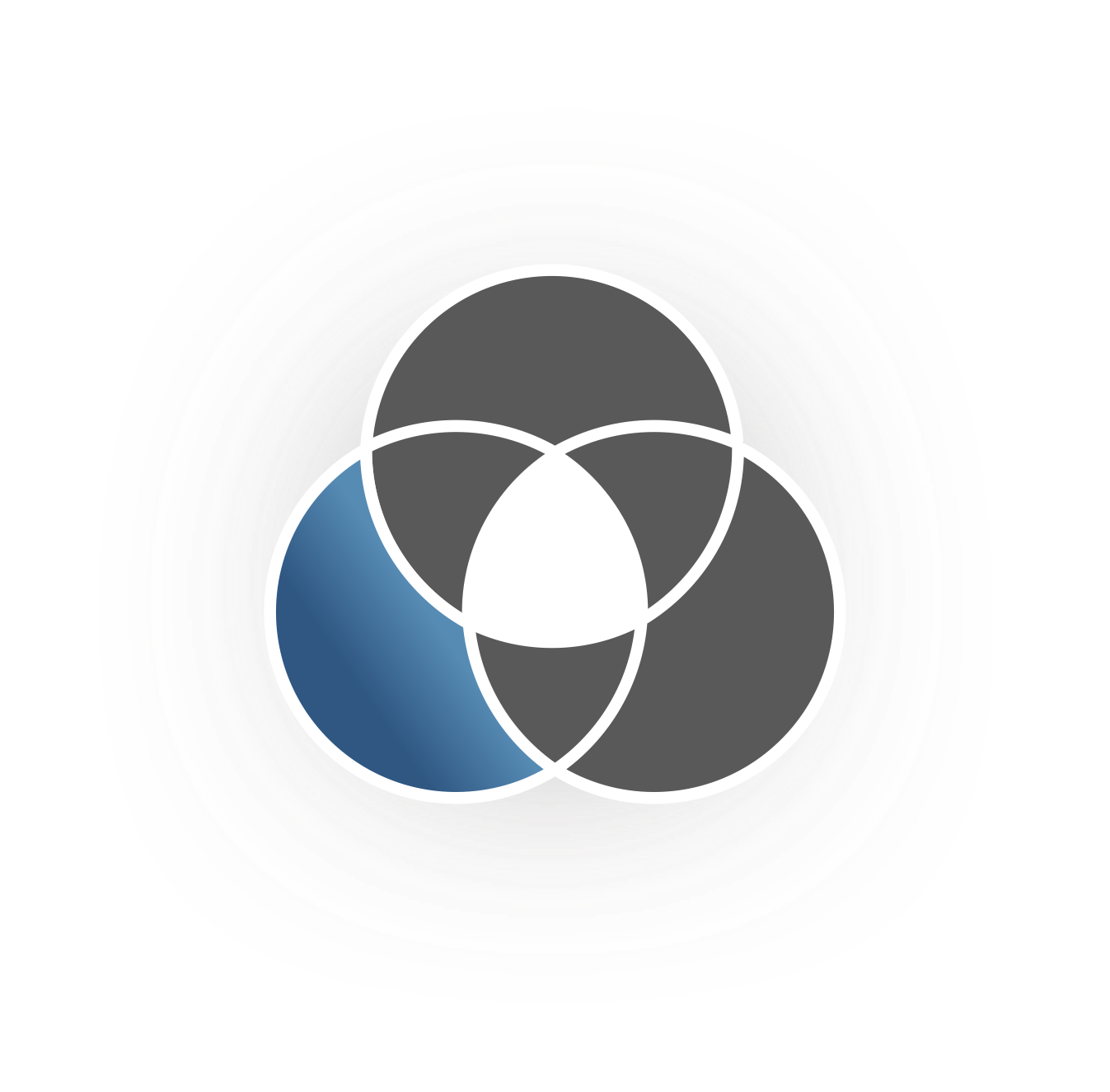 Starting point 3: Mary
wisdom
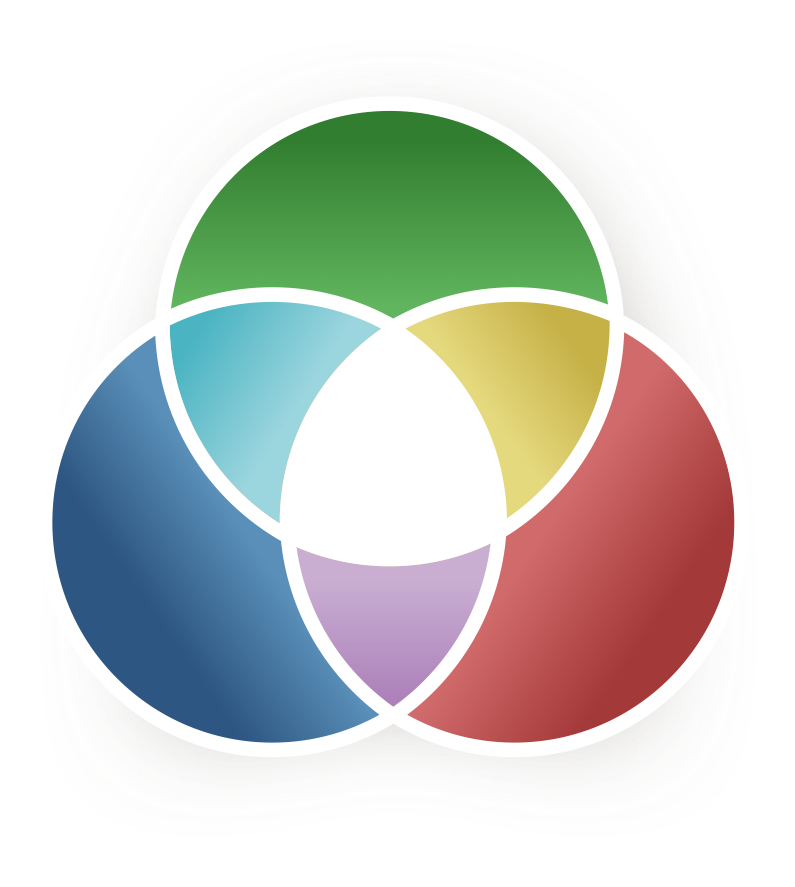 power
commitment
[Speaker Notes: Pages 26-27 of The 3 Colors of Ministry contain the teaching associated with this slide.]
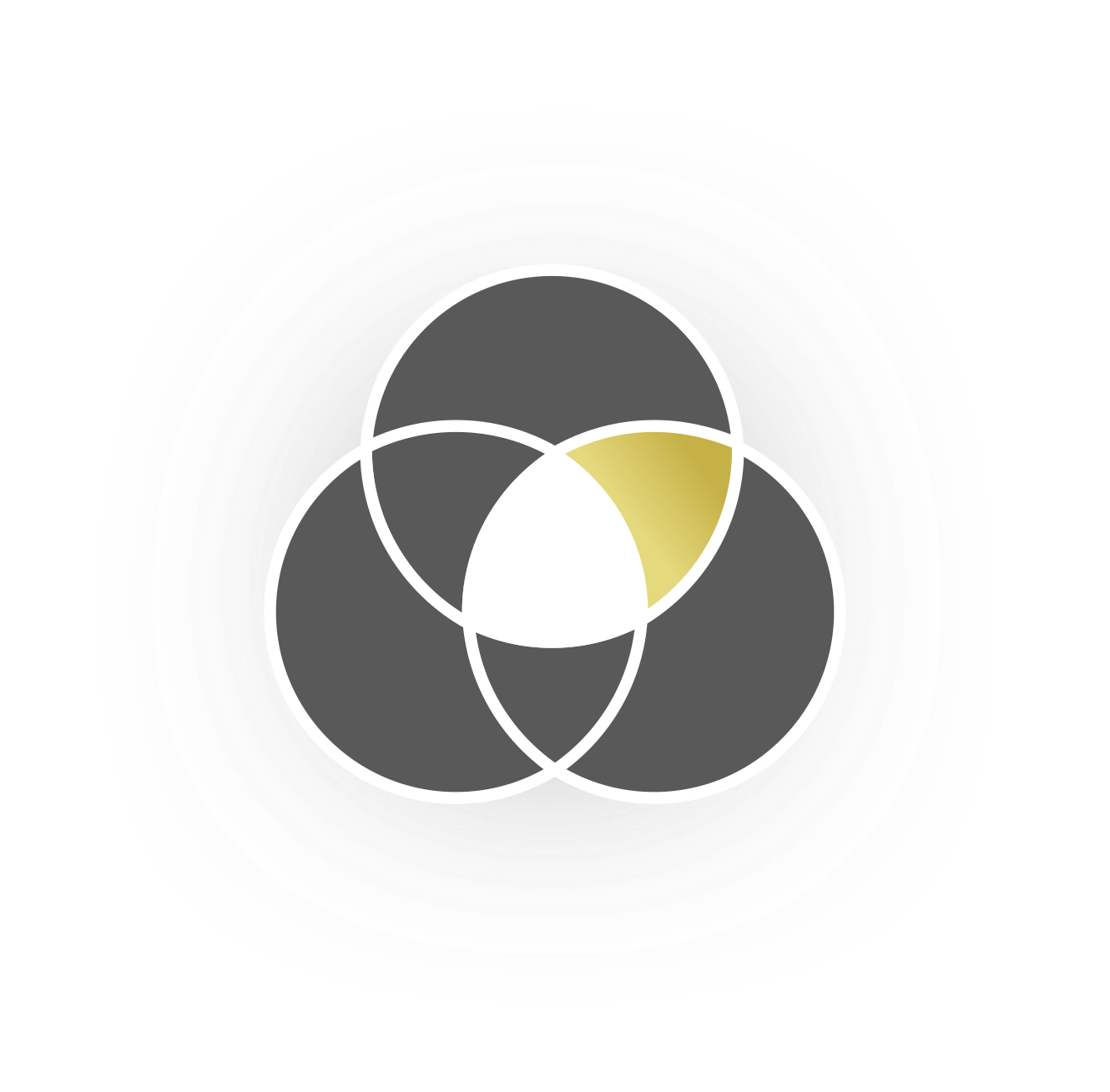 Starting point 4: Moses
wisdom
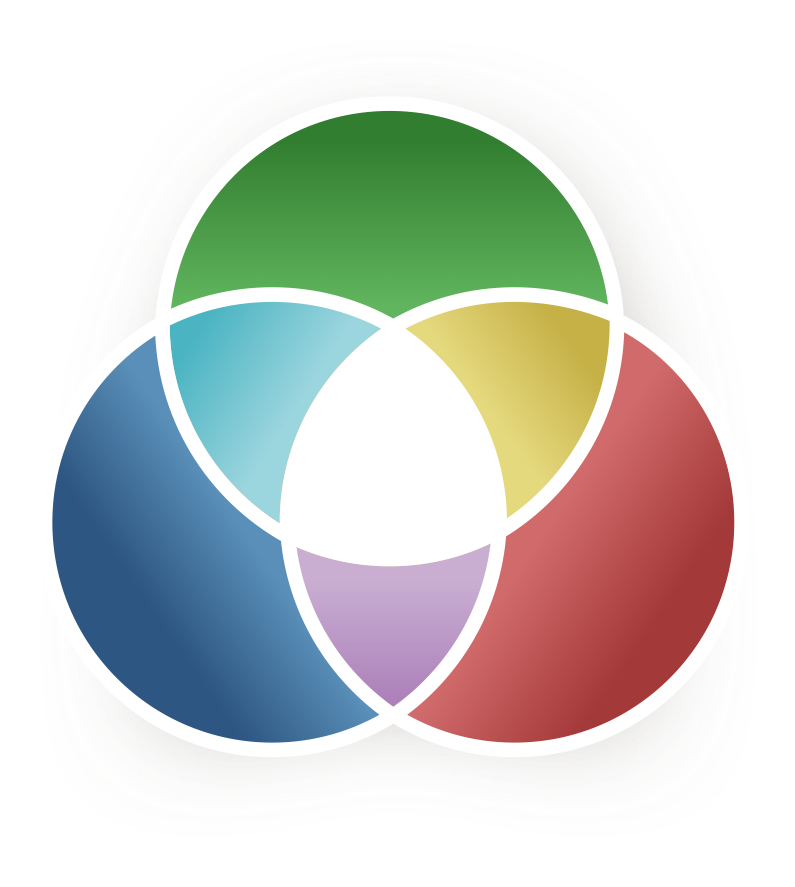 power
commitment
[Speaker Notes: Pages 28-29 of The 3 Colors of Ministry contain the teaching associated with this slide.]
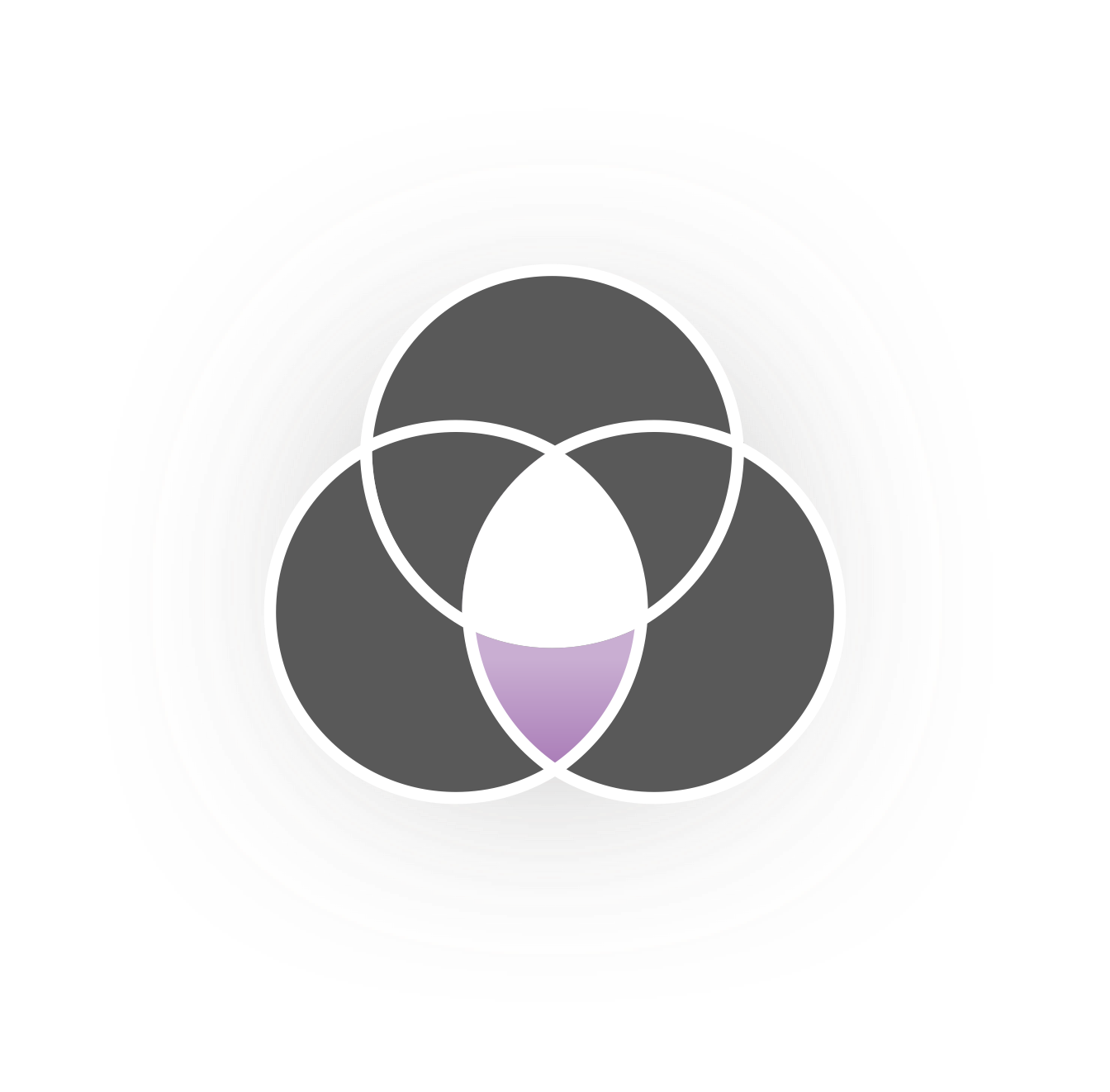 Starting point 5: Peter
wisdom
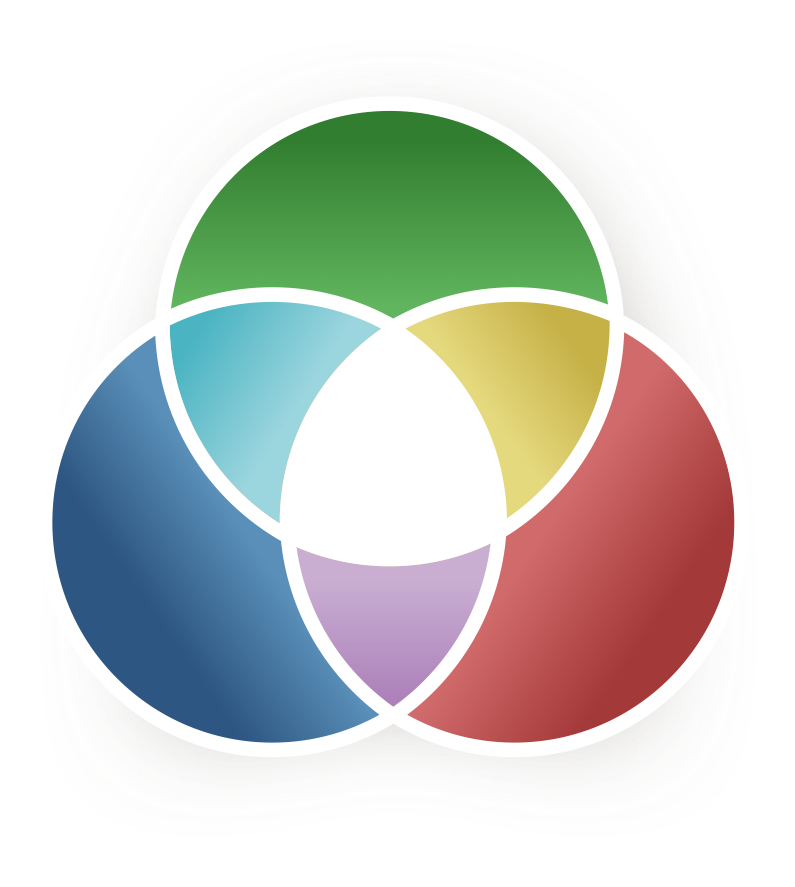 power
commitment
[Speaker Notes: Pages 30-31 of The 3 Colors of Ministry contain the teaching associated with this slide.]
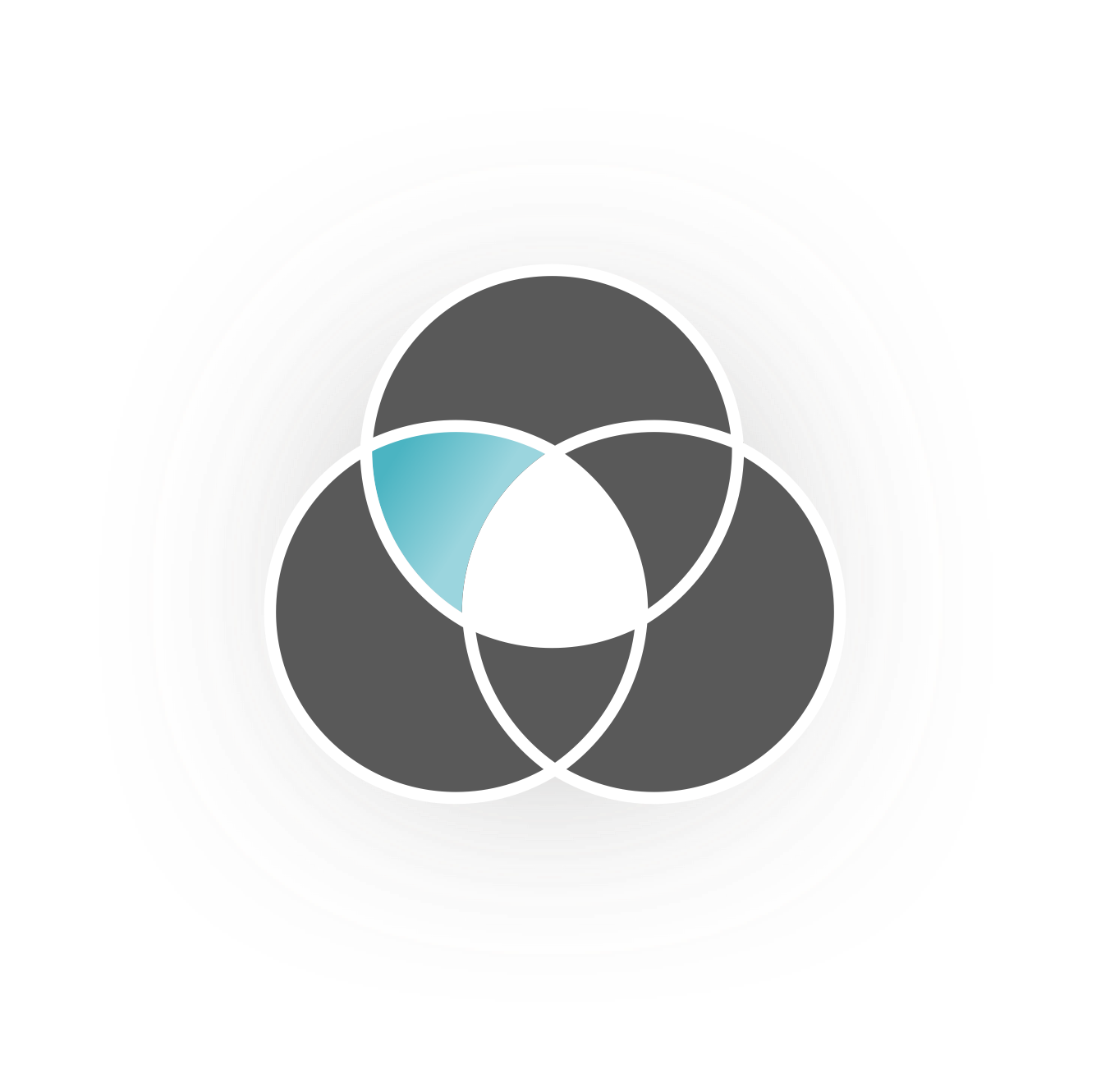 Starting point 6: Jonah
wisdom
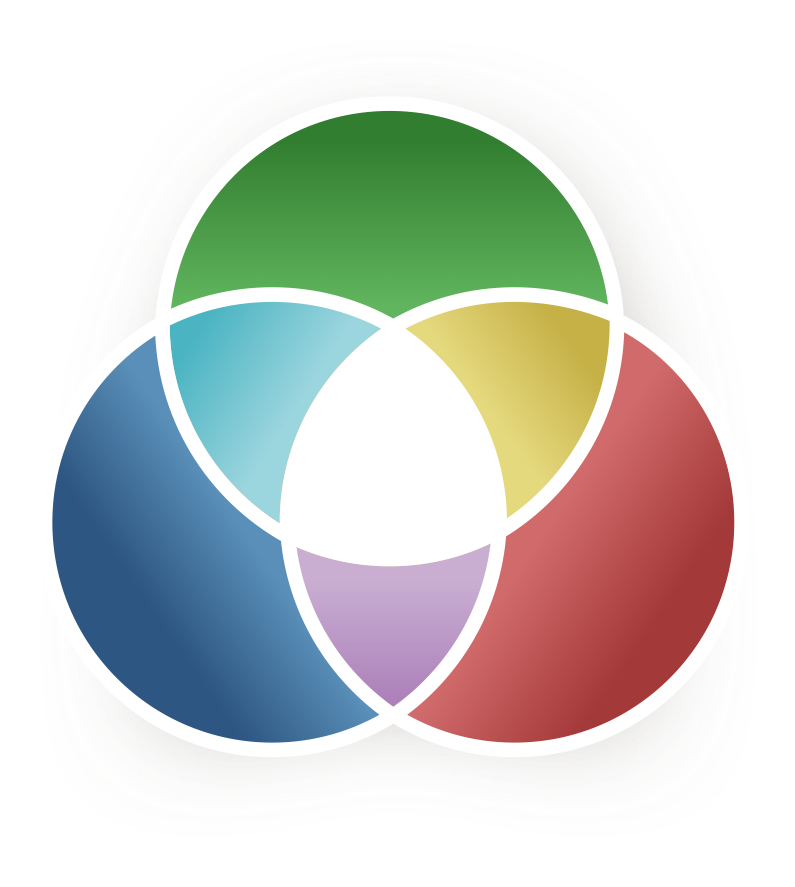 power
commitment
[Speaker Notes: Pages 32-33 of The 3 Colors of Ministry contain the teaching associated with this slide.]
Total B
15
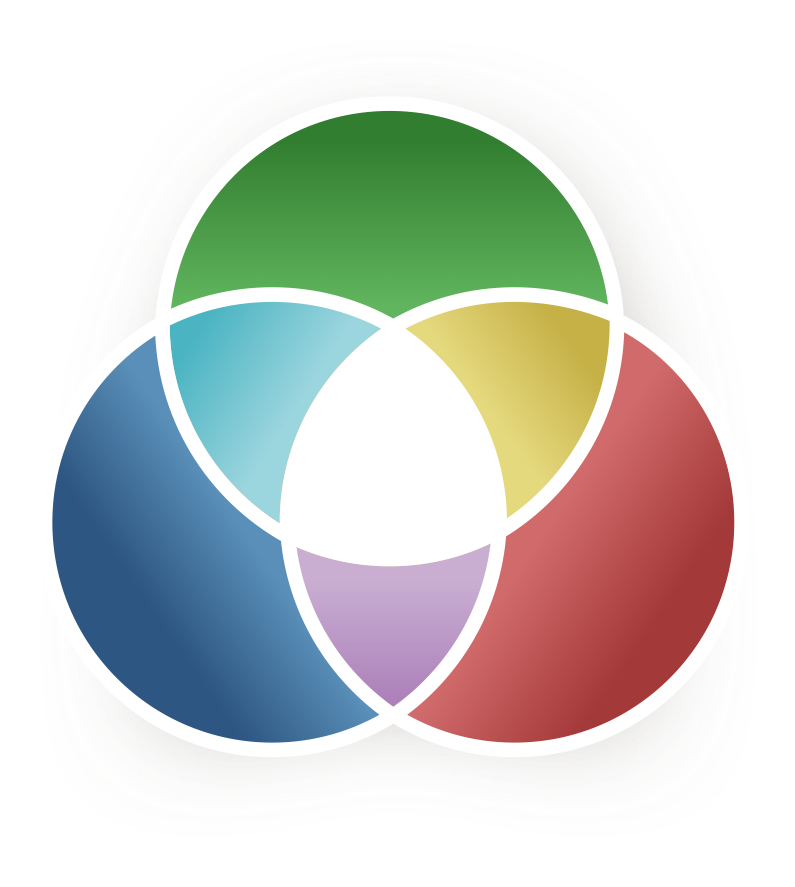 Your personal change compass
10
5
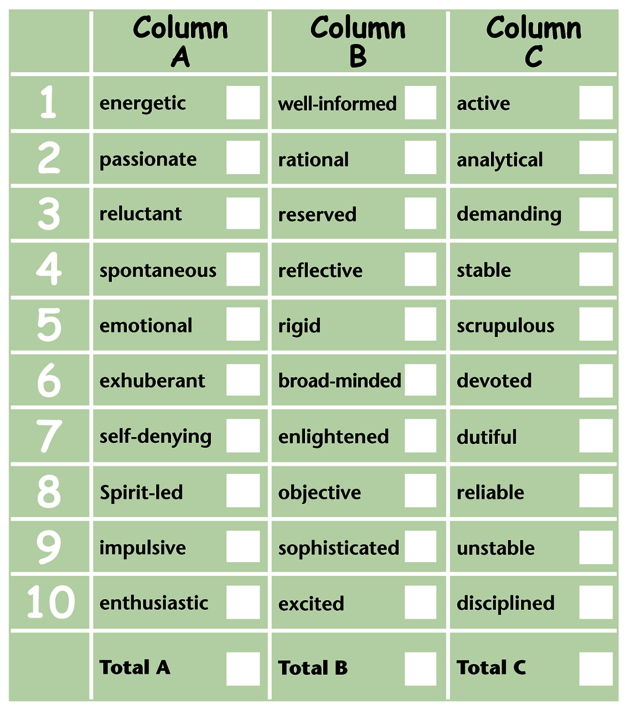 5
5
10
10
15
15
Total A
Total C
[Speaker Notes: Pages 34-37 of The 3 Colors of Ministry contain the teaching associated with this slide.]
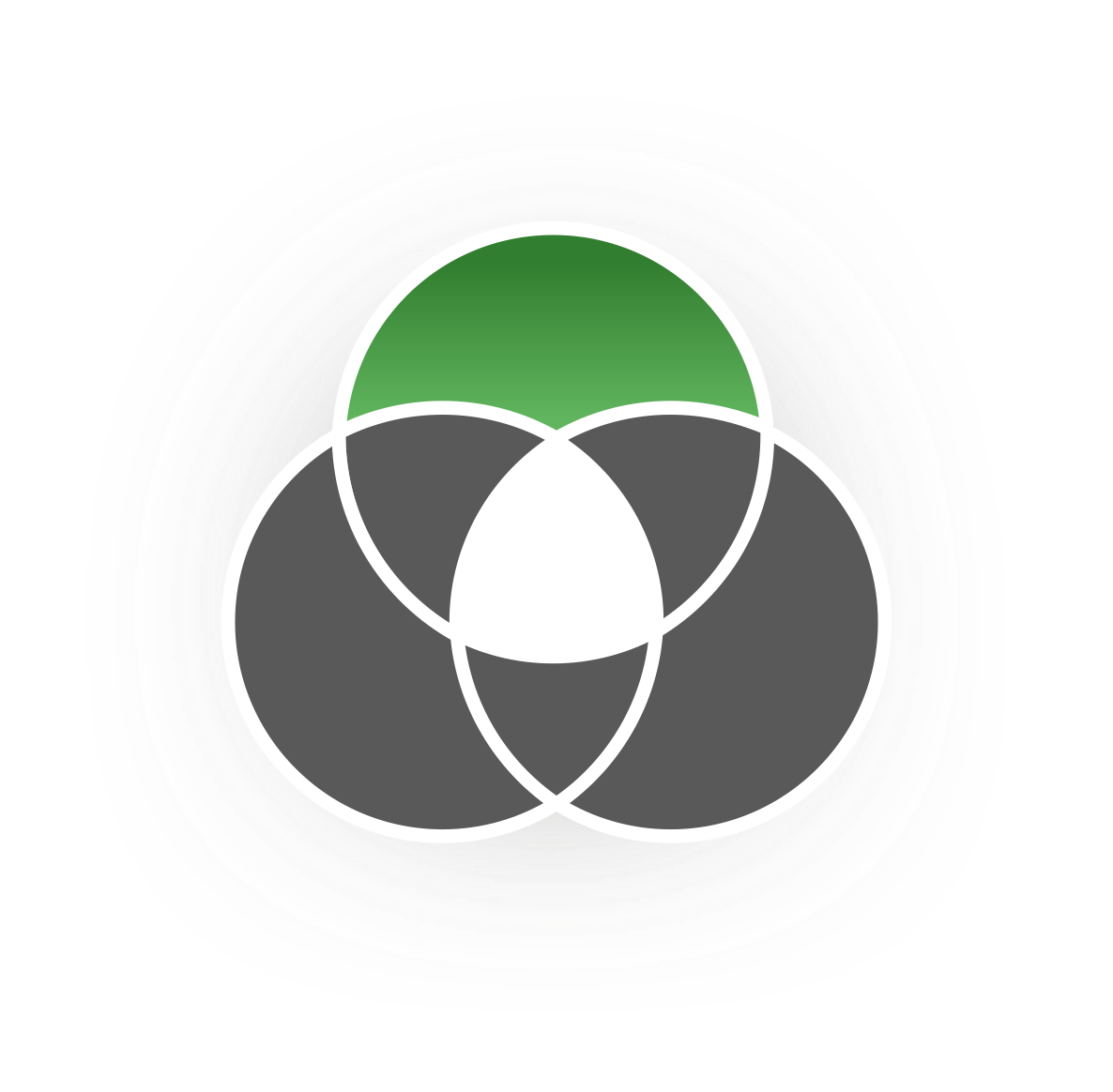 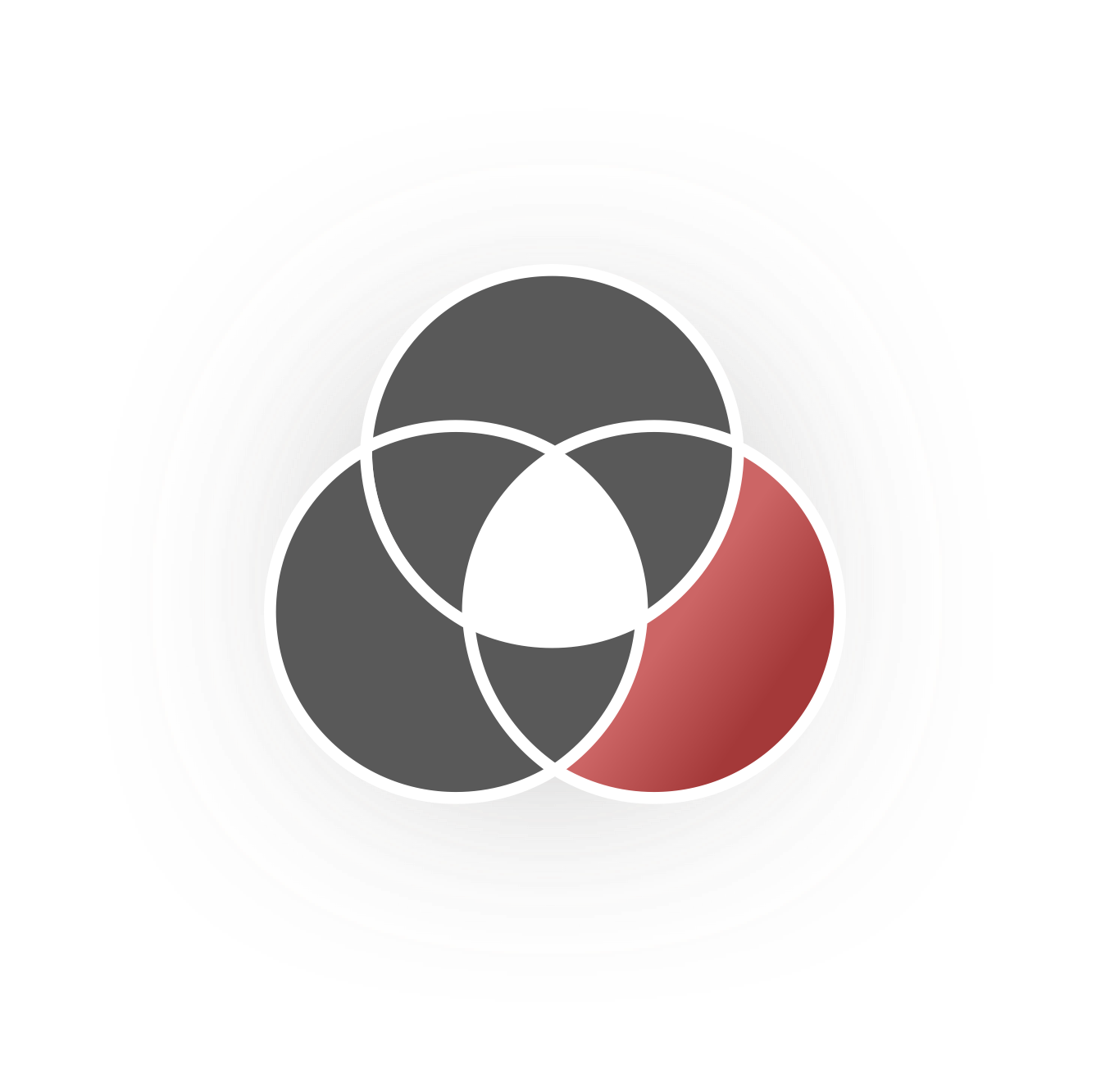 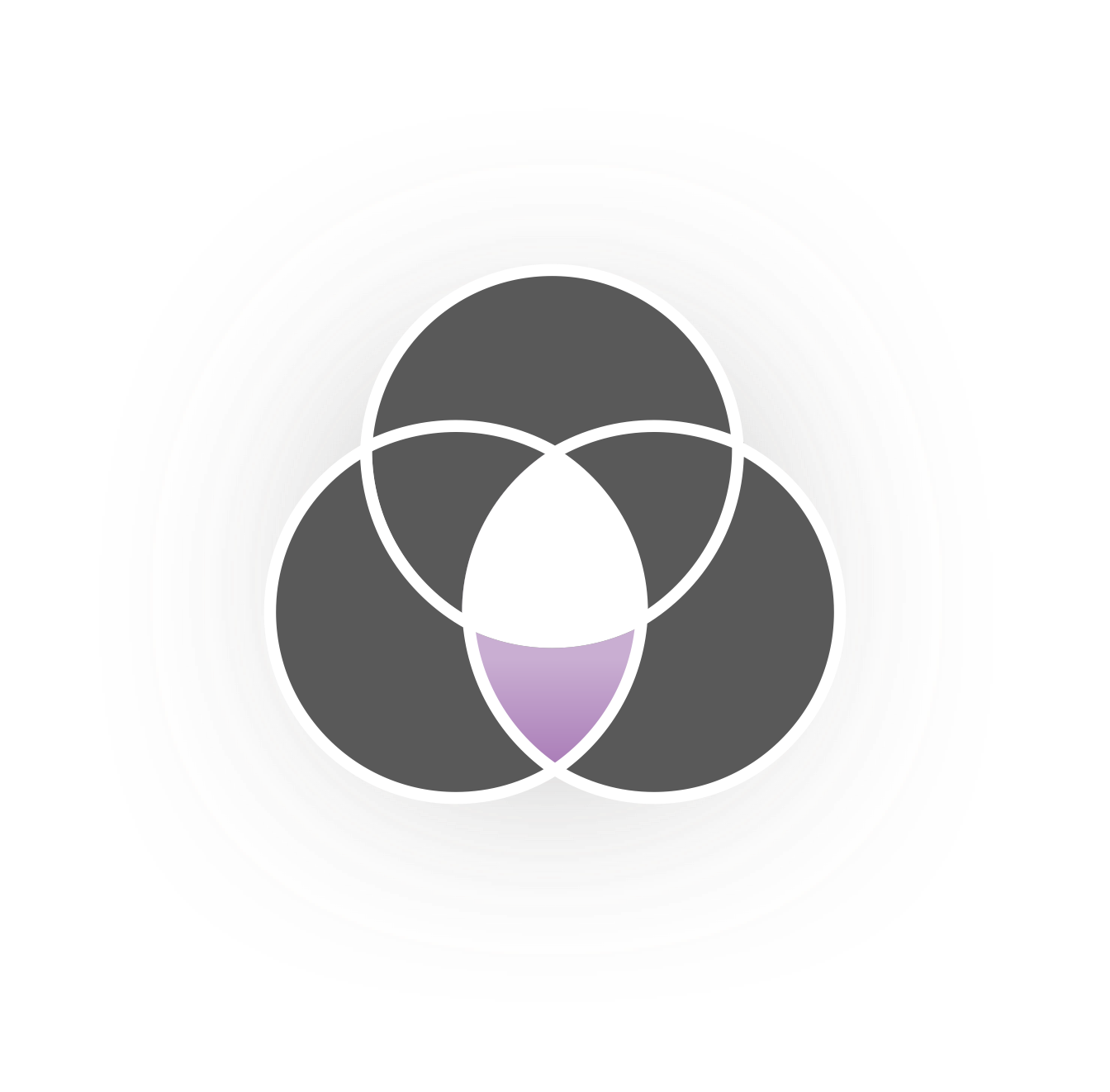 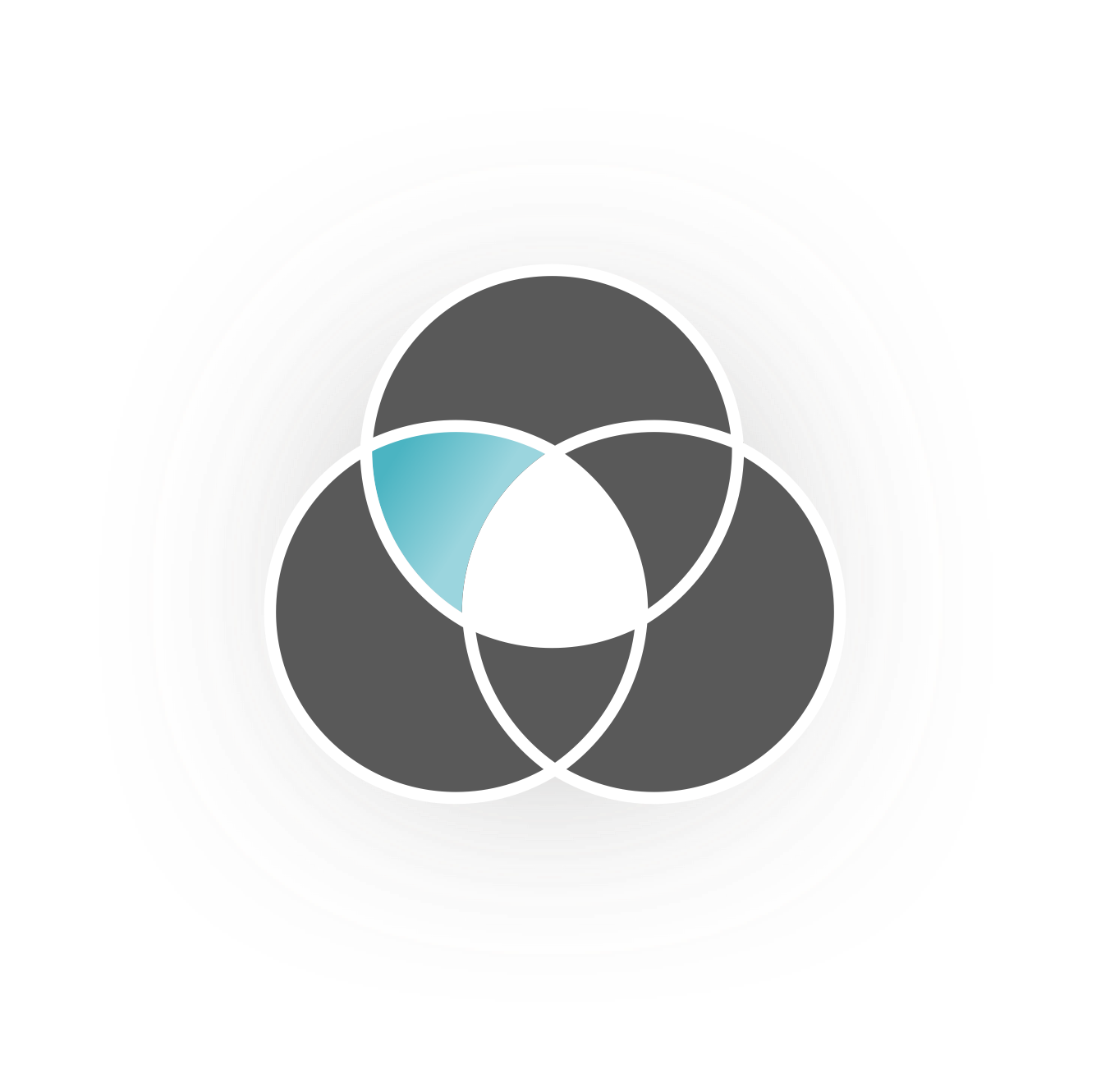 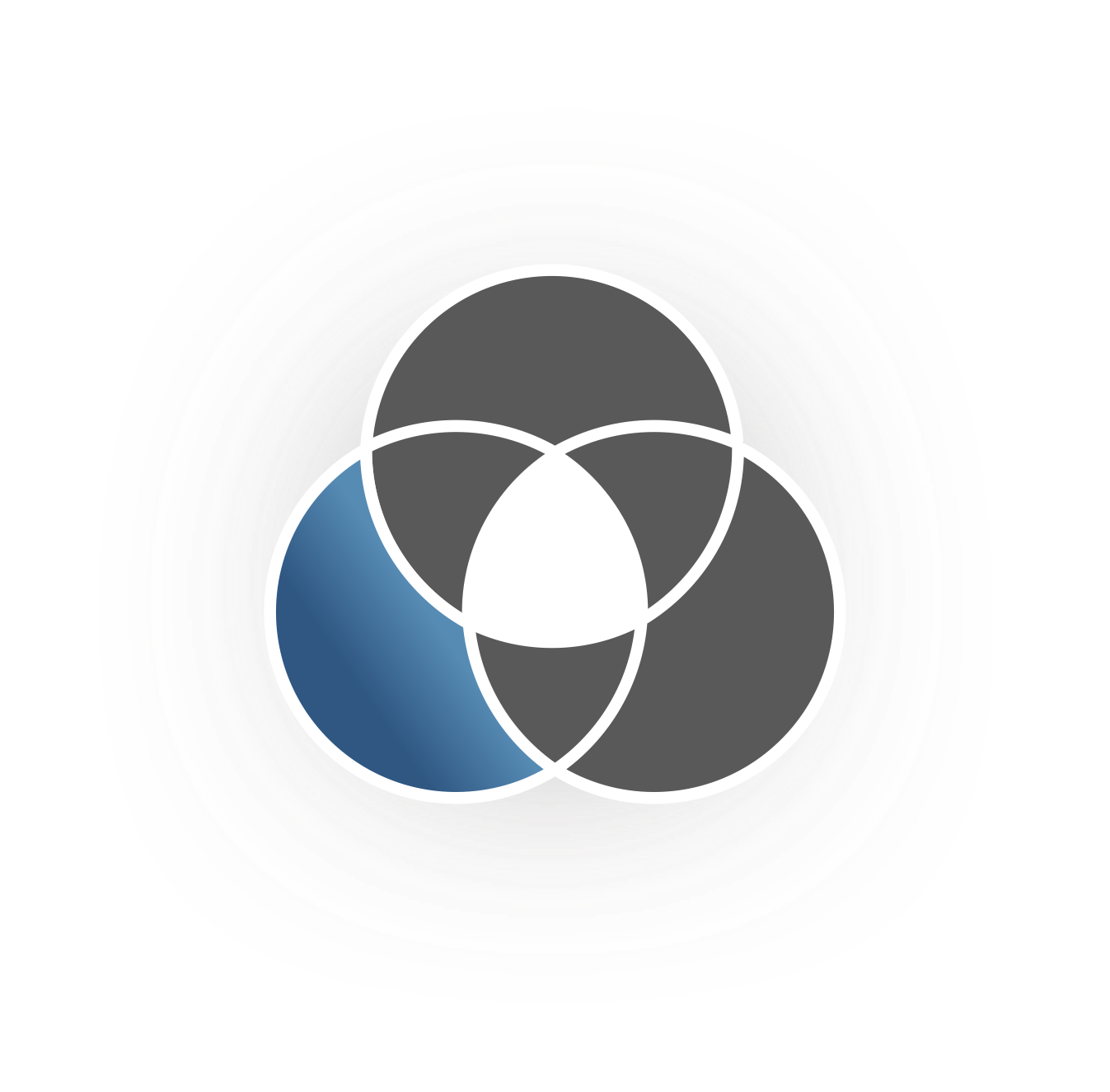 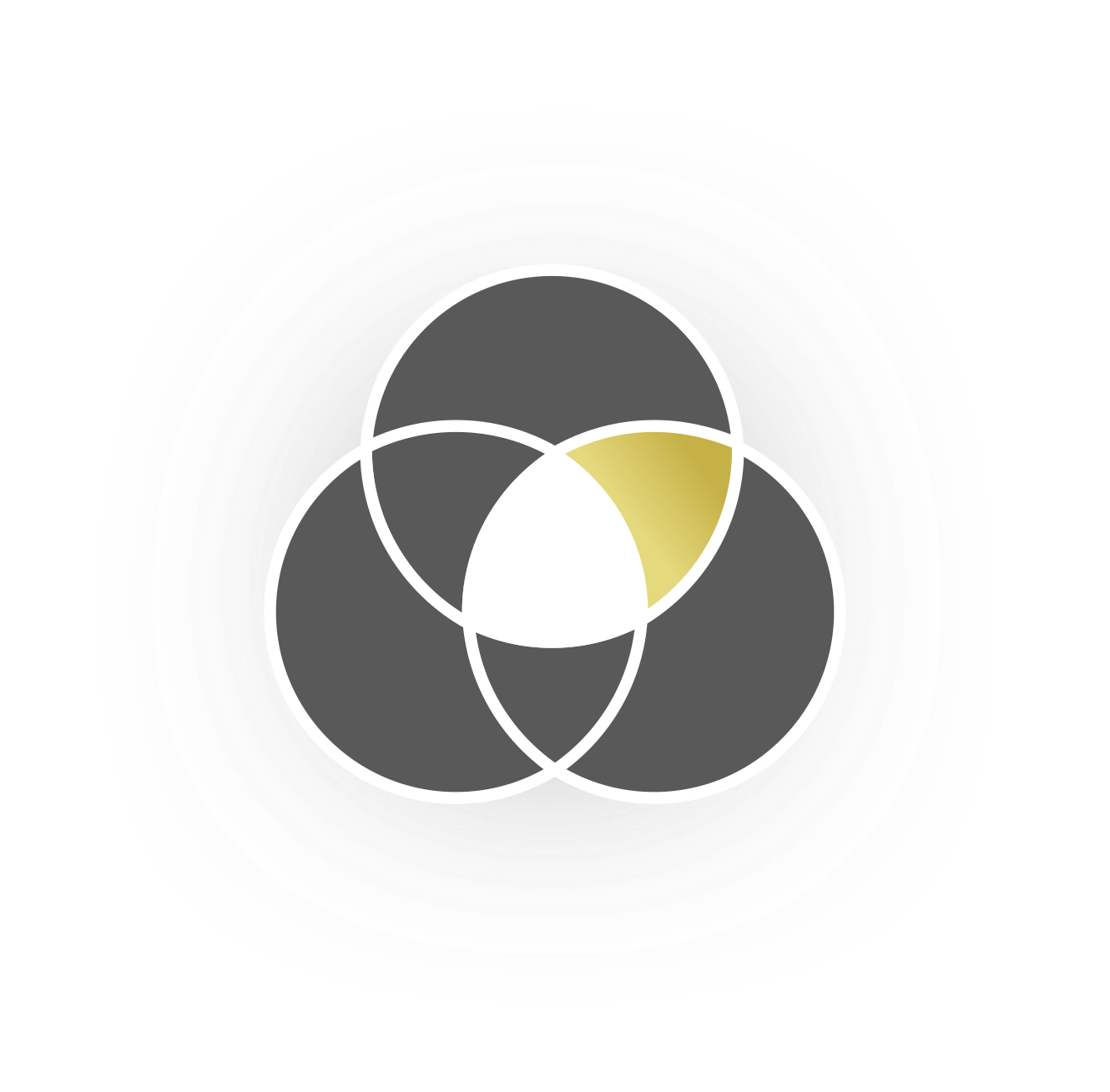 What does your own change compass look like?
Starting point 1:
Thomas
Starting point 2:
Moses
Starting point 3:
Martha
Starting point 5:
Mary
Starting point 4:
Peter
Starting point 6:
Jonah
[Speaker Notes: Pages 34-37 of The 3 Colors of Ministry contain the teaching associated with this slide.]
Three different categories of gifts
Green
Red
Blue
Biblical
paradigm
Creation
Calvary
Pentecost
Key
term
work
word
wonder
Primary
focus
world
Christ
church
Receptive
group
liberals
evangelicals
charismatics
[Speaker Notes: Pages 52-53 of The 3 Colors of Ministry contain the teaching associated with this slide.]
The green gifts
The gifts listed in the green category relate primarily – but not exclusively – to God’s revelation in creation. That is the major reason why they can be found outside the Christian context as well. However, they become “spiritual” gifts at the moment we apply them to tasks that serve the kingdom of God.
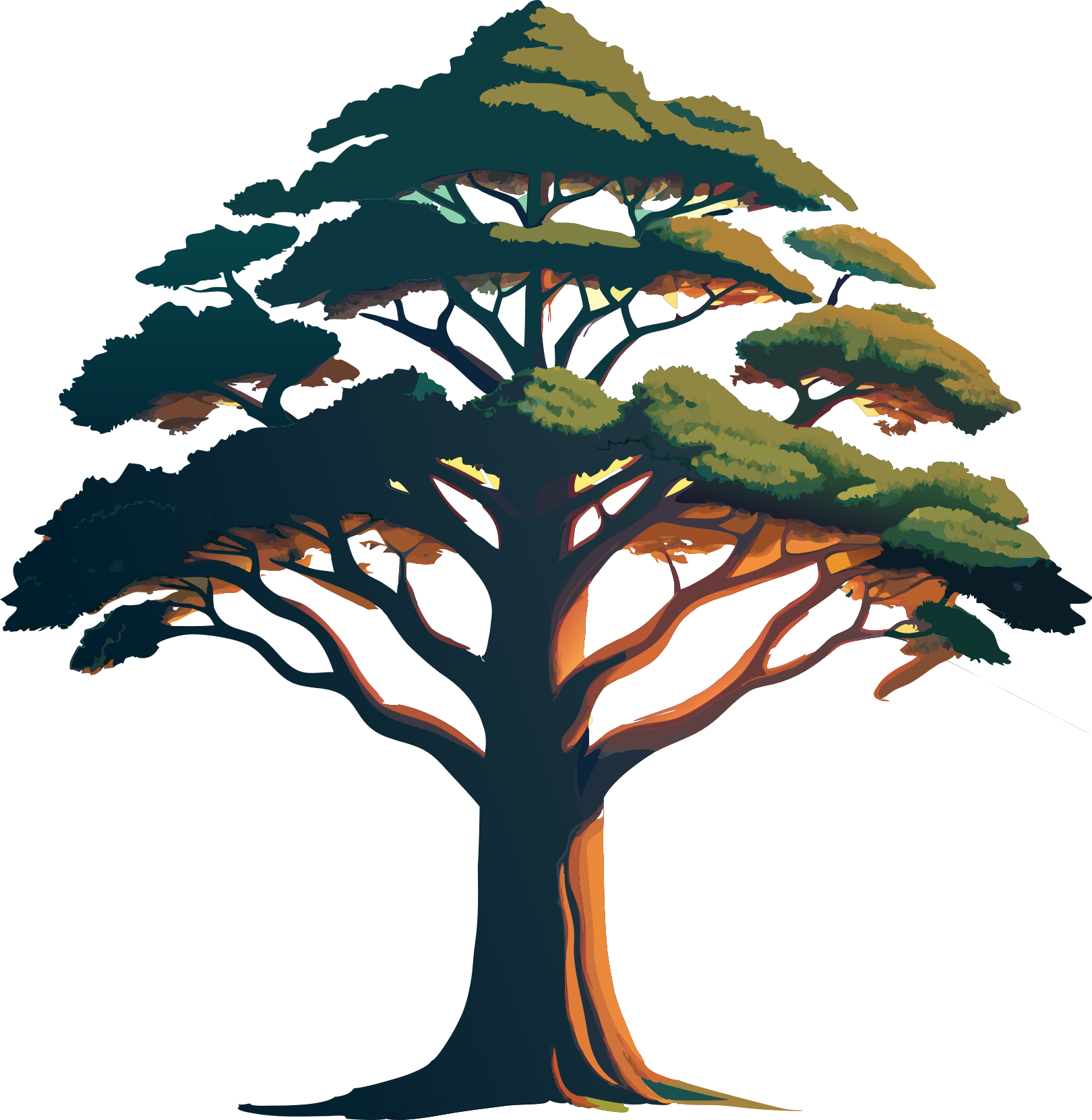 developing life-giving environments:
developing ideas and systems:
developing things of purpose and beauty:
Knowledge
Organization
Wisdom
Giving
Hospitality
Mercy
Voluntary Poverty
Artistic creativity
Craftsmanship
Music
[Speaker Notes: Page 102 of The 3 Colors of Ministry contains the teaching associated with this slide.]
The Red gifts
The gifts listed in the red category relate to proclaiming the gospel and helping people grow in their knowledge of Christ. That is the major reason why you will find in this category those gifts that enable us to fulfill various leadership roles in the church.
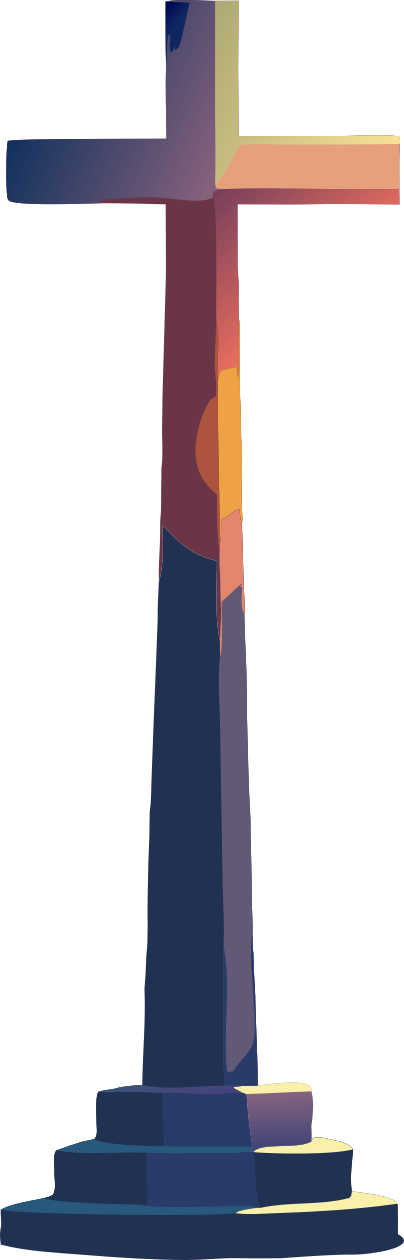 sharing the good news
sharing the way forward
sharing the load
Apostle
Counseling
Leadership
Shepherding
Teaching
Evangelism
Missionary
Helps
Service
Singleness
The Blue gifts
The gifts listed in the blue category demonstrate the power of God. Many of them transcend the limits of rationality in order to show God’s power over nature and to minister to people whose needs could not be met by conventional means.
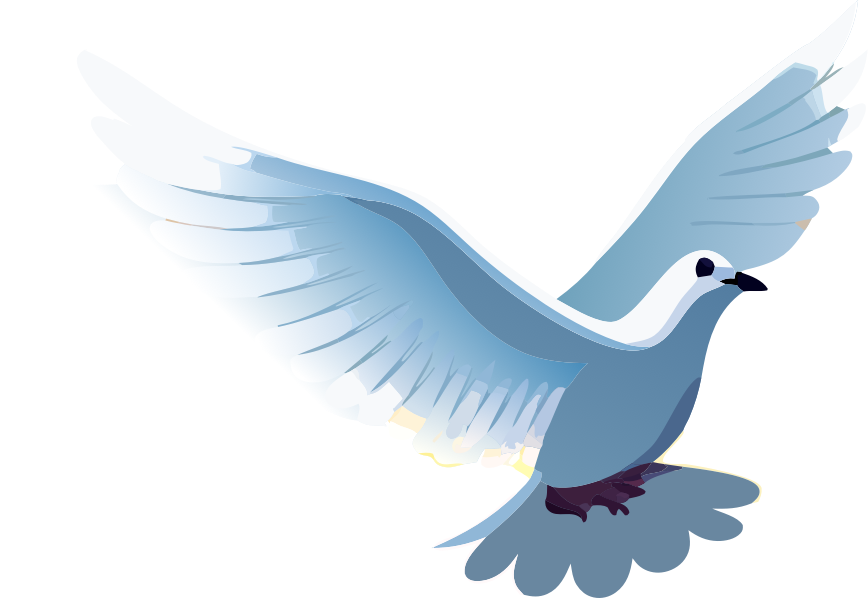 renewing trust in God
renewing connections with God
renewing through the power of God
Discernment
Interpretation
Prophecy
Tongues
Faith
Prayer
Suffering
Deliverance
Healing
Miracles
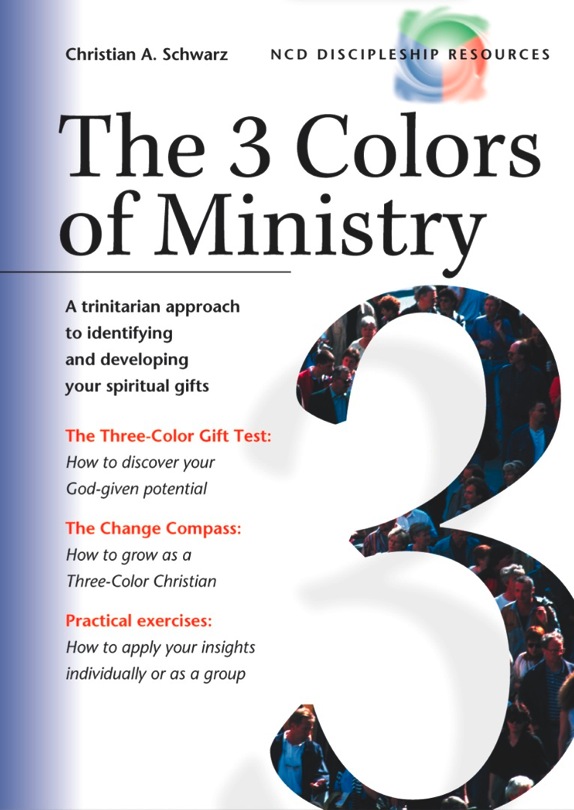 [Speaker Notes: The cover of The 3 Colors of Ministry.]
Gift description index
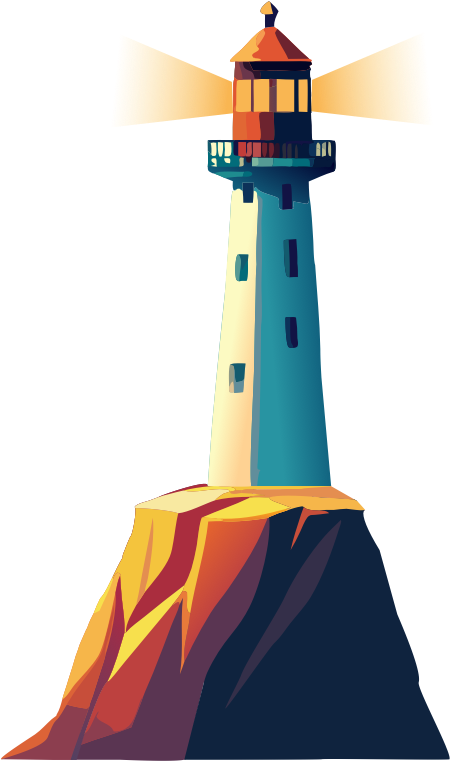 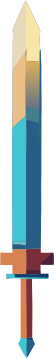 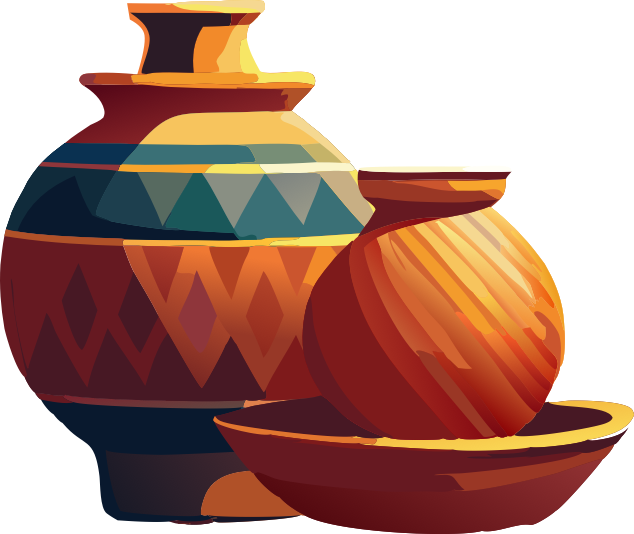 Artistic Creativity
Apostle
Deliverance
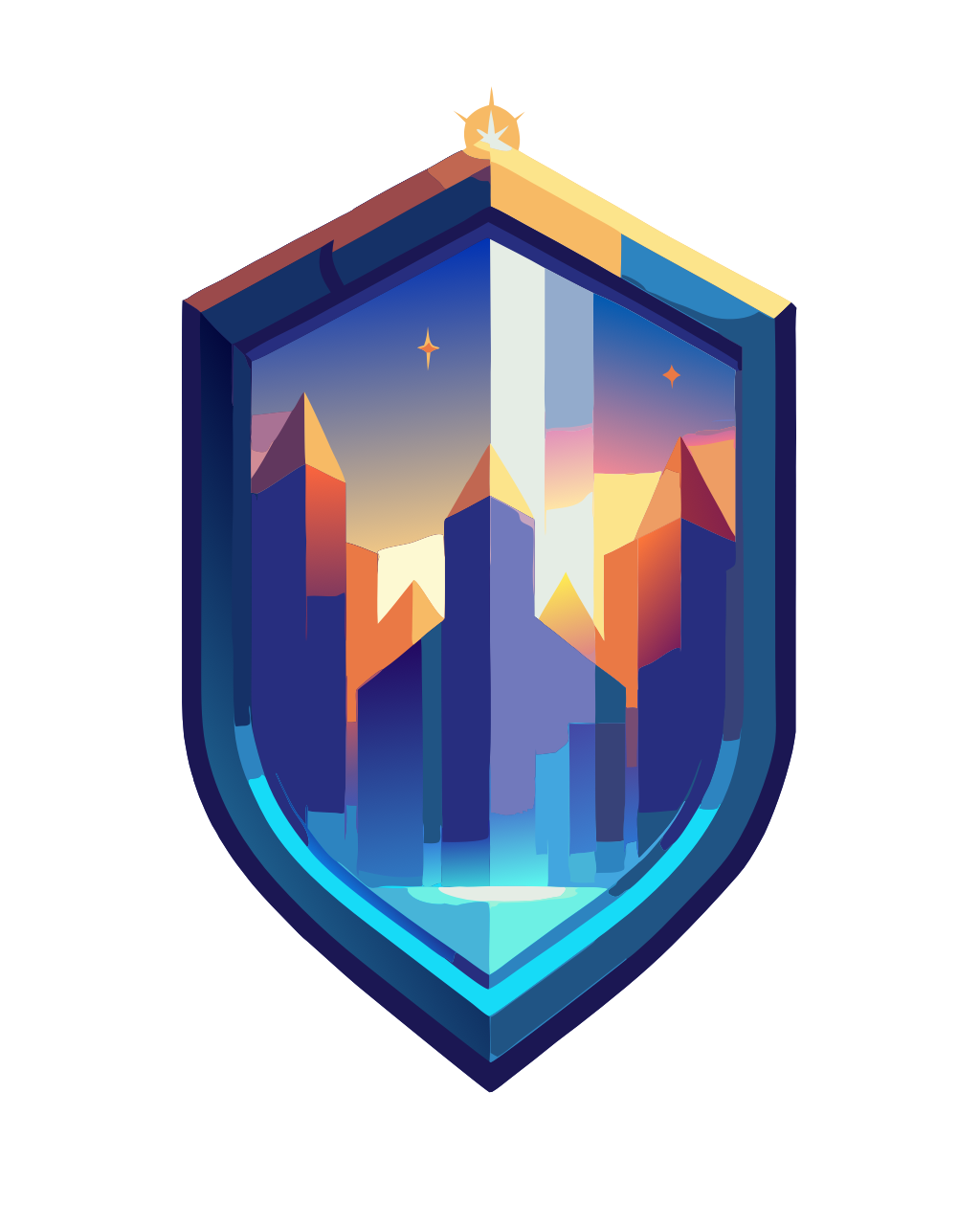 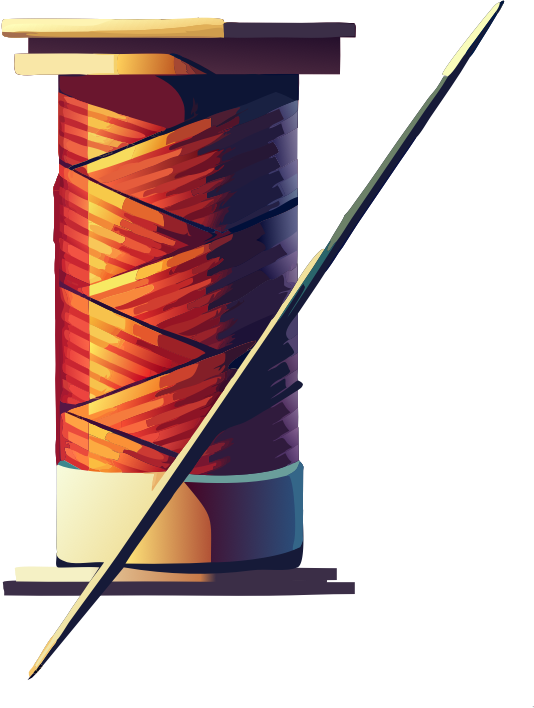 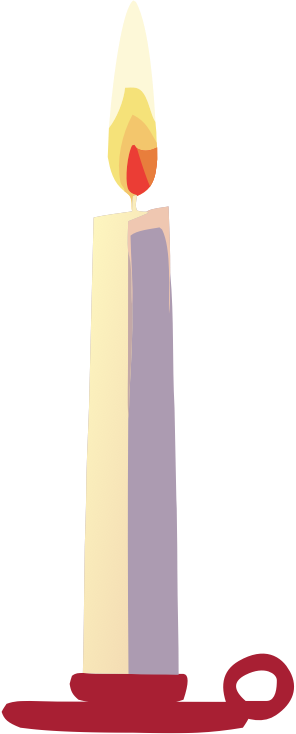 Craftsmanship
Counseling
Discernment
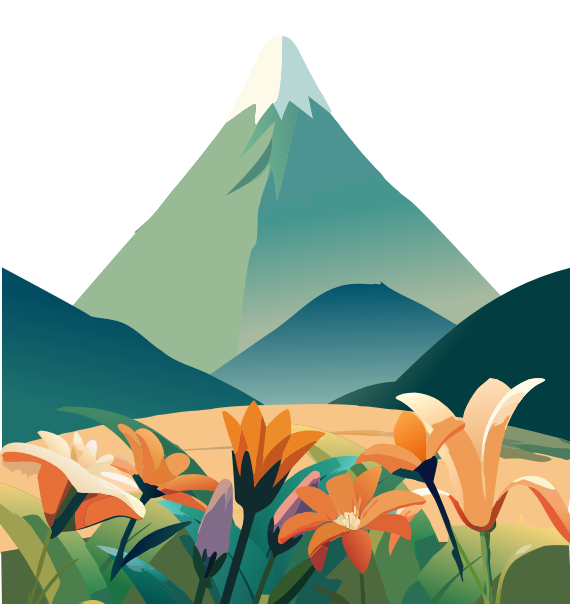 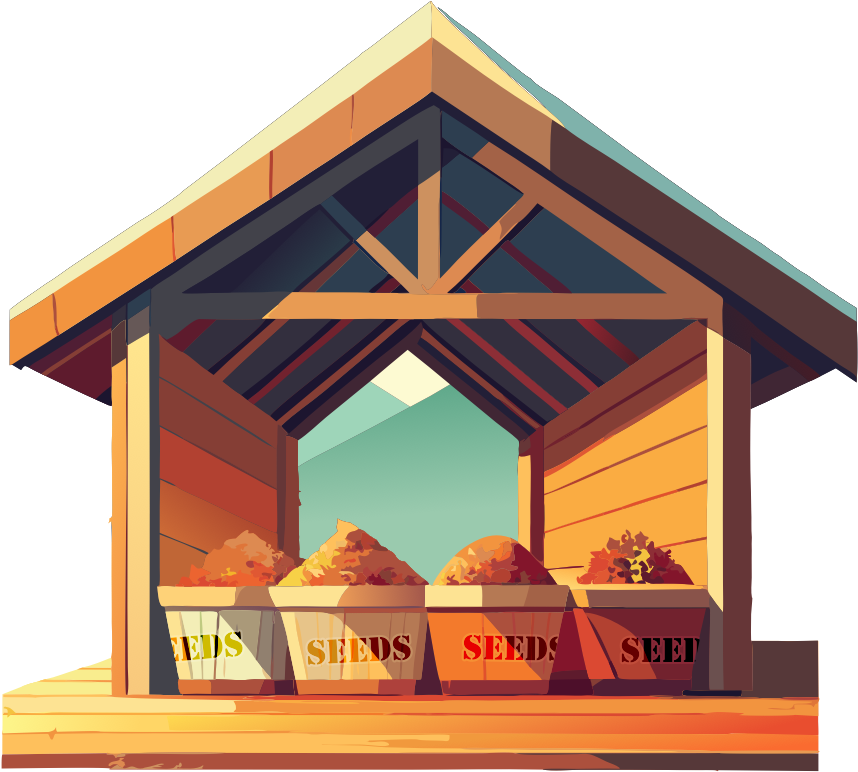 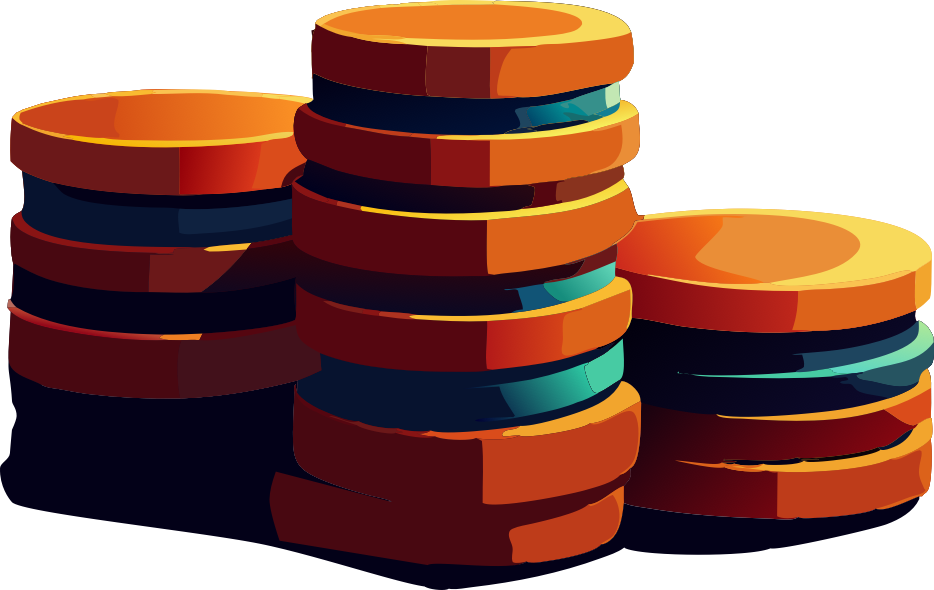 Giving
Evangelism
Faith
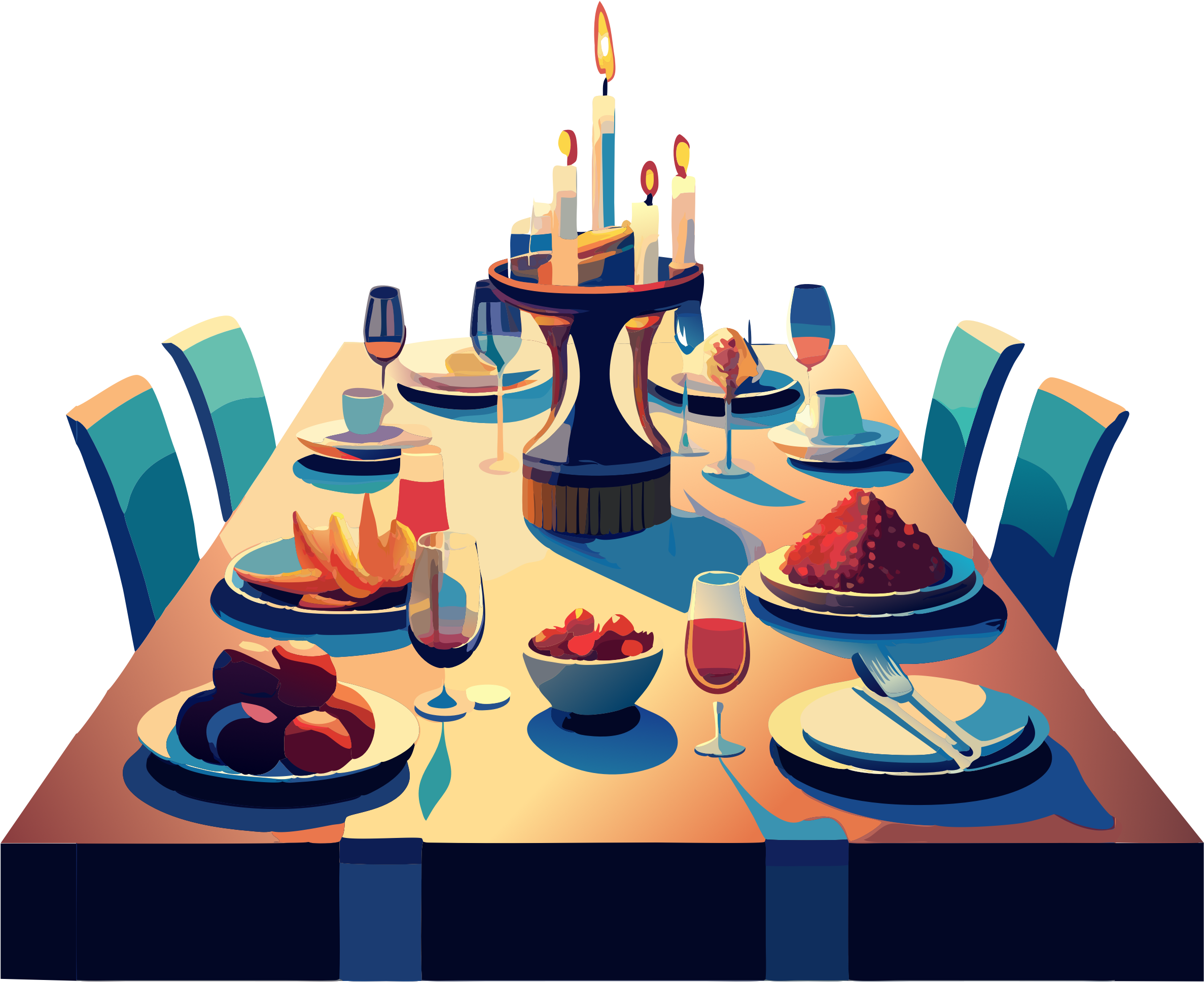 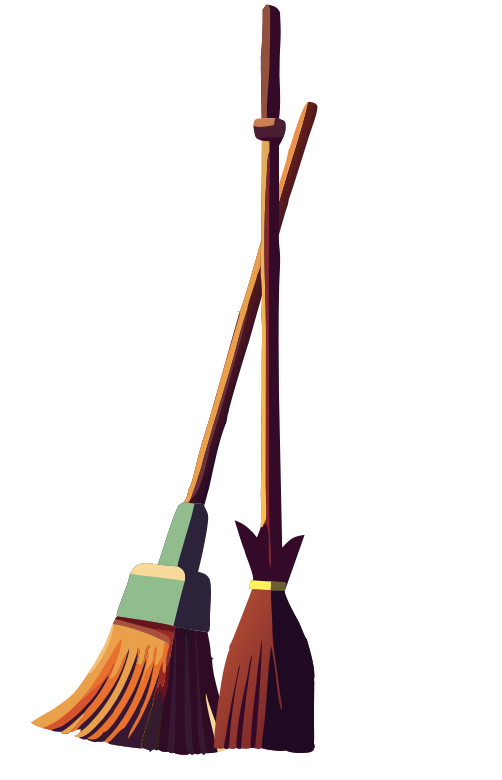 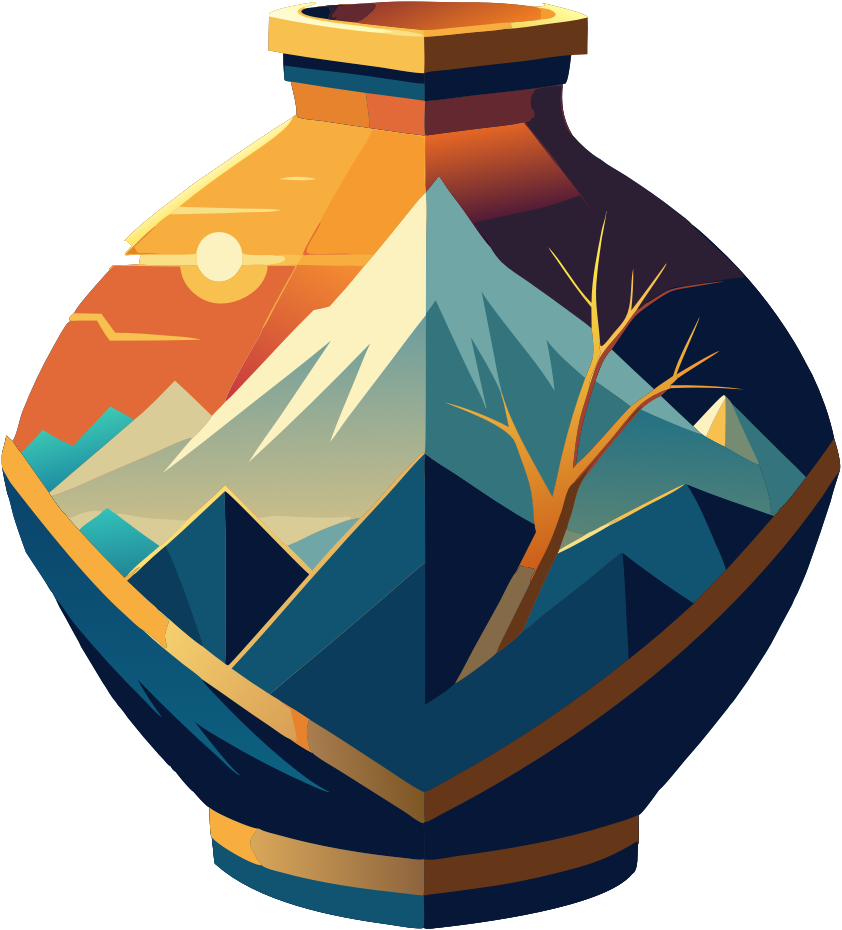 Hospitality
Helps
Healing
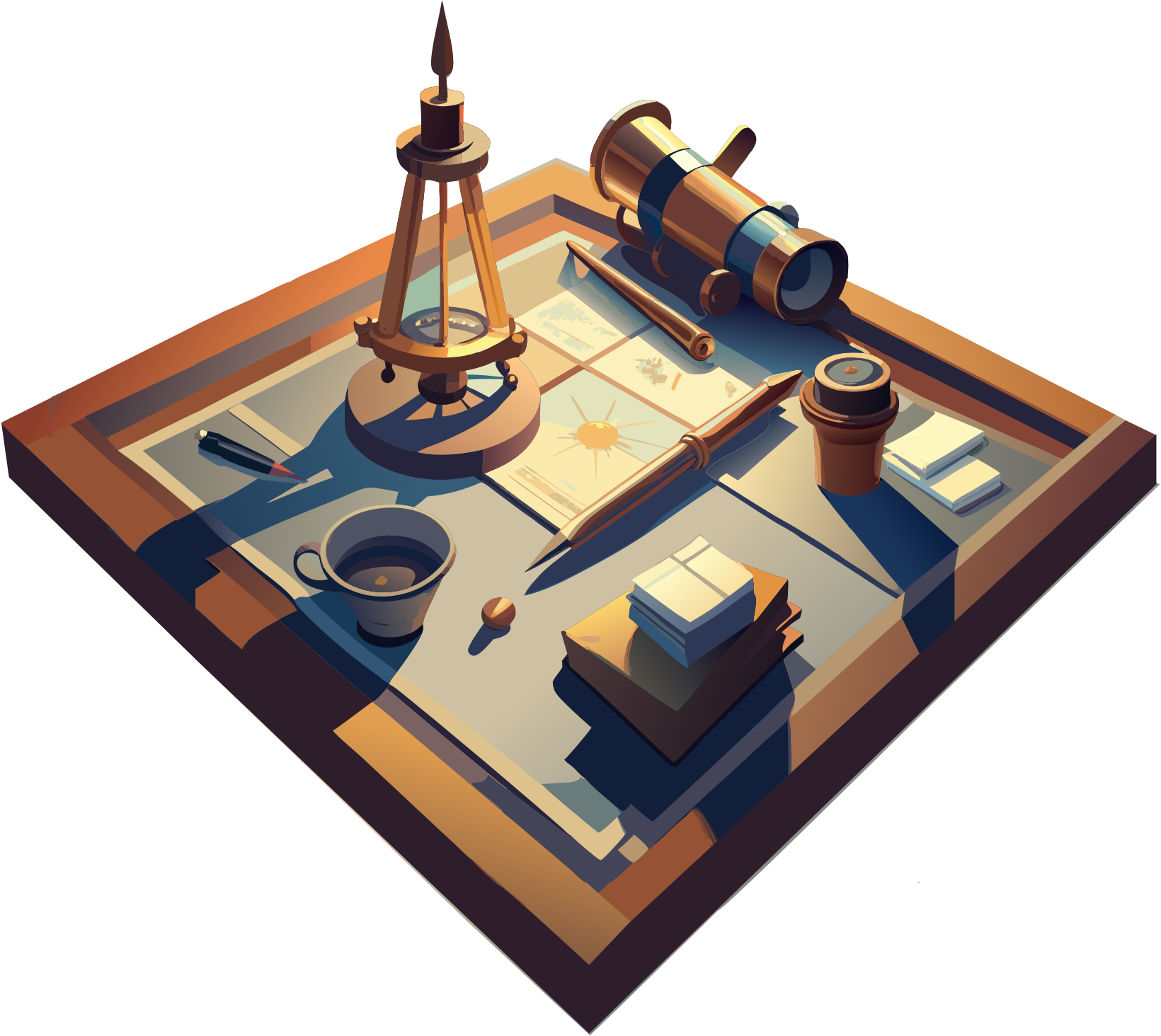 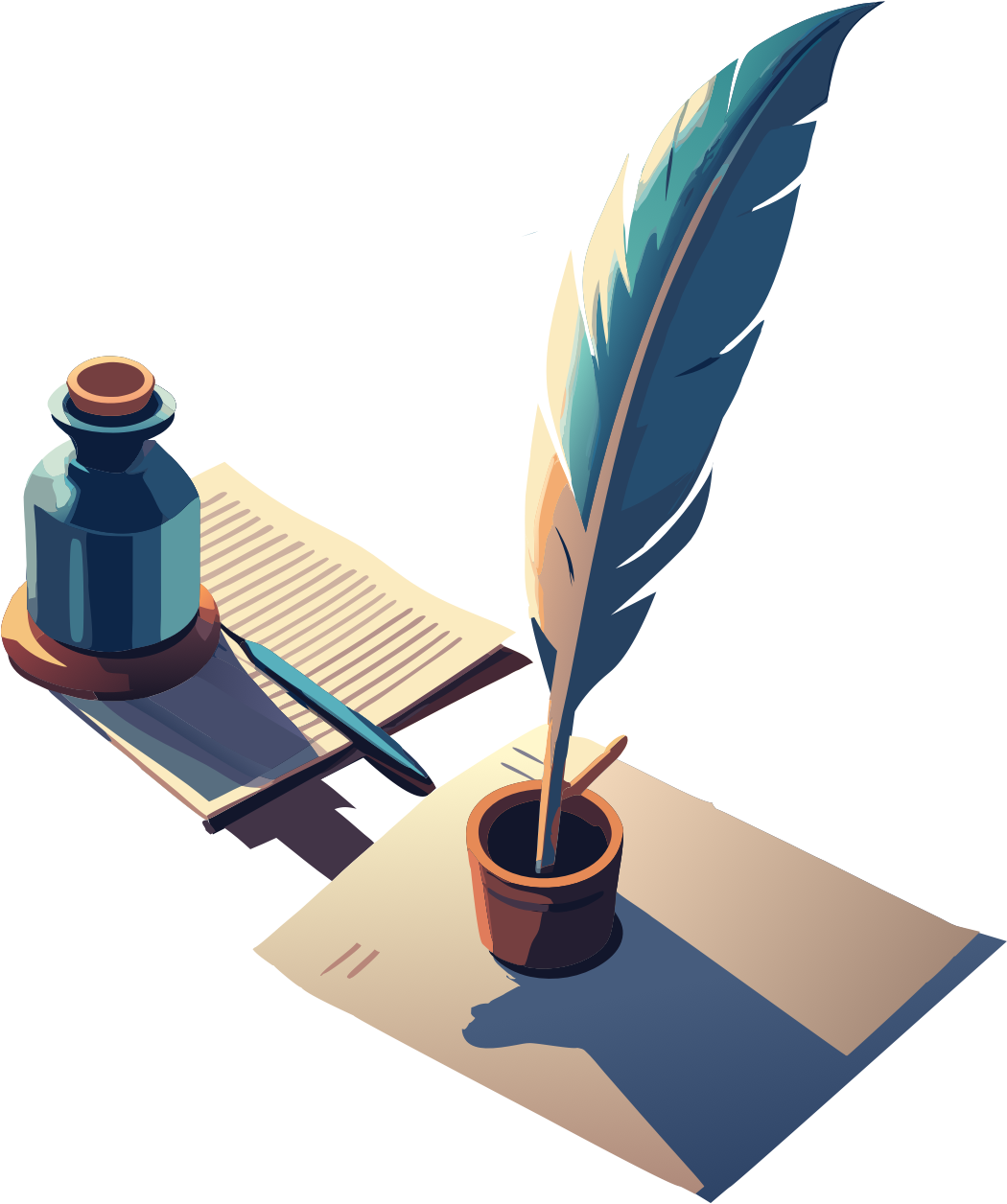 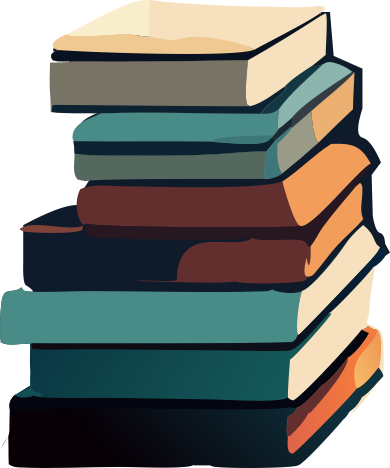 Knowledge
Leadership
Interpretation
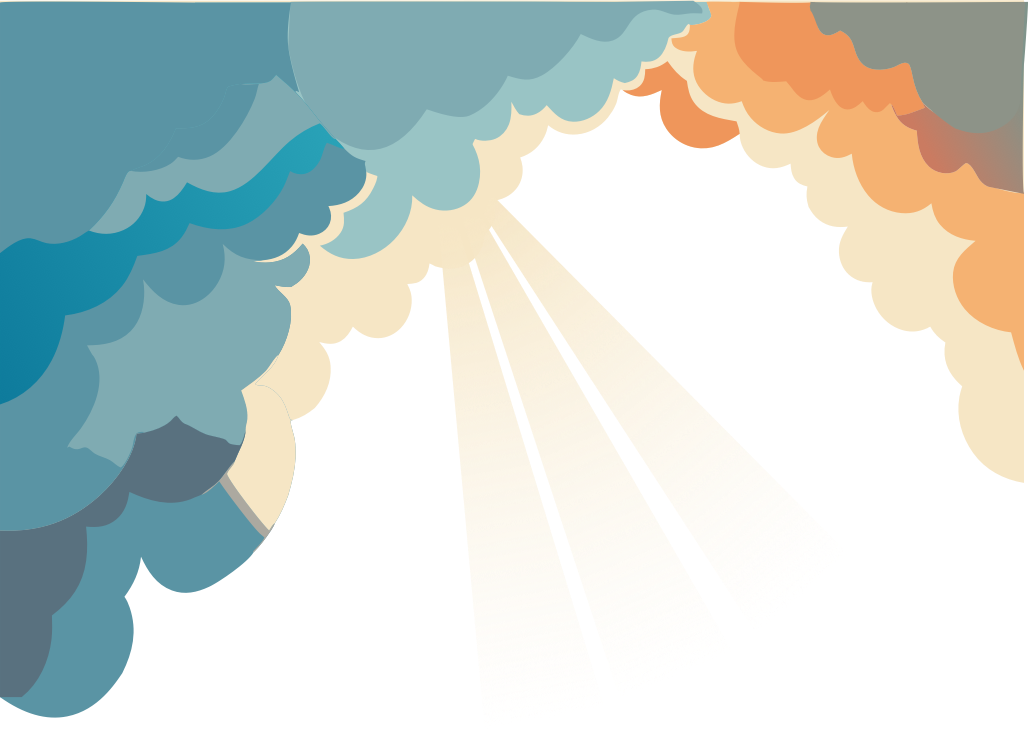 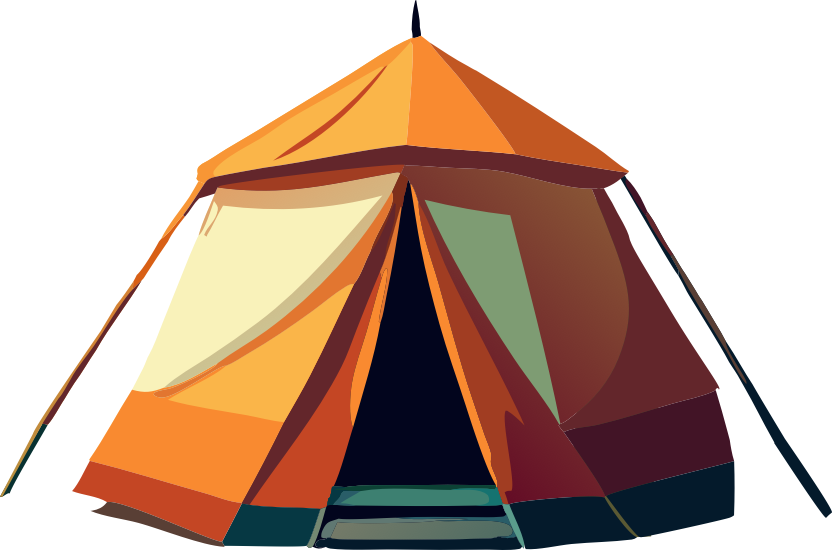 Mercy
Missionary
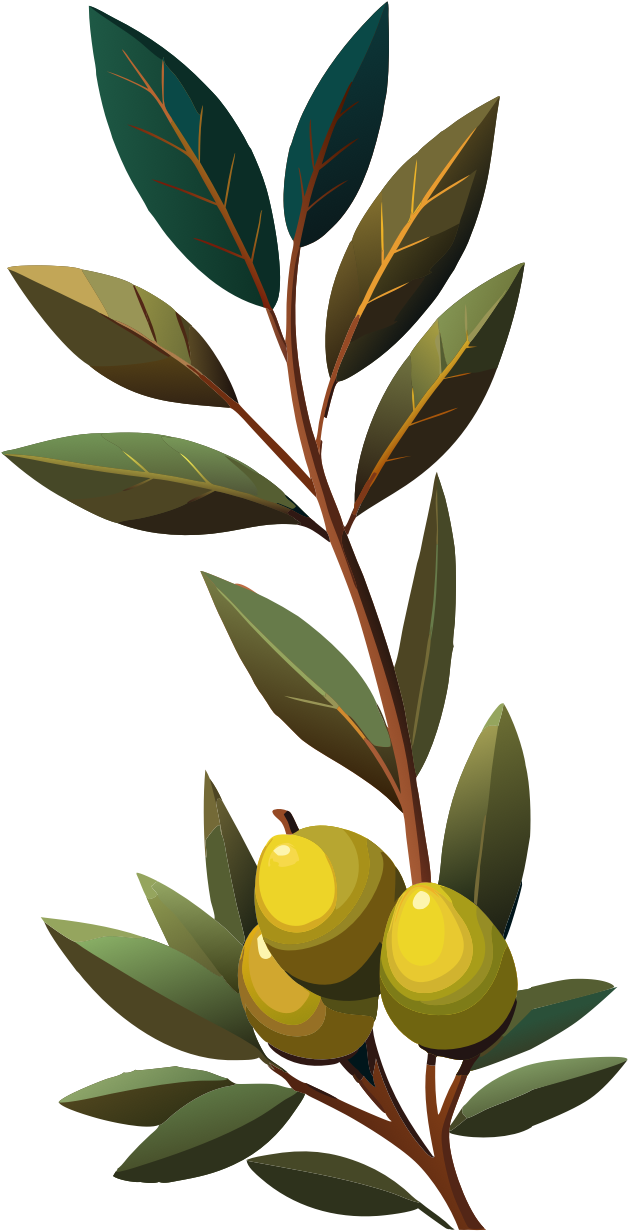 Miracles
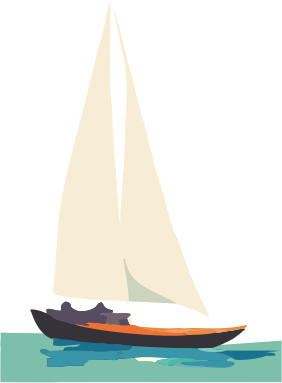 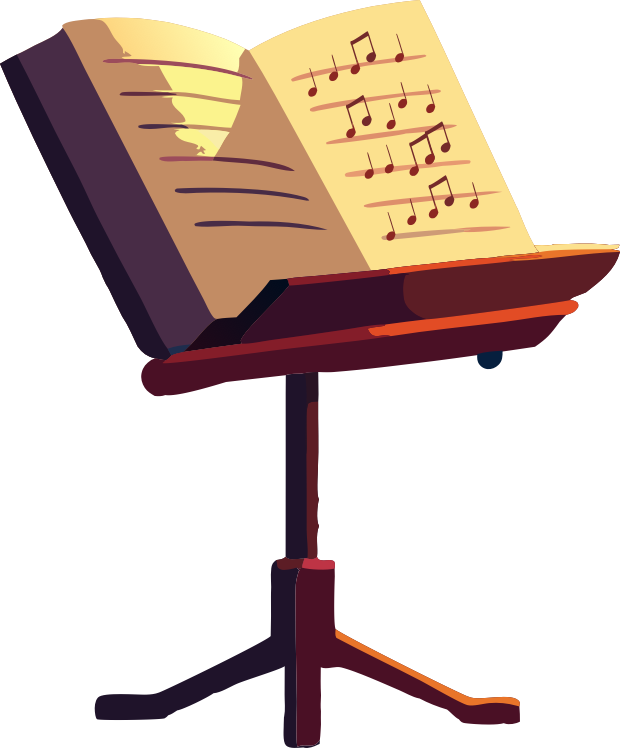 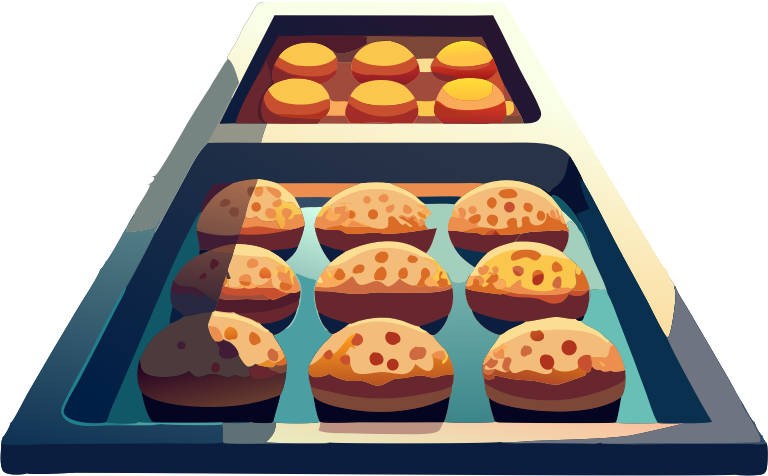 Service
Prayer
Music
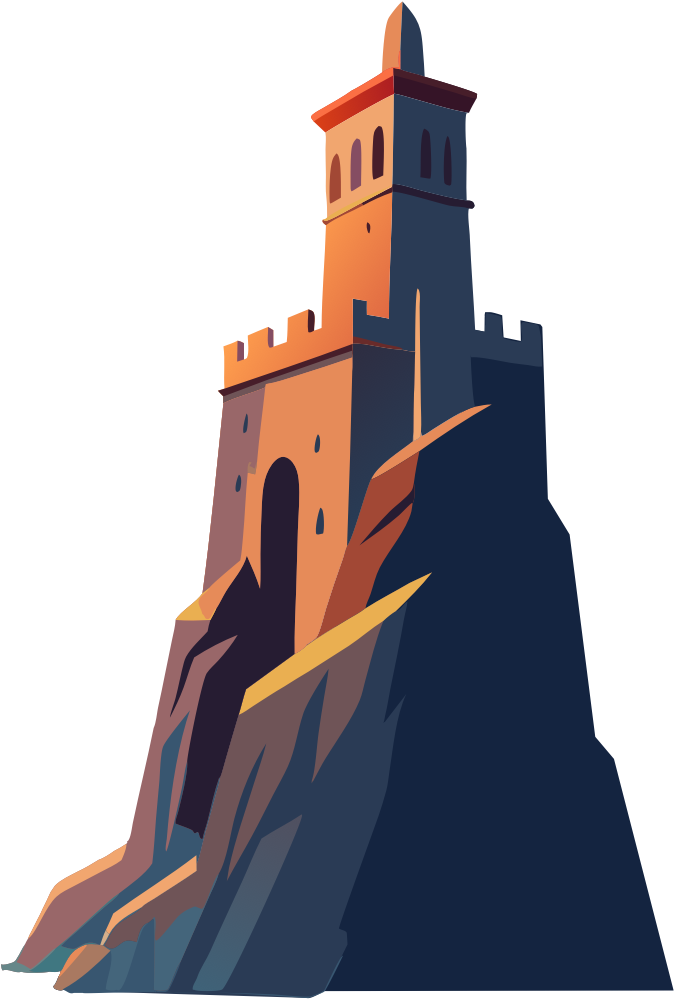 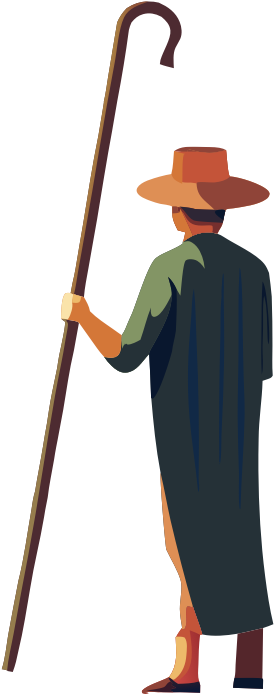 Shepherding
Prophecy
Organization
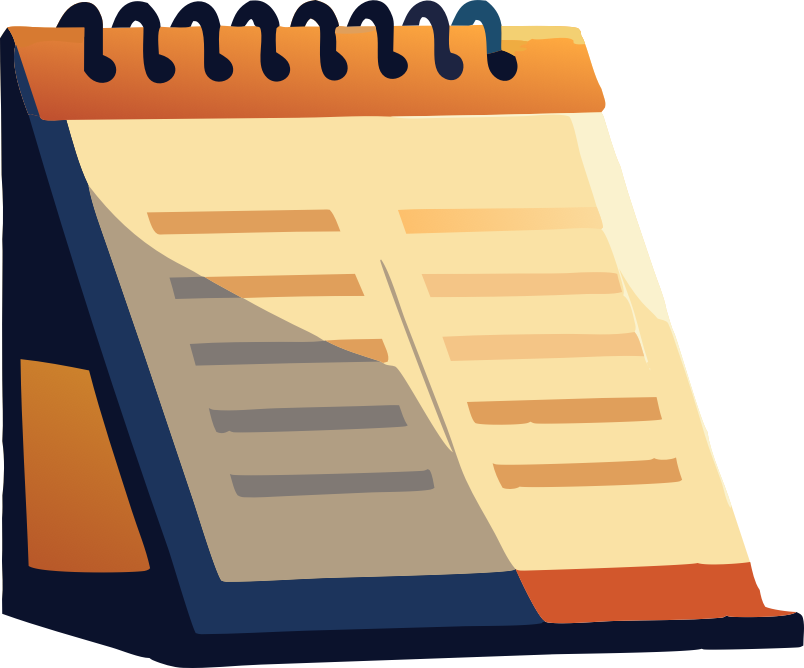 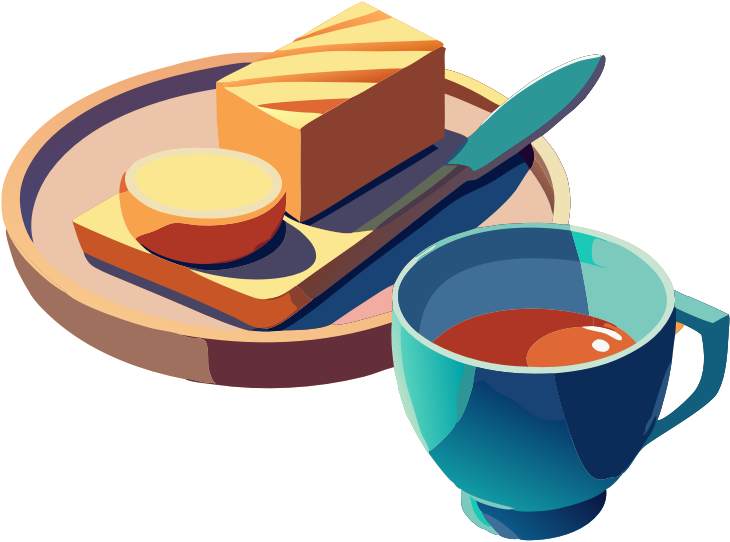 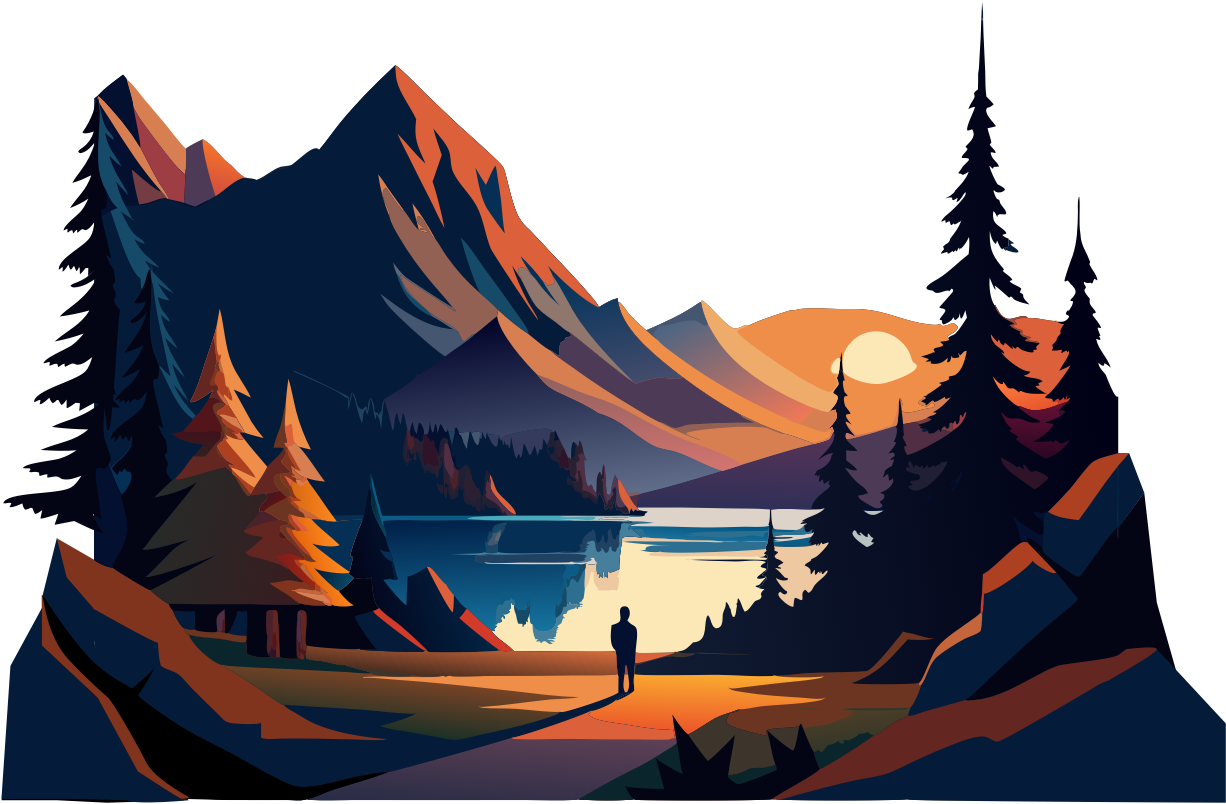 Singleness
Suffering
Voluntary Poverty
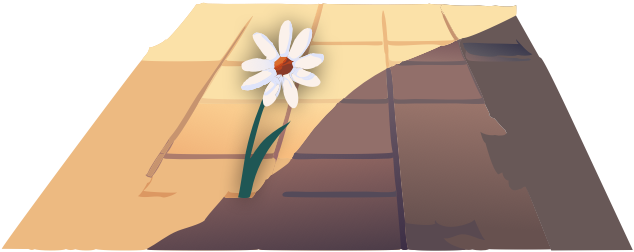 Tongues
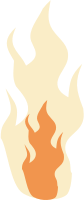 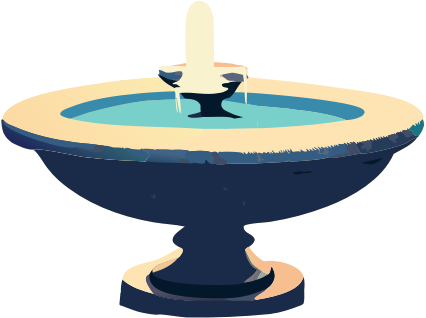 Teaching
Wisdom
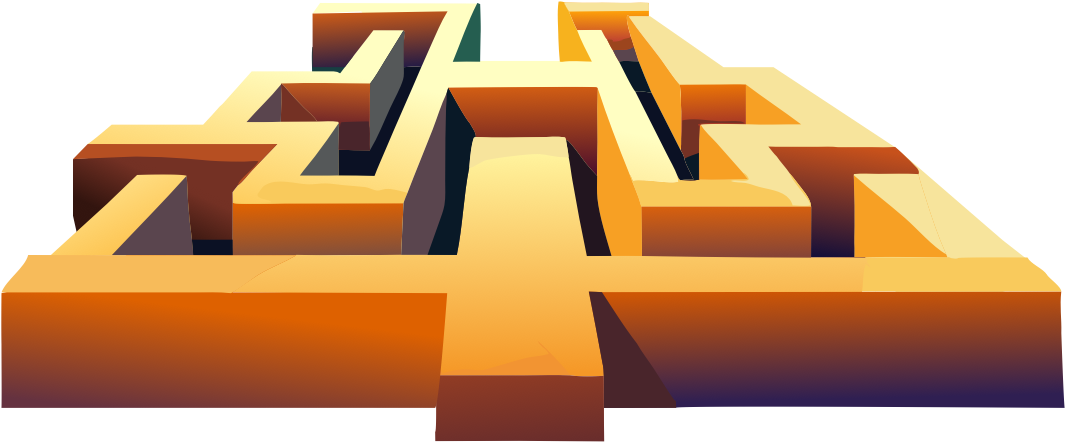 Return to gift description index
The gift of artistic creativity
The gift of artistic creativity takes many forms, including dance, sculpture, pottery, pantomime, music, composition, and writing. Unlike the gift of craftsmanship, which emphasises skill and function, artistic creativity is centred on expression. Regardless of the medium, the primary purpose is to convey a specific idea or emotion.
Scripture references
Exodus 31:1-11, 2 Samuel 6:12-16, 1 Kings 7:14
Possible tasks
Layout of church publications, pantomime, developing public relations materials, web development, new forms of worship, arts and crafts group, drama, video projects, interior decoration, lyrics, musical composition...
Questions
Can you recall examples of how your own faith has been enriched through artistic creativity (painting, music, prose, etc.)?
To what extent is it possible to exercise this gift in your own church?
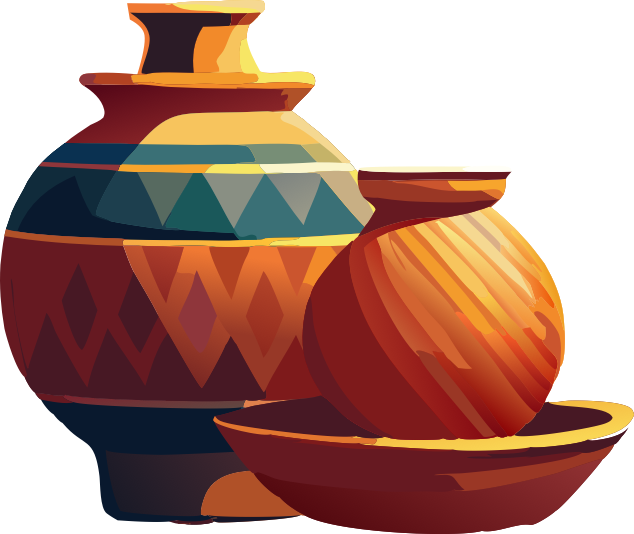 This gift enables you to use artistic expression for the edification of others.
[Speaker Notes: Page 103 of The 3 Colors of Ministry contains the teaching associated with this slide.]
Return to gift description index
The gift of craftsmanship
The gift of craftsmanship can be expressed in many ways, such as gardening, building, car repair, or sewing. However, not everyone who is skilled with their hands possesses this spiritual gift. Some may enjoy crafts, but those with the gift of craftsmanship experience a deep, fulfilling joy when using their skills to serve others. This joy—rather than just ability—is what truly defines the gift.
Scripture references
Exodus 30:22-31, 2 Kings 12:11-13, 2 Chronicles 34:9-13, Acts 18:3
Possible tasks
Building, gardening, helping others with odd jobs in the neighborhood, maintenance, technical team, foreign missions, sewing projects ...
Questions
Should your church exclusively call upon church members with this gift, or should it also contract professionals from outside the church?
Which Christians do you know with this gift? Do they understand their skill as being a spiritual gift? How are they using it to build up the body of Christ?
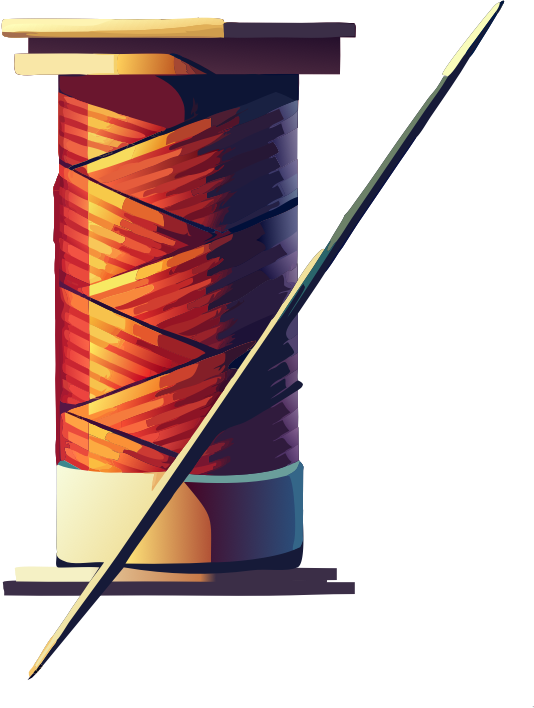 This gift enables you to use a trade or craft for the good of the body of Christ.
[Speaker Notes: Page 104 of The 3 Colors of Ministry contains the teaching associated with this slide.]
Return to gift description index
The gift of giving
Tithing regularly doesn’t require a special gift, but some individuals go beyond this, giving a significant portion of their resources to advance God’s kingdom. The gift of giving should not be confused with the gift of voluntary poverty, though these gifts often appear together in a person’s gift mix.
Scripture references
Luke 3:11, Luke 21:1-4, John 12:3-8, Acts 4:32-37, Acts 20:35, Romans 12:8, 2 Corinthians 8:2-5
Possible tasks
Finance committee member, supporting missionaries, treasurer, full-time financial adviser, tithe coordinator, assisting in crises, supporting special projects...
Questions
Have you ever experienced God’s special blessing as a result of some gift you gave? Did this experience motivate you to give more? If so, how?
List additional projects that your church could take on if every Chris- tian tithed and every person with the gift of giving (our research indicates that this is approximately 14 percent in most Christian groups) applied this gift.
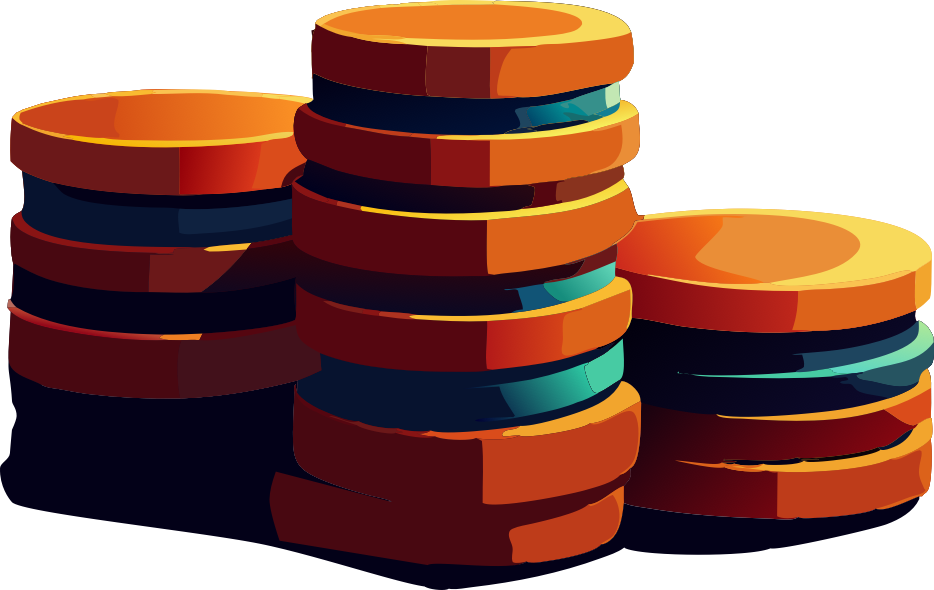 This gift enables you to give material things cheerfully and generously to others.
[Speaker Notes: Page 105 of The 3 Colors of Ministry contains the teaching associated with this slide.]
Return to gift description index
The gift of hospitality
While all Christians are called to be hospitable, people with the gift of hospitality genuinely thrive when welcoming guests. What sets them apart is their ability to make others feel truly at home, often creating this atmosphere even beyond their own home.
Scripture references
Genesis 18:1-8, Matthew 10:11-14 and 40, Matthew 25:35, Luke 10:38-42, Romans 12:9-13, Titus 1:7-8, 1 Peter 4:9-10, Hebrews 13:1-2, 3 John 5-10
Possible tasks
Small group host, caring for the homeless, worship service greeter, ministry to the underprivileged, retreat leadership, church exchanges, hosting guests, preparing accommodations for groups, youth ministry...
Questions
Have you ever been hosted by someone with this gift? Describe how you felt.
Which of the following gifts do you regard as contributing most to church development: hospitality, tongues, shepherding, or teaching? Explain your answer.
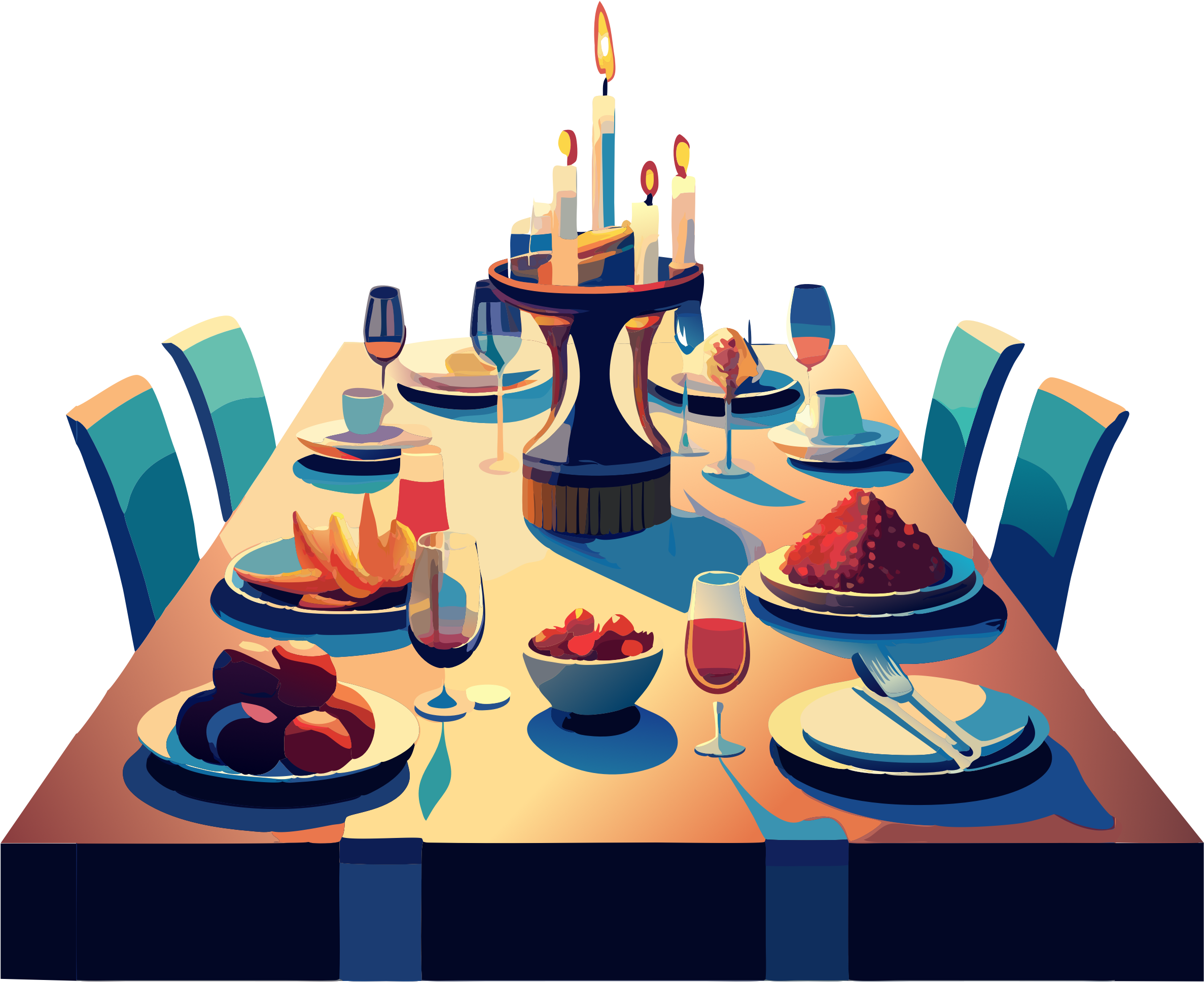 This gift enables you to maintain an open home, offering food and lodging to guests.
[Speaker Notes: Page 106 of The 3 Colors of Ministry contains the teaching associated with this slide.]
Return to gift description index
The gift of knowledge
Christians differ in their understanding of the gift of knowledge. Some see it as supernatural insight, which this book categorises under prophecy. Here, the gift of knowledge refers to developing valuable ideas for the church. Notably, 66% of those with this gift also have the gift of teaching, making for a powerful combination.
Scripture references
Romans 15:14, 1 Corinthians 8:1-2, 1 Corinthians 12:8, 1 Corinthians 13:2 and 8-10, 2 Corinthians 12:7, Ephesians 3:14-19
Possible tasks
Church growth research, seminar preparation, writing, long-term planning, Bible study, journalism, theological studies, academic work, creative evangelistic outreach...
Questions
Whom do you know with the gift of knowledge? Are they using their gift for church development? In what ways?
Do those with the gift of knowledge derive their insights from natural or supernatural sources? Are both sources valid for the church? Explain.
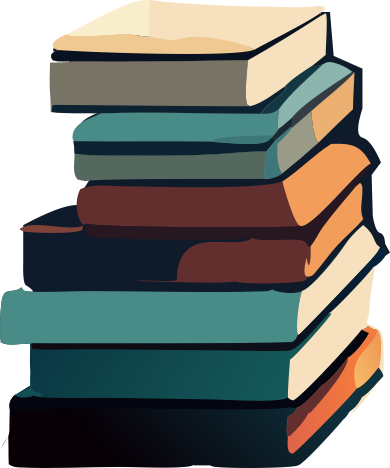 This gift enables you to generate, collect, and analyze ideas which are important for the health of the church.
[Speaker Notes: Page 107 of The 3 Colors of Ministry contains the teaching associated with this slide.]
Return to gift description index
The gift of mercy
The gift of mercy focuses on those on the margins of society. Those with the gift of mercy express care through loving action. Often unnoticed, this gift is present in 13% of Christians, according to our research.
Scripture references
Matthew 25:37-40, Mark 9:41, Luke 10:33-37, Acts 9:36-42, Romans 12:4-8, James 1:27, James 2:14-17
Possible tasks
Counseling sessions, intercessory prayer, ministry to the underprivileged, prison ministry, foreign missions, ministry to single mothers/fathers, ministry to the handicapped, hospital/sick calls, ministry to the chemically dependent...
Questions
What is the difference between the gift of mercy and the corresponding universal Christian responsibility? Consider several situations in which every Christian should practice mercy and several that are particularly for those with the gift of mercy.
How do people demonstrate that they have this gift? Record several distinctive characteristics.
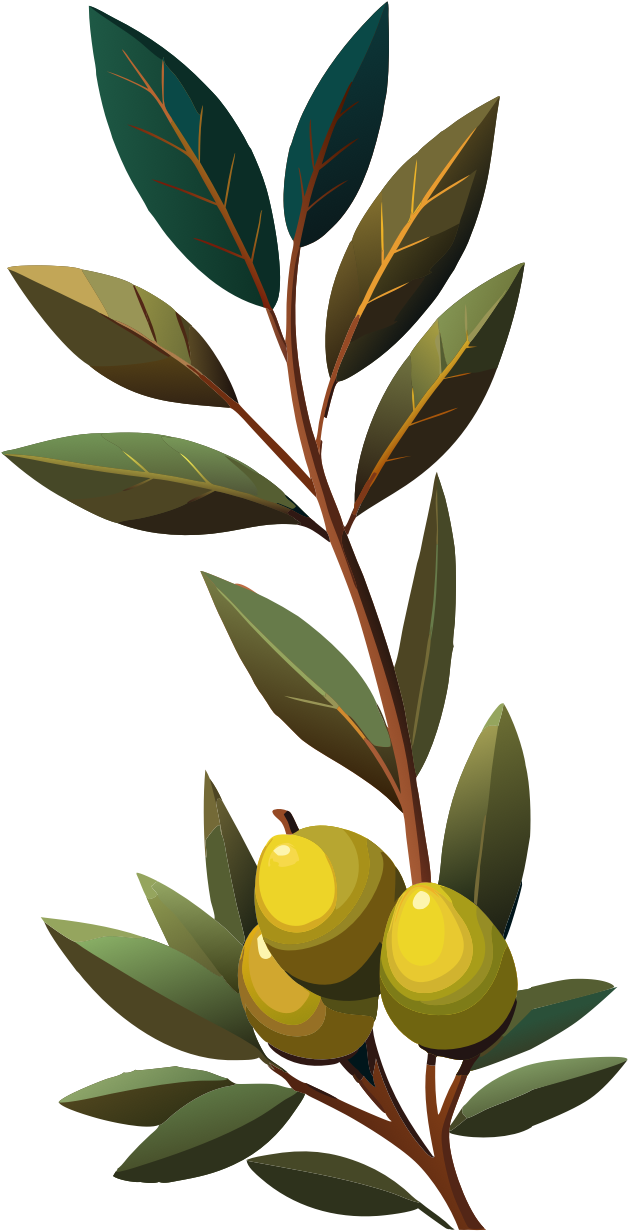 This gift enables you to demonstrate empathy through practical deeds toward those who are troubled in mind, body, or spirit.
[Speaker Notes: Page 108 of The 3 Colors of Ministry contains the teaching associated with this slide.]
Return to gift description index
The gift of music
The gift of music focuses on singing and playing instruments rather than composing or writing lyrics. In the Old Testament, various roles highlight its significance in worship: instrumentalists, vocalists, worship leaders, and choir directors).
Scripture references
Deuteronomy 31:14-23, 1 Samuel 16:14-23, 1 Chronicles 16:41-42, 2 Chronicles 5:12-14, Psalm 150, 1 Corinthians 14:26, Ephesians 5:18-20, Colossians 3:15-17
Possible tasks
Worship leader, instrumentalist, music teacher, worship team, street outreach, choir director, choir member, planning worship services, vocal soloist, evangelistic outreach...
Questions
Is the gift of music a precondition for singing in the choir? Why, or why not?
Does someone with this gift need to practice more, or less than someone without it? Why?
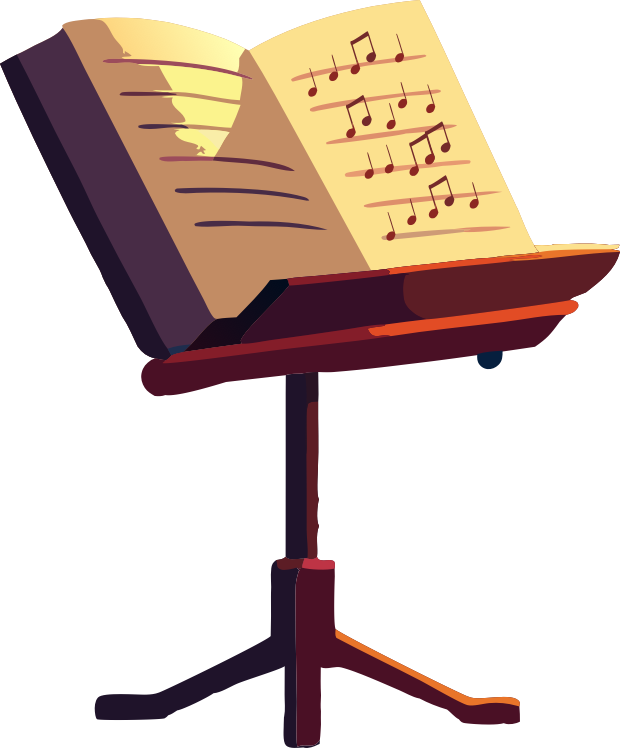 This gift enables you to play a musical instrument or to use your voice in singing for the glory of God and the edification of others.
[Speaker Notes: Page 109 of The 3 Colors of Ministry contains the teaching associated with this slide.]
Return to gift description index
The gift of organization
The Greek word for “organizer” can also mean “steerer,” referring to the person who mediates between the captain and the crew. The gift of leadership is like the captain setting the course, while the gift of organization is like the steerer ensuring the ship stays on track.
Scripture references
Exodus 18:13-27, 1 Corinthians 12:28
Possible tasks
Area superintendent, overseer of ministry area(s), church growth planning, organization of events (eg workshops, conferences, concerts), finances, church celebrations, evangelistic campaigns, coordination of small groups, librarian, leadership in ministry teams, creative worship forms, project planning, preparing church retreats, computer work...
Questions
Which tasks in your church could be carried out more effectively if people with this gift were to get involved?
What, if anything, stands in the way of delegating these tasks to someone with the gift of organization?
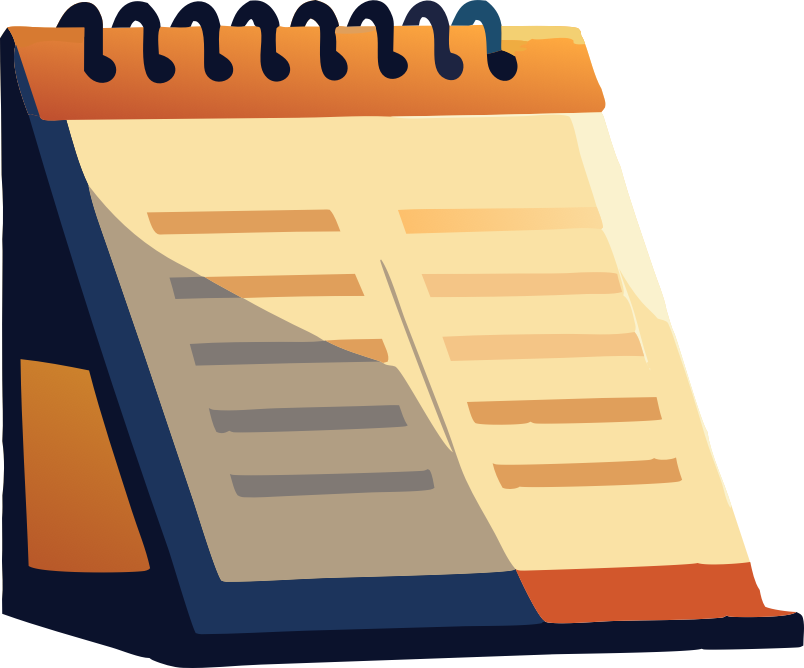 This gift enables you to understand goals for specific areas of ministry and to draft effective plans toward reaching these goals.
[Speaker Notes: Page 110 of The 3 Colors of Ministry contains the teaching associated with this slide.]
Return to gift description index
The gift of voluntary poverty
The key to voluntary poverty is the intentional choice to live modestly despite having the means for a higher standard of living. This differs from simply having a modest lifestyle or the gift of giving. While most with the gift of voluntary poverty also have the gift of giving (92%), only 15% of those with the gift of giving also embrace voluntary poverty.
Scripture references
Acts 2:44-45, Acts 4:32-37, 1 Corinthians 13:3, 2 Corinthians 6:10, Philippians 4:11-13
Possible tasks
Foreign missions, ministry to the underprivileged, ministry to the homeless and refugees, community outreach, living in a monastery, pioneer work…
Questions
Reflect on the life of someone like Mother Teresa. Do you think that this lifestyle is a great personal sacrifice for that person? Or do you think that perhaps he or she is happier living that way?
Should every Christian lead a simple lifestyle, or only those who have this gift?
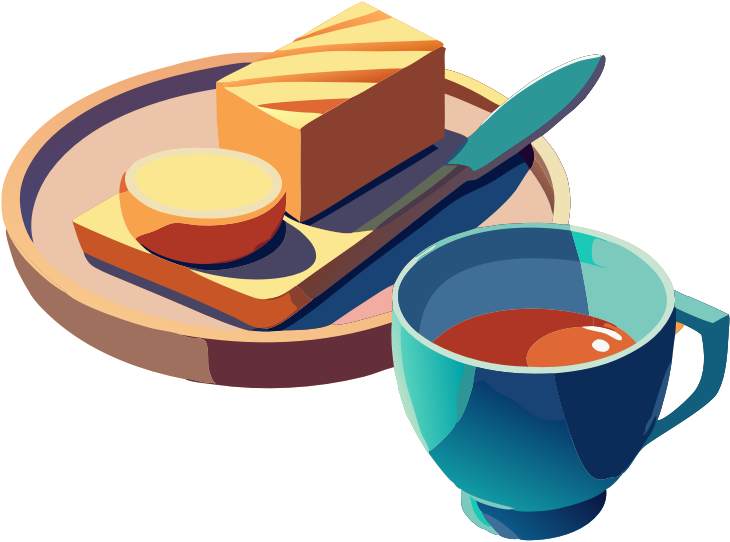 This gift enables you to deny yourself material well-being so that you can maintain a standard of living that parallels the poor.
[Speaker Notes: Page 111 of The 3 Colors of Ministry contains the teaching associated with this slide.]
Return to gift description index
The gift of wisdom
The gift of wisdom is distinct from the gift of knowledge. Knowledge is like a researcher uncovering insights, while wisdom is like a physician applying that knowledge to real-life situations. However, “word of wisdom” is sometimes mistaken for a prophetic utterance.
Scripture references
1 Kings 3:5-28, 1 Corinthians 12:7-8, James 3:13-18
Possible tasks
Counseling, conflict resolution, prayer team, career consulting, training courses, gift consulting, seminars, coaching, online forums, church consulting...
Questions
When have you personally benefited from people that have this gift? Record the details of this experience.
Would it be valuable for your church to seek out a church consultant? Write down the advantages and disadvantages.
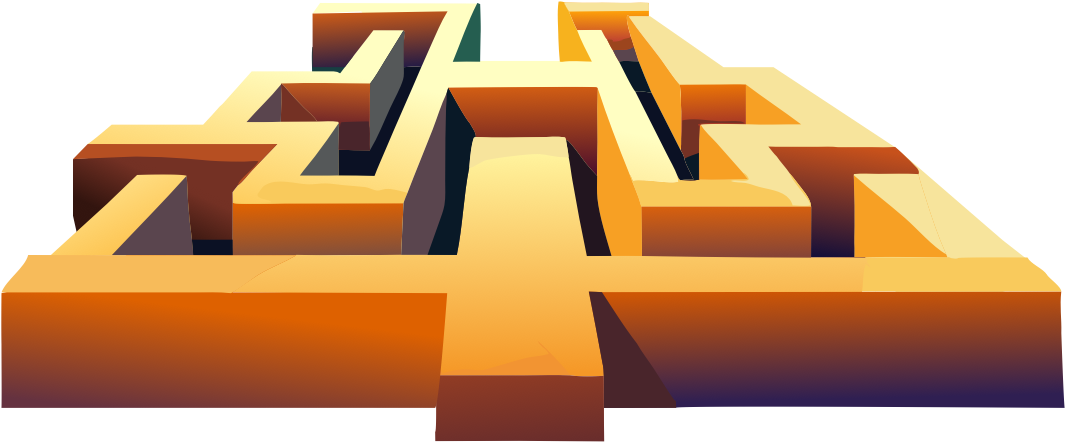 This gift enables you to help others apply existing knowledge to specific situations.
[Speaker Notes: Page 112 of The 3 Colors of Ministry contains the teaching associated with this slide.]
Return to gift description index
The gift of apostle
The gift of apostle is not limited to the original twelve apostles. The New Testament highlights other individuals, both men and women, in apostolic roles. Apostles typically have responsibilities that extend beyond their local church, and their authority is not tied to any specific office. Those with this gift are known for their farsighted vision and leadership
Scripture references
Matthew 10:2-15, John 13:12-17, Acts 8:14-25, Acts 14:14- 15, Acts 15:1-6, Romans 16:7, 1 Corinthians 12:28-29, 2 Corinthians 12:12, Galatians 1:1, Ephesians 4:11
Possible tasks
Church planting, church consulting, long-term planning, regional/denominational responsibilities, interdenominational work…
Questions
Does each regional or national church leader (e.g., bishop, superin- tendent, etc.) have to have an apostolic gift? Why, or why not?
In your opinion, do the regional leaders of your church have an apostolic gift? Explain.
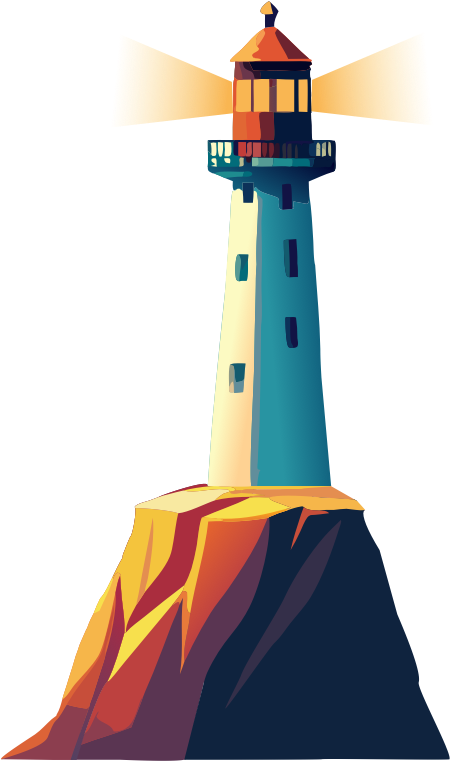 This gift enables you to be recognized as a spiritual leader by a variety of churches.
[Speaker Notes: Page 114 of The 3 Colors of Ministry contains the teaching associated with this slide.]
Return to gift description index
The gift of counseling
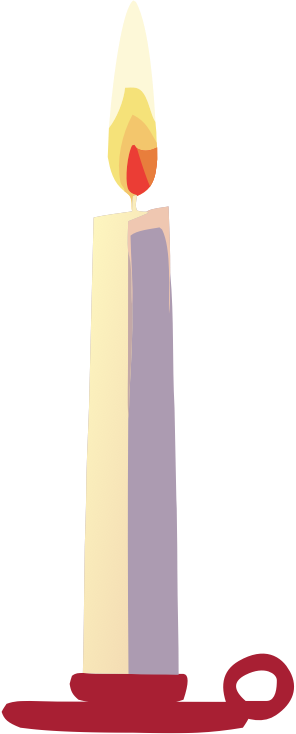 The gift of counselling combines both admonition and encouragement, as reflected in the Greek word parakaleo. Unlike shepherding, it does not require a long-term relationship; instead, it is used for a limited time to support someone’s personal and spiritual well-being before being applied elsewhere. Notably, 41% of those with this gift also have the gift of hospitality.
Scripture references
John 4:1-42, Acts 14:21-22, Romans 12:6-8, 2 Corinthians 1:3-7, 1 Thessalonians 2:11, 1 Thessalonians 5:14, 1 Timothy 5:1
Possible tasks
providing spiritual guidance: integrating new Christians, leading small groups, and gift consulting; crisis support: hospital, hospice, prison ministry, substance abuse and family counselling. community outreach, supporting seniors, the underprivileged; remote and digital counselling: telephone support, internet forums, and supervision…
Questions
Does every Christian who wants to counsel need training in psychology? Why, or why not?
This gift enables you to serve others through comfort, admonition, and encouragement, so that they experience help and healing.
[Speaker Notes: Page 115 of The 3 Colors of Ministry contains the teaching associated with this slide.]
Return to gift description index
The gift of evangelism
Our research confirmed the thesis held by C. Peter Wagner that exactly 10 percent of the Christians in each local congregation have the gift of evangelism. Christians who discover this gift should be given enough time to exercise it and, in most cases, should be released from other tasks.
Scripture references
Acts 8:5-6, Acts 8:26-40, Acts 14:13-21, Romans 10:14-15, Ephesians 4:11
Possible tasks
Preaching, open houses, visitation ministry, radio ministry, internet forums, foreign missions, church planting team, evangelistic home groups, music or band ministry, children’s evangelism, ministry to internationals…
Questions
As you reflect on how you came to faith, which person(s) had the greatest influence on your decision? Why?
Do you think that they had the gift of evangelism? What makes you think so?
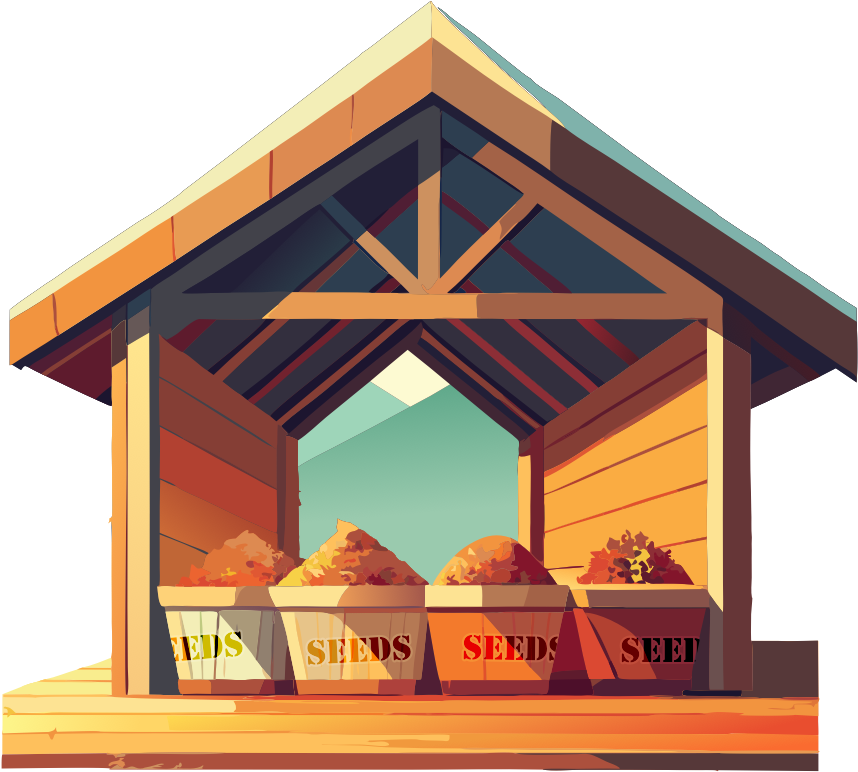 This gift enables you to communicate the gospel to non-Christians in a manner conductive to leading them to faith.
[Speaker Notes: Page 116 of The 3 Colors of Ministry contains the teaching associated with this slide.]
Return to gift description index
The gift of helps
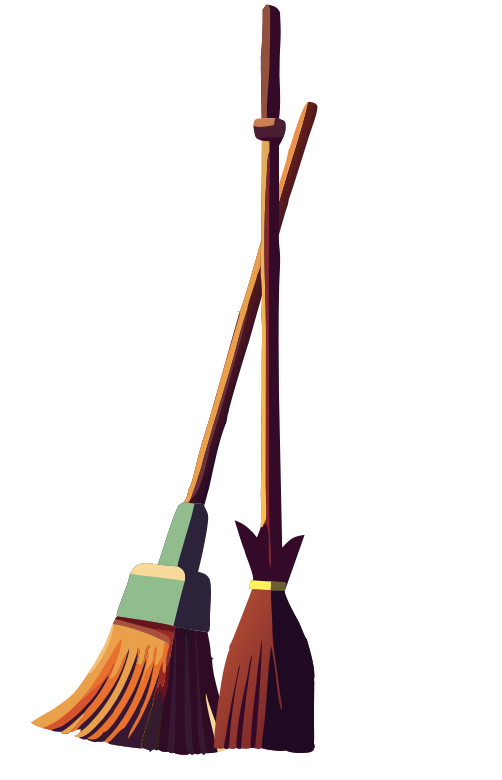 The gift of helps focuses on supporting individuals, particularly by easing the workload of other Christians, often leaders, so they can use their gifts more effectively. Unlike mercy, it is not primarily for the underprivileged, and unlike service, which supports organisations, helps is directed toward individuals.
Scripture references
Exodus 18:21-22, Numbers 11:16-17, Luke 10:38-42, Romans 16:1-2, 1 Corinthians 12:28
Possible tasks
Telephone ministry, supporting leaders, secretarial help, helping families move into new homes, web support, custodial service...
Questions
In what way could the leaders of your church be aided if the gift of helps was consistently exercised?
According to our research, 13 percent of all Christians have the gift of helps. Do the Christians in your church who have this gift know that it is a spiritual gift?
This gift enables you to place your own gifts at the disposal of other people, thus releasing them to concentrate more on their ministry.
[Speaker Notes: Page 117 of The 3 Colors of Ministry contains the teaching associated with this slide.]
Return to gift description index
The gift of leadership
A true leader is followed willingly, not through coercion. Christians with this gift rarely need to assert their authority—doing so often signals a lack of it. Notably, 68% of those with this gift also have the gift of organisation.
Scripture references
Exodus 18:13-27, Romans 12:8, 1 Thessalonians 5:12-13, 1 Timothy 3:1-7, 1 Timothy 5:17-22
Possible tasks
Pastor, elder, worship service leader, department leader, long-term planning, church planting, pioneer work, initiating new ministries ...
Questions
Consider those in your church in leadership positions. Do these individuals have the gift of leadership? How can you tell?
Reflect on others you may know who possess this gift. Which gifts are frequently combined with the gift of leadership?
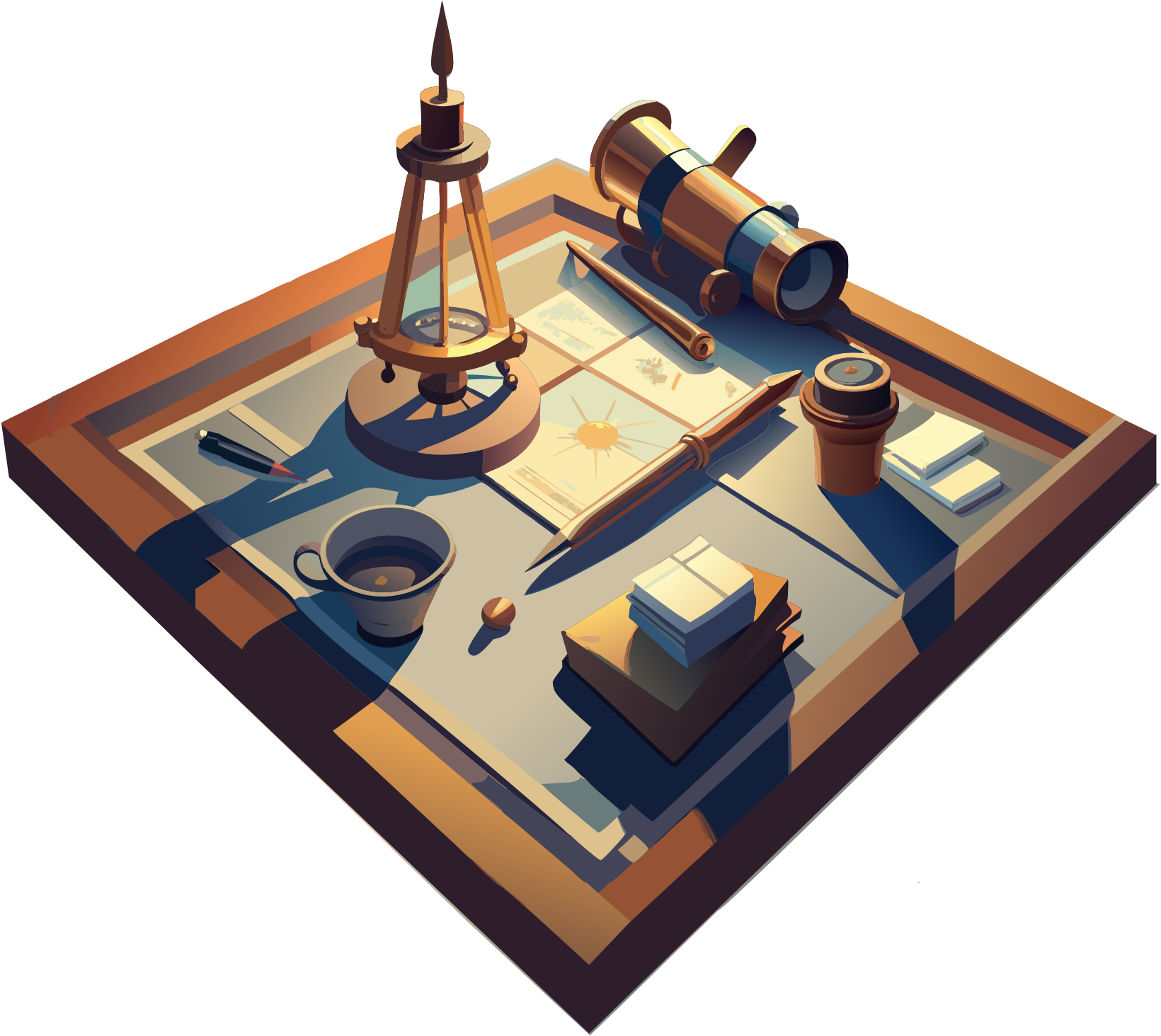 This gift enables you to set goals for the church and to communicate them in such a way that others volunteer to achieve them.
[Speaker Notes: Page 118 of The 3 Colors of Ministry contains the teaching associated with this slide.]
Return to gift description index
The gift of missionary
Christians with the gift of missionary thrive in leaving their own culture to build a home and ministry in a foreign or unfamiliar social setting. This gift extends to cross-cultural work within one’s own country. Unlike evangelism, which focuses on sharing the Gospel, missionary work centres on adapting and ministering within a new culture. Notably, only 8% of those with this gift also have the gift of evangelism.
Scripture references
Acts 9:13-17, Acts 14:21-28, 1 Corinthians 9:19-23, Galatians 1:15-17, Galatians 2:7-14, Ephesians 3:6-8
Possible tasks
Ministry to the underprivileged, ministry to internationals, foreign missions, church planting, intercultural dialogue, ministry to specific target groups ...
Questions
What exactly is the difference between the gift of missionary and the gift of evangelism?
“Everyone should become a foreign missionary if God has not called them to stay home.” What do you think of this statement?
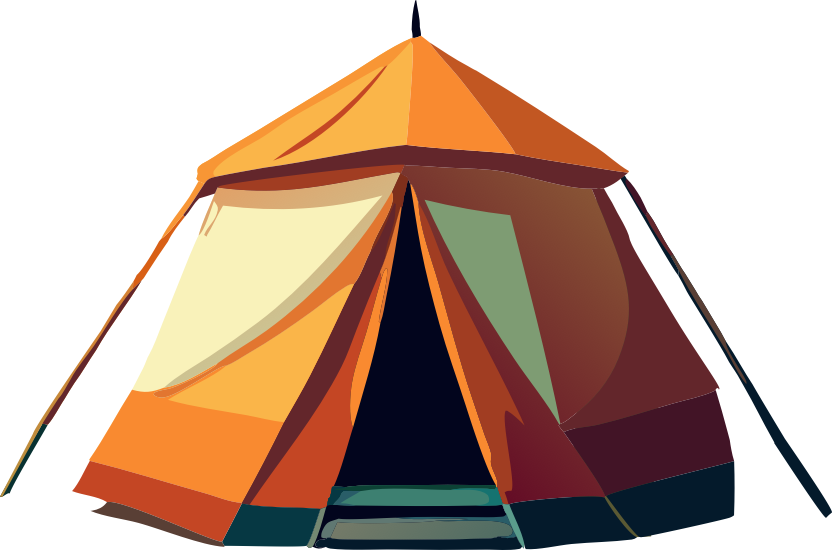 This gift enables you to utilize your other gifts in a second culture.
[Speaker Notes: Page 119 of The 3 Colors of Ministry contains the teaching associated with this slide.]
Return to gift description index
The gift of service
The gift of service focuses on supporting groups and organisations, unlike helps, which aids individuals (often leaders). Those with this gift typically have an eye for things that need to be done, and they are willing to fulfill that need themselves, benefiting any group they serve. According to our research, 81% with this gift also have helps.
Scripture references
Luke 10:38-42, Luke 22:24-27, Acts 6:1-7, Romans 12:6-7, 1 Timothy 3:8-13
Possible tasks
Odd jobs, gardening, caring for guests, cooking and baking, maintenance, typing/computer work, tape ministry, baby-sitting, emergency ministry ...
Questions
Which tasks in your church could be carried out more successfully if those with the gift of service were actively applying their gifts?
What obstacles in your church are hindering those with this gift from consistently exercising it?
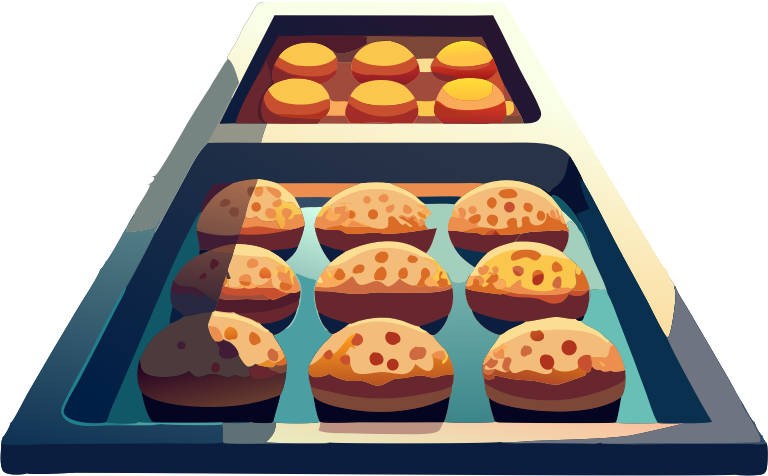 This gift enables you to recognize where your participation is needed and to make sure that the most urgent jobs gets done.
[Speaker Notes: Page 120 of The 3 Colors of Ministry contains the teaching associated with this slide.]
Return to gift description index
The gift of shepherding
The gift of shepherding involves long-term commitment to a group of Christians, unlike counselling, which is short-term. (It is not essential for pastors.) This gift is wide-spread, appearing in 12% of Christians’ gift mixes. Notably, 43% with this gift also have teaching.
Scripture references
John 10:1-15, Acts 20:28-31, Ephesians 4:11, 1 Thessalonians 5:12-13, 1 Timothy 4:11-16, Hebrews 13:7,17 and 20-21, 1 Peter 5:1-5
Possible tasks
Gift consultant, children’s church, small group leader, youth ministry, assimilating new Christians, informal gatherings, training programs ...
Questions
Twelve percent of all Christians have this gift. Why do you think this gift is so prevalent?
Leading small groups is an excellent way to use the gift of shepherding. Do the small group leaders in your church have this gift? Are there others with shepherding who have yet to find a meaningful way to serve?
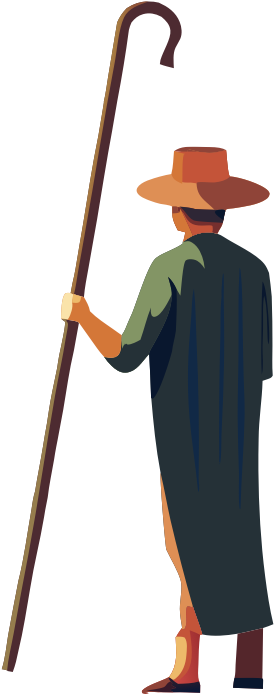 This gift enables you to assume long-term, personal responsibility for the spiritual well-being of a group of people.
[Speaker Notes: Page 121 of The 3 Colors of Ministry contains the teaching associated with this slide.]
Return to gift description index
The gift of singleness
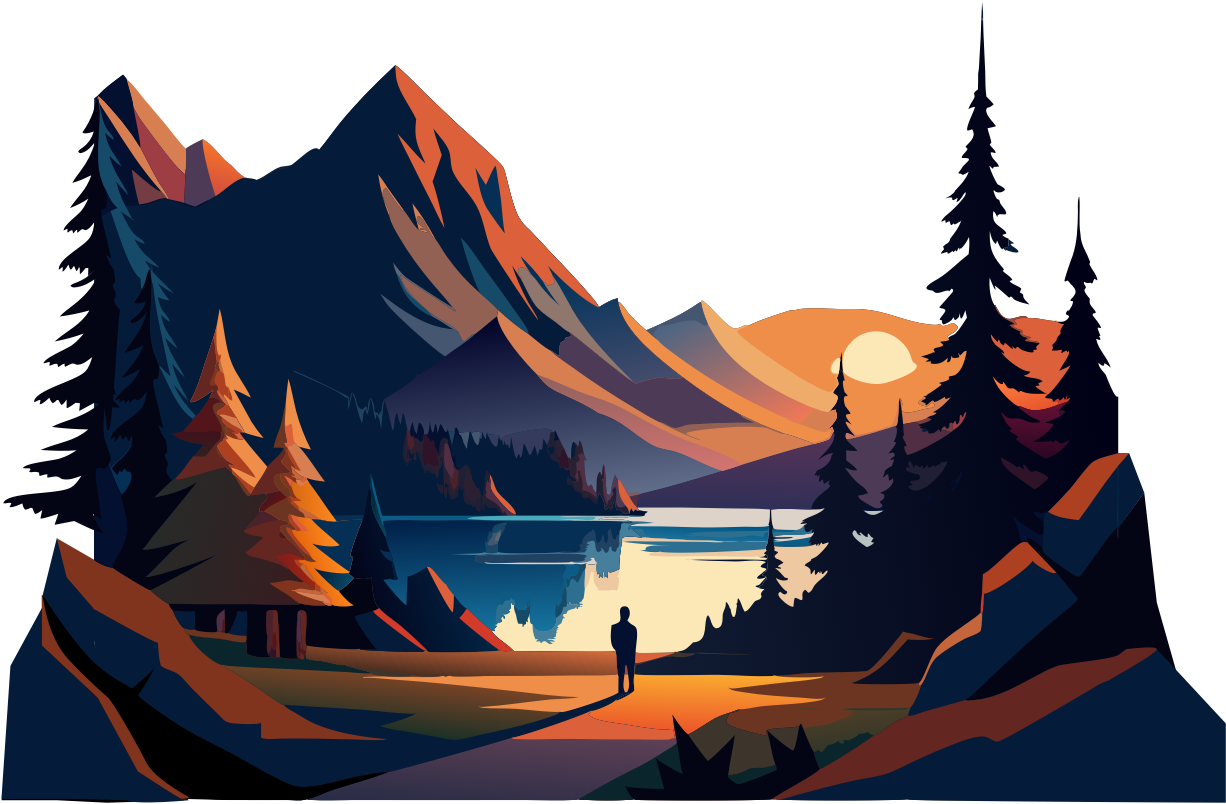 The gifts of missionary and singleness are unique in that they must be combined with other gifts to be meaningful. It’s a God-given contentment in singleness, which allows a person to focus more fully on their ministry and calling. Those with this gift find more fulfilment in their singleness than they would in marriage.
Scripture references
Matthew 19:10-12, 1 Corinthians 7:7-8, 1 Corinthians 7:32- 35, 1 Timothy 4:1-5
Possible tasks
The gift of singleness enhances the effectiveness of other gifts, making it applicable to any ministry. However, it is especially valuable in roles like foreign missions, church planting, and pioneer work, where flexibility is crucial and family responsibilities may present challenges.
Questions
Do you regard the oath of celibacy in the Roman Catholic Church to be an appropriate means of exercising the gift of singleness? Why, or why not?
Is it necessary to have a specific spiritual gift to get married?
This gift enables you to live happily as a single while contributing more effectively to the kingdom of God.
[Speaker Notes: Page 122 of The 3 Colors of Ministry contains the teaching associated with this slide.]
Return to gift description index
The gift of teaching
The gift of teaching is marked by the ability to help others truly learn. It goes beyond knowledge, focusing on the audience’s questions and concerns, delivering insights and imparting their knowledge in an engaging and effective way.
Scripture references
Acts 18:24-28, Romans 12:6-7, 1 Corinthians 12:28-29, Ephesians 4:11-14, James 3:1
Possible tasks
Small group ministry, seminars, training courses, Bible studies, new members/baptism class, online work, church growth training ...
Questions
Why do you suppose the Bible suggests that teachers will be subject to more severe judgement?
Reflect on the various teachers, professors, and pastors that you know. Which of them has the gift of teaching? How can you see this gift in their lives?
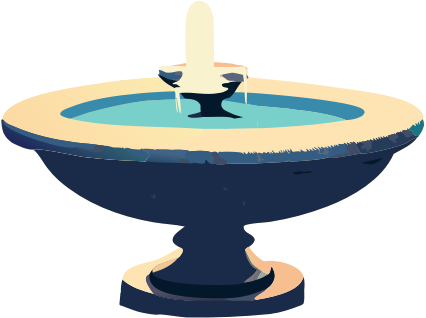 This gift enables you to communicate truth in a manner that enables others to learn and contributes to the health of the church.
[Speaker Notes: Page 123 of The 3 Colors of Ministry contains the teaching associated with this slide.]
Return to gift description index
The gift of deliverance
The power to overcome evil spirits is available to all Christians (Mark 16:15-18), but some are particularly gifted in exercising this power. The gift of discernment, which helps identify and understand spiritual forces, is crucial in ministries focused on deliverance.
Scripture references
Matthew 10:1, Matthew 12:28-29 and 43-45, Mark 5:1-20, Mark 9:28-29, Mark 16:17, Luke 10:17-20, Acts 8:5-8, Acts 16:16-18, Acts 19:13-16
Possible tasks
Exorcism, ministry to the underprivileged, prayer team ministry, counseling, evangelistic events, foreign missions...
Questions
Are you convinced that there are demons active in the world today? Why? Have you ever experienced the influence of demons in any perceptible manner?
Is it possible for Christians to be oppressed by demons? Why, or why not?
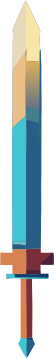 This gift enables you to help people suffering from demonic oppression experience deliverance.
[Speaker Notes: Page 125 of The 3 Colors of Ministry contains the teaching associated with this slide.]
Return to gift description index
The gift of discernment
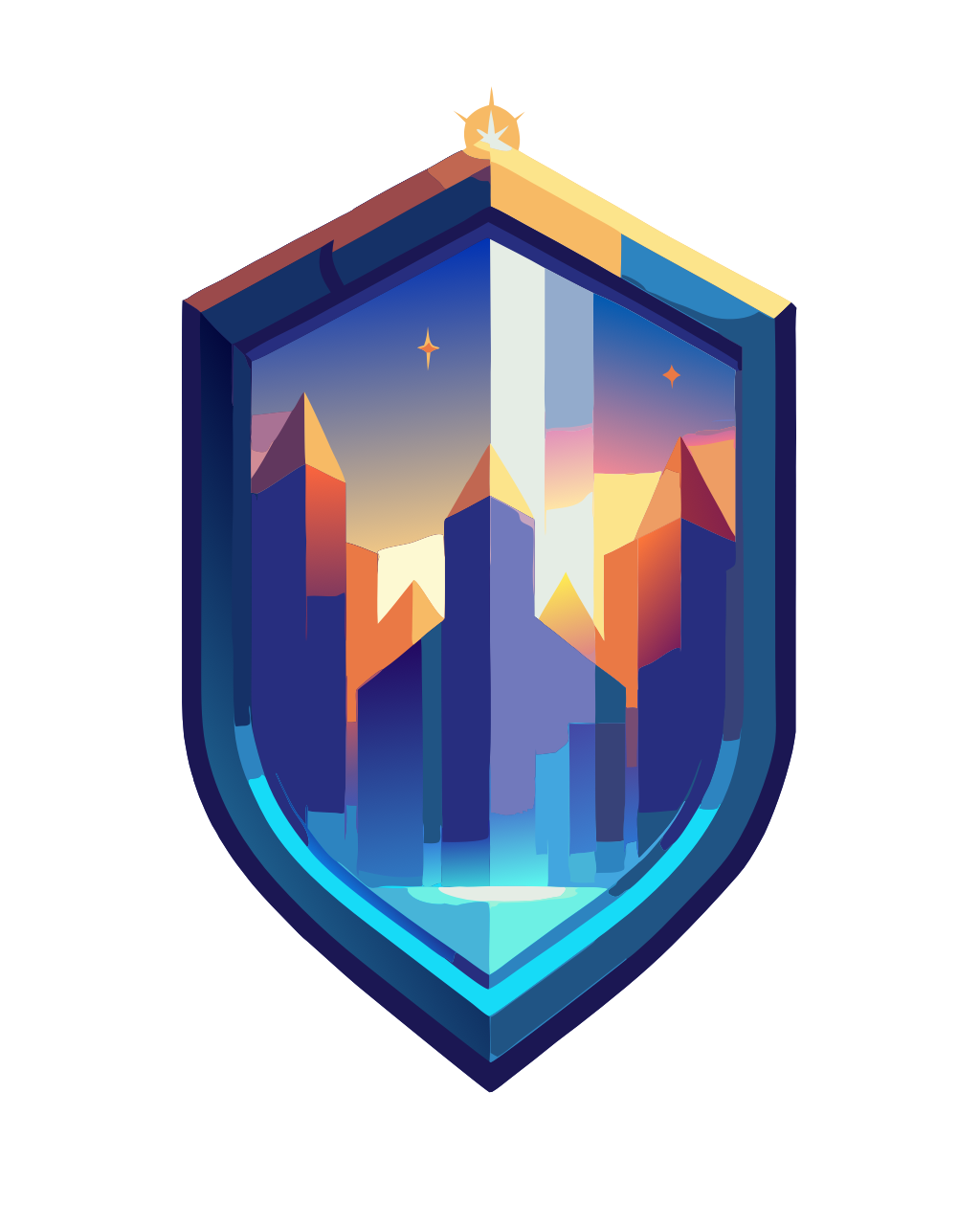 The gift of discernment is part of God’s providential protection against error, allowing Christians to distinguish between truth and deception. It can also provide them with insight into the deepest sources of truth and deception, thus entering into the supernatural realm.
Scripture references
Matthew 16:22-23, Acts 5:1-10, Acts 8:18-24, Acts 13:6-12, Acts 16:16-22, 1 Corinthians 12:10, 1 Thessalonians 5:19- 22, 1 John 4:1-6
Possible tasks
Public relations, counseling, deliverance ministry, ministry to the underprivileged, church board member, evangelistic campaigns, preaching, prayer team ministry, long-term planning, interreligious dialogue ...
Questions
Suppose someone were to stand up in your worship service and exclaim, “This part of the sermon is inconsistent with the Word of God!” What would happen?
How and when is this gift used in your church?
This gift enables you to know for sure whether a given behavior originates from a divine, human or satanic source.
[Speaker Notes: Page 126 of The 3 Colors of Ministry contains the teaching associated with this slide.]
Return to gift description index
The gift of faith
The gift of faith goes beyond the general calling of all Christians to trust God, enabling certain individuals to have extraordinary, “mountain-moving” faith (Matt. 17:20). These individuals embrace uncertainty and risk when they are convicted by God’s will. They often becoming visionaries who initiate new ventures and developments.
Scripture references
Matthew 8:5-13, Matthew 17:20b, Matthew 21:18-22, Romans 4:18-21, 1 Corinthians 12:9, James 1:5-8
Possible tasks
Prayer group leader, church board member, long-term planning, church planting, creative ideas team, denominational leadership, pioneer work, initiating new ministries, evangelism 
Questions
Whom do you know with this gift? Do they motivate or frustrate you when you are around them?
Those with this gift are often considered “dreamers.” Is it advisable to appoint such people to leadership positions? Do some of the leaders of your church have this gift?
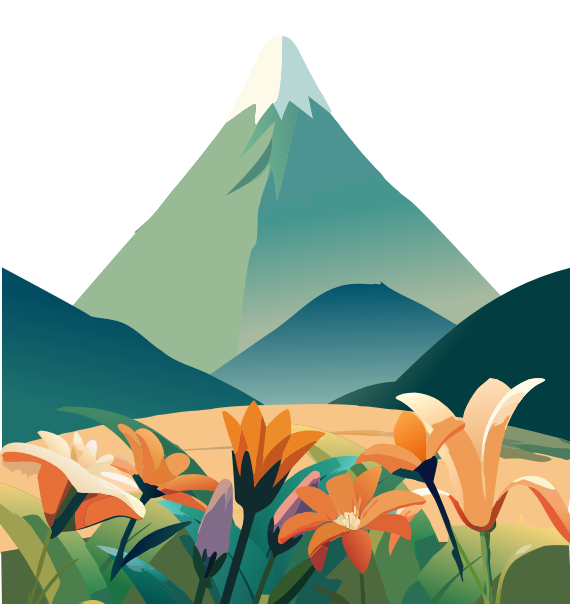 This gift enables you to discern, with an unusual degree of confidence, the will of God for the future development of ministry.
[Speaker Notes: Page 127 of The 3 Colors of Ministry contains the teaching associated with this slide.]
Return to gift description index
The gift of healing
While all believers are called to pray for the sick (Mark 16:18), some have a special gift of healing. It is always God who heals, while people can only pray for His intervention. This gift varies, sometimes manifesting as physical healing and other times as inner healing for the soul.
Scripture references
Mark 2:1-12, Mark 8:22-26, Mark 16:17-18, John 9:1- 12, John 14:12-14, Acts 3:1-8, Acts 14:8-15, Acts 28:8-9, 1 Corinthians 12:9 and 28-30, James 5:14-15
Possible tasks
Counseling, prayer team, evangelism team, visiting the sick...
Questions
Are you aware of any supernatural healings in your own circle of friends and acquaintances? Did you react with joy or skepticism at the news of healing?
Are you aware of cases in which certain persons were not healed, despite long periods of prayer? How do you interpret these situations?
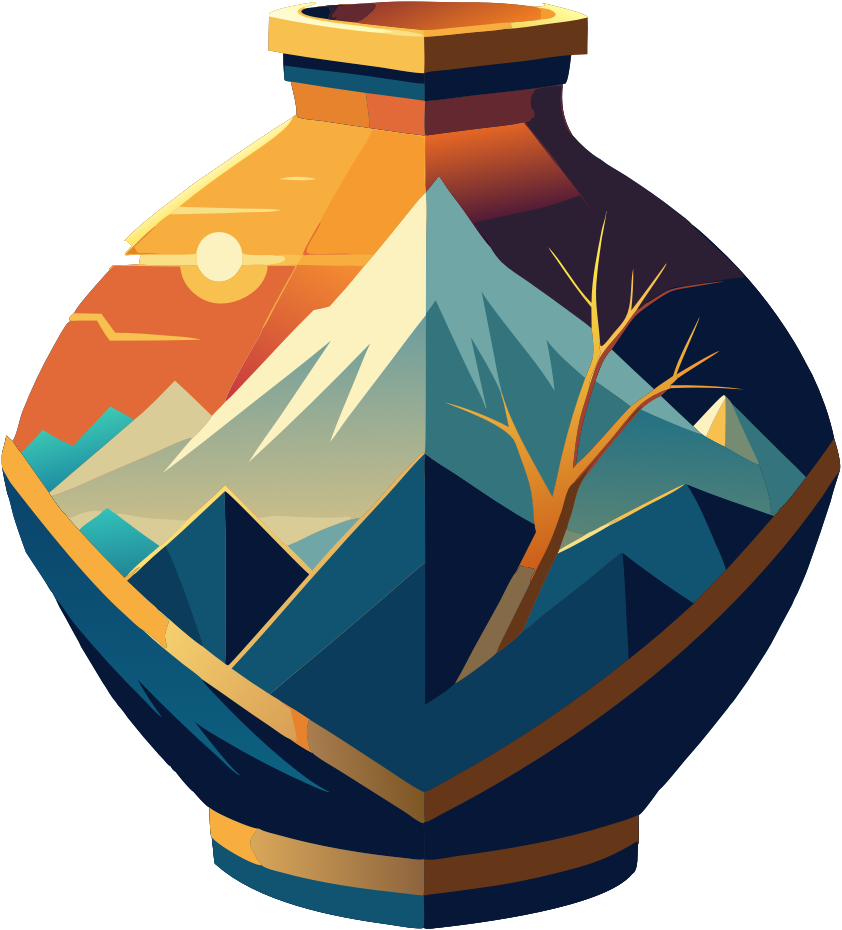 This gift enables you to serve as God’s instruments for restoring the health of others without the aid of medical tools.
[Speaker Notes: Page 128 of The 3 Colors of Ministry contains the teaching associated with this slide.]
Return to gift description index
The gift of interpretation
Some with the gift of interpretation translate messages spoken in tongues — either their own or another’s. According to the New Testament, such messages are meaningless without interpretation (1 Cor. 14:27-28). Our research indicates that 82% of those with this gift also have the gift of prophecy.
Scripture references
1 Corinthians 12:10, 1 Corinthians 12:27-31, 1 Corinthians 14:1-5, 1 Corinthians 14:12-19, 1 Corinthians 14:26-28
Possible tasks
Prayer groups, worship service team, spiritual warfare…
Questions
According to the Bible, must an interpretation be provided every time someone speaks in tongues?
In your opinion, why is it that this gift is used in some churches and not in others?
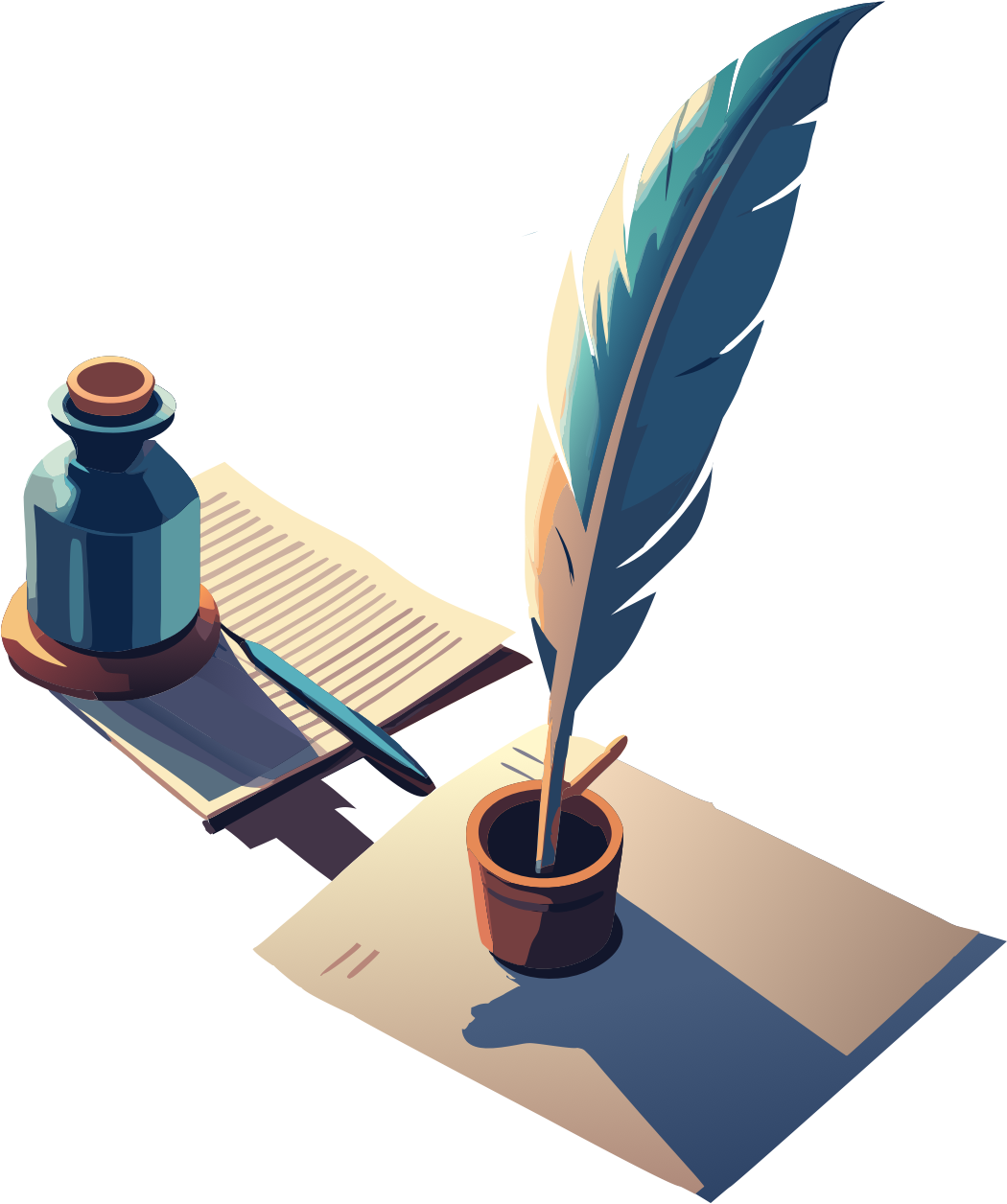 This gift enables you to make known in a commonly understood language a message originally communicated in tongues.
[Speaker Notes: Page 129 of The 3 Colors of Ministry contains the teaching associated with this slide.]
Return to gift description index
The gift of miracles
The gift of healing operates within natural laws but occurs without medical intervention. In contrast, the gift of miracles appears to surpass natural laws in the eyes of the observer. Whenever God performs a miracle through this gift, it serves to convey a specific message to His people.
Scripture references
Exodus 14:21-31, 1 Kings 18:21-40, Matthew 14:28-33, Matthew 24:23-24, Luke 10:17-20, John 14:2-14, Acts 9:36- 42, Acts 19:11, Acts 20:9-12, Romans 15:18-19, 1 Corinthians 12:10 and 28, 2 Corinthians 12:12
Possible tasks
Foreign missions, spiritual warfare, prayer ministry...
Questions
What is the difference between the gift of miracles and the gift of healing?
Have you ever observed a concrete example of this gift being exercised? If so, what effect did it have on you?
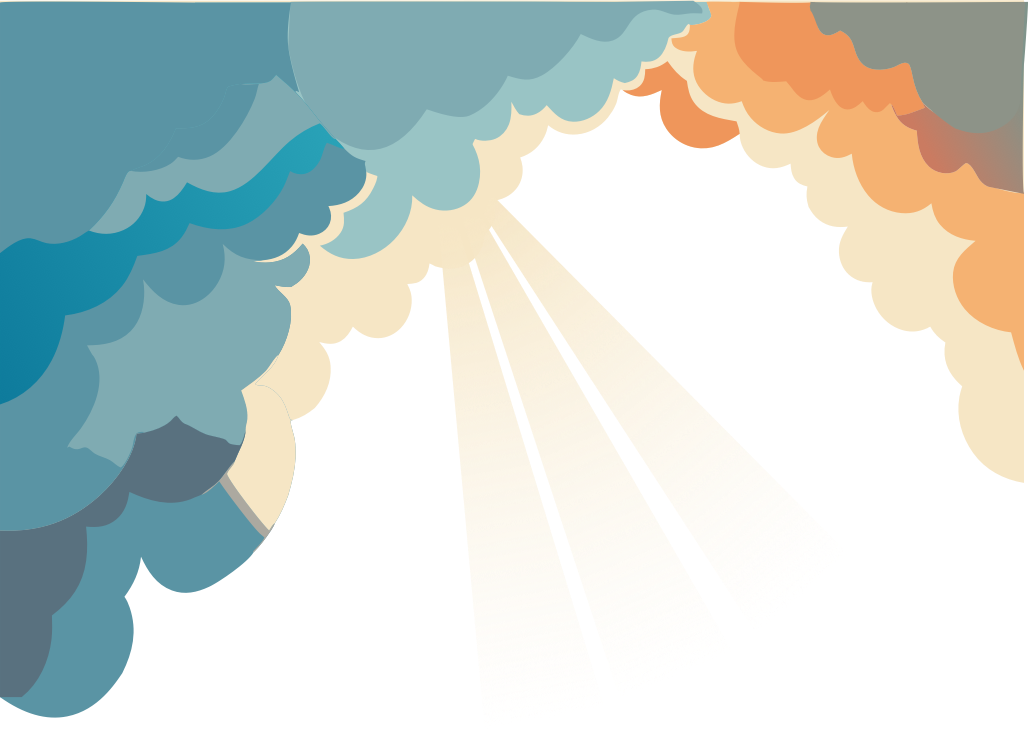 This gift enables you to serve as a human instrument through whom God performs powerful acts that surpass natural laws.
[Speaker Notes: Page 130 of The 3 Colors of Ministry contains the teaching associated with this slide.]
Return to gift description index
The gift of prayer
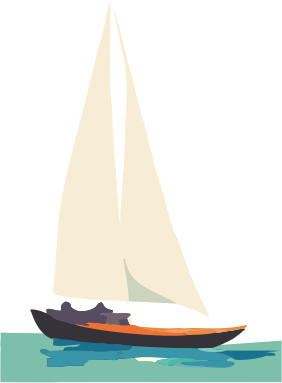 The gift of prayer belongs to those gifts that the Bible does not explicitly label as “spiritual gifts.” Yet, experience demonstrates that there are Christians who have a unique power in prayer. While all believers are called to pray, those with this gift can pray for extended periods with deep intensity and great joy.
Scripture references
Daniel 6:11-12, Daniel 9:1-4, Luke 11:1-13, Acts 16:19-34, Colossians 4:12-13, 1 Timothy 2:1-4, James 5:16-18
Possible tasks
Prayer groups, leading prayer vigils, spiritual warfare, prayer chains, intercession for specific requests, prayer ministry at specific events ...
Questions
Do you regard prayer to be work, or is it rather relaxing for you? Describe the feelings you had during your last extended prayer time.
When you hear of people who spend many hours a day in prayer, do you react more positively, or negatively? Why?
This gift enables you to pray for concrete requests over long periods of time, and to receive visible answers far more frequently than most people.
[Speaker Notes: Page 131 of The 3 Colors of Ministry contains the teaching associated with this slide.]
Return to gift description index
The gift of prophecy
The gift of prophecy is not limited to the foretelling of future events but it enables people to serve as the vehicle for a divine message regarding a concrete situation. Some Christians refer to this as a “word of knowledge,” “word of wisdom,” “image,” or “vision.”
Scripture references
Deuteronomy 13:1-5, Deuteronomy 18:18-22, 1 Samuel 3:1-21, Matthew 7:15-20, Matthew 24:11 and 23-24, Acts 15:32, 1 Corinthians 12:28-29, 1 Corinthians 14:3 and 22-40, 2 Peter 1:19-21, 1 John 4:1-6, Revelation 1:1-3
Possible tasks
Foreign missions, evangelistic events, long-term planning, outreach to the underprivileged, worship team, prayer team, small groups, counseling, prayer chains…
Questions
What do you think of the following thesis: “Whenever our pastor preaches on Sunday morning, the gift or prophecy is being practiced”?
Some Christians argue that, “With the completion of the New Testament, the gift of prophecy is no longer needed and thus no longer exists.” What is your response to this view?
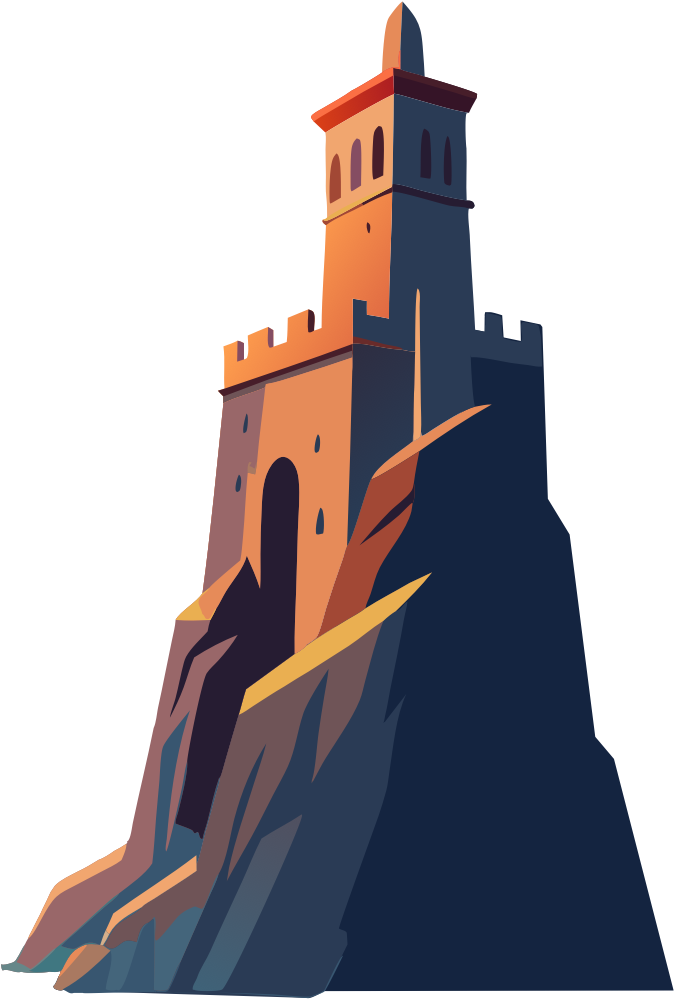 This gift enables you to receive a message from God  by the Holy Spirit and to communicate it to other people.
[Speaker Notes: Page 132 of The 3 Colors of Ministry contains the teaching associated with this slide.]
Return to gift description index
The gift of suffering
The gift of suffering goes beyond simply being willing to die for Christ, though this can be part of it. While all believers face pain and hardship, God gives some Christians a unique strength to maintain a victorious mindset, even in intense suffering. The familiar phrase “the blood of the martyrs is the seed of the church” expresses well the relationship between this spiritual gift and church growth.
Scripture references
Matthew 5:10-12, Acts 7:54-60, Acts 8:1-4, Acts 20:22-24, Acts 21:4-14, 1 Corinthians 13:1-3, 2 Corinthians 1:8-11, 2 Corinthians 11:21b-33, 2 Corinthians 12:9-10, Philippians 1:12-14, 1 Peter 2:20-25, 1 Peter 4:12-16
Possible tasks
Intercession, foreign missions, pioneer ministry ...
Questions
The Greek word martys can be translated either “martyr” or “wit- ness.” What is the relationship between these two words?
Do you know any Christians whose suffering has strengthened your own faith?
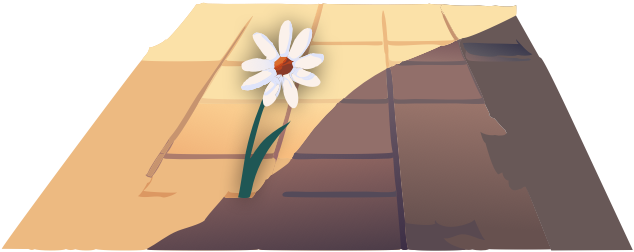 This gift enables you to suffer for your faith while at the same time maintaining a joyful, victorious spirit.
[Speaker Notes: Page 133 of The 3 Colors of Ministry contains the teaching associated with this slide.]
Return to gift description index
The gift of tongues
The gift of tongues has two variations: personal prayer and public utterance. Public tongues should only be spoken with an interpreter (1 Cor. 14:27-28). Christians who occasionally pray in tongues may not identify it among their manifest gifts, as it becomes apparent only when speaking in tongues is a consistent and significant part of one’s spiritual life.
Scripture references
Mark 16:17, Acts 2:1-13, Acts 10:44-48, Acts 19:1-7, Romans 8:26-27, 1 Corinthians 12:10 and 28-30, 1 Corinthians 14:4-6 and 26-28
Possible tasks
Prayer ministry, spiritual warfare...
Questions
In your opinion, why do some Christians insist that the gift of tongues doesn‘t exist today?
Could the gift of tongues be useful in your own spiritual life?
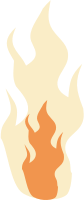 This gift enables you to use a language you have never learned, either in your personal prayer times or for a public message.
[Speaker Notes: Page 134 of The 3 Colors of Ministry contains the teaching associated with this slide.]